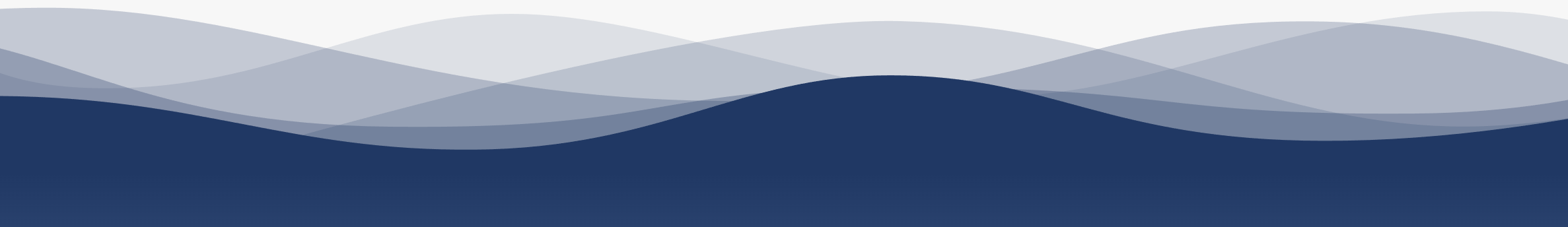 1
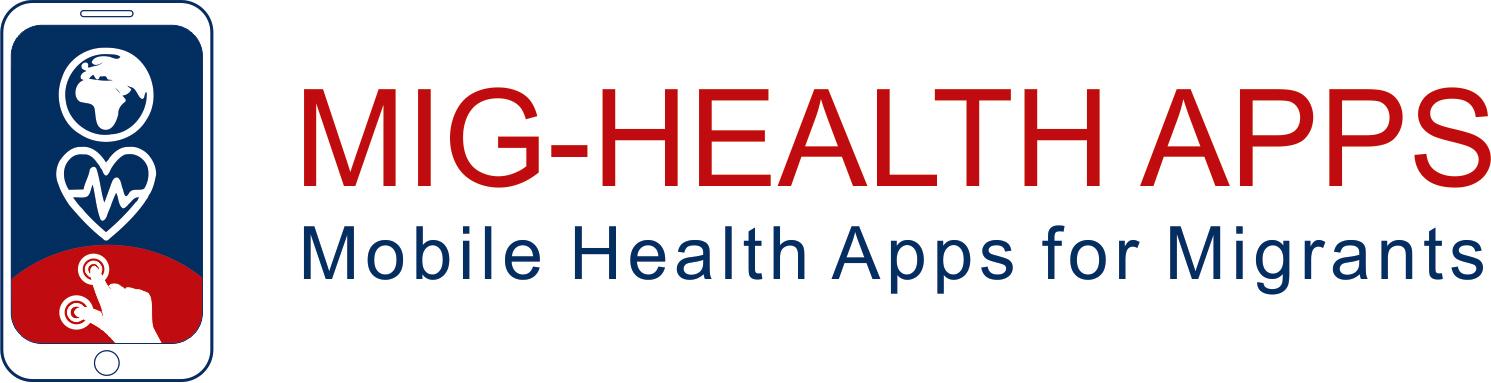 7
2
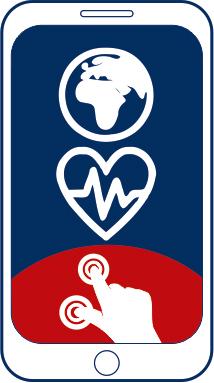 8
3
9
https://apps4health.eu/
4
Module 10  - Teaching session (10.1)Health Apps for Mental Health
10
5
11
6
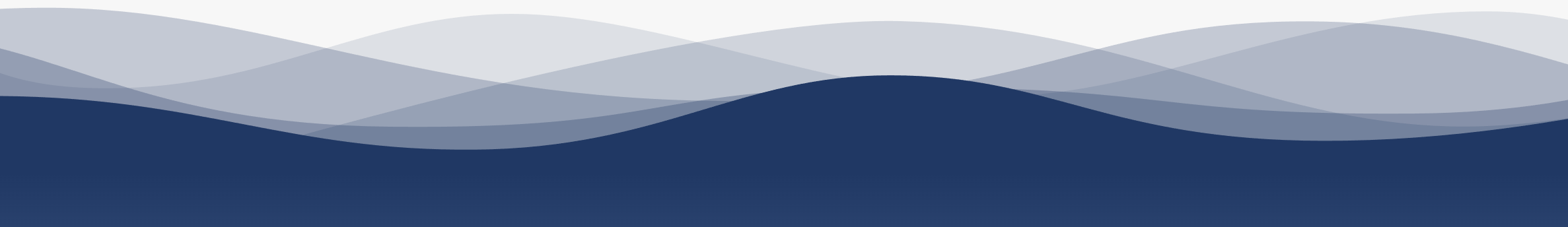 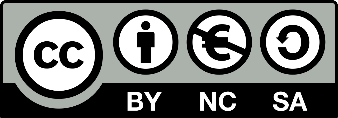 Funded by the European Union. Views and opinions expressed are however those of the author(s) only and do not necessarily reflect those of the European Union or the European Education and Culture Executive Agency (EACEA). Neither the European Union nor EACEA can be held responsible for them.
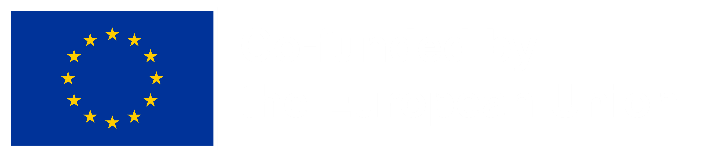 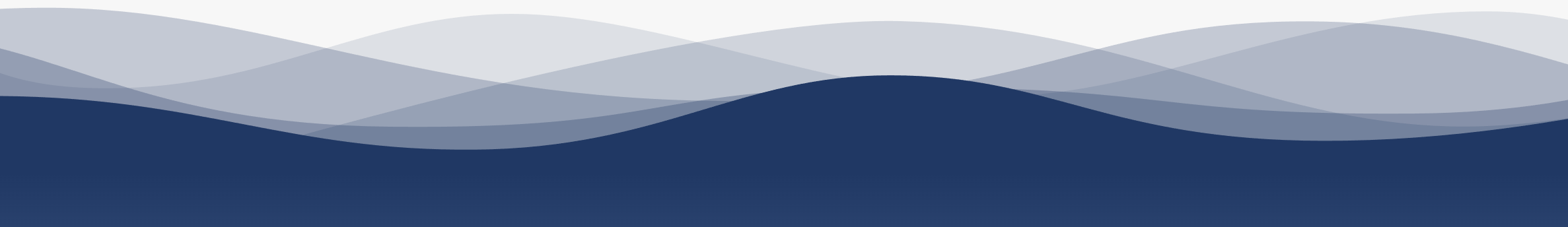 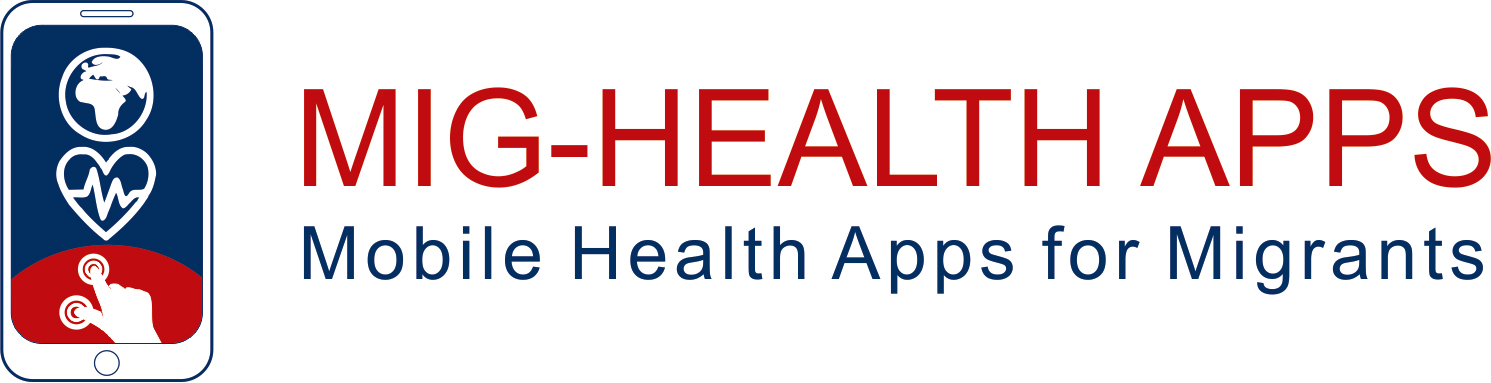 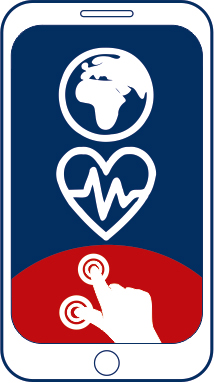 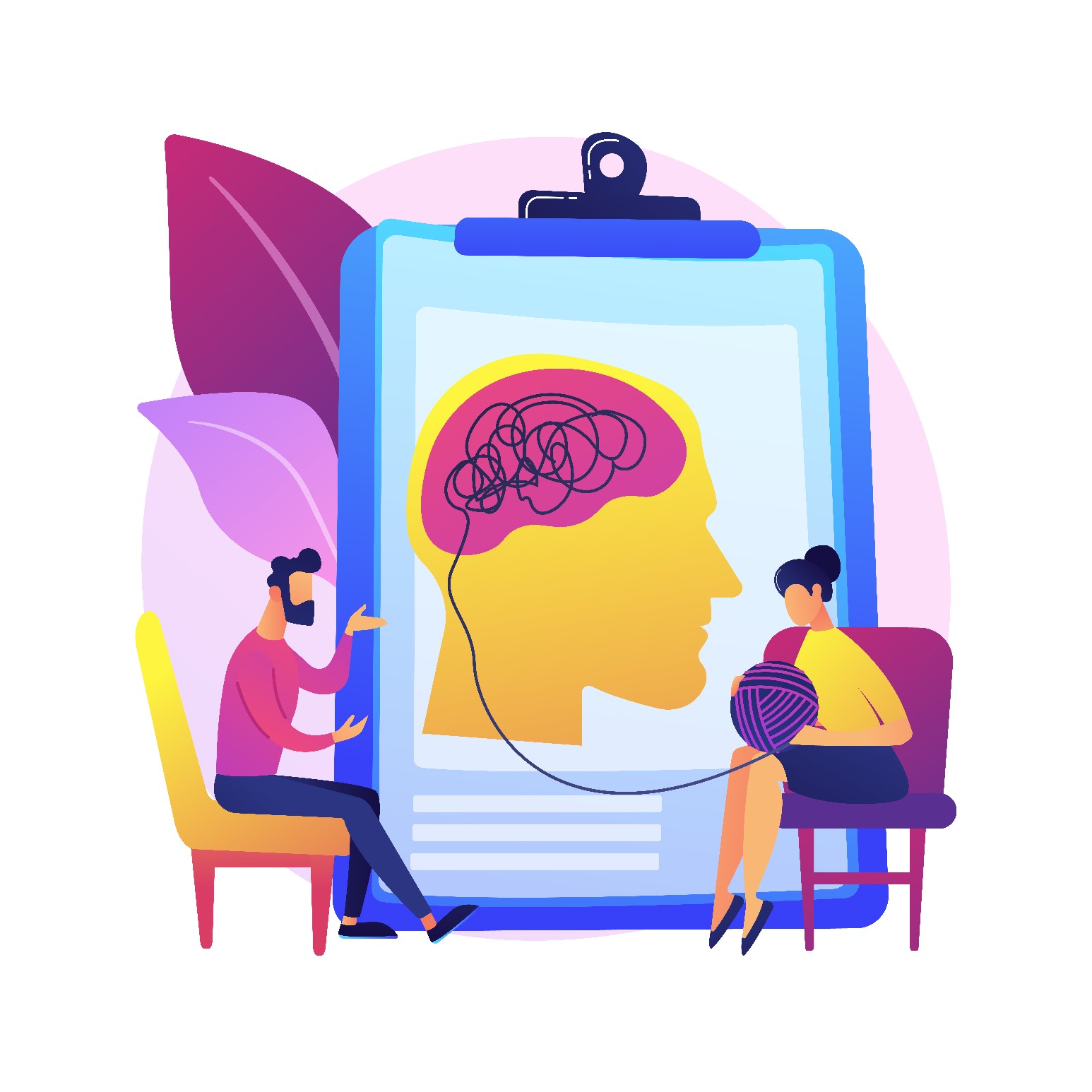 10Health Apps for Mental Health
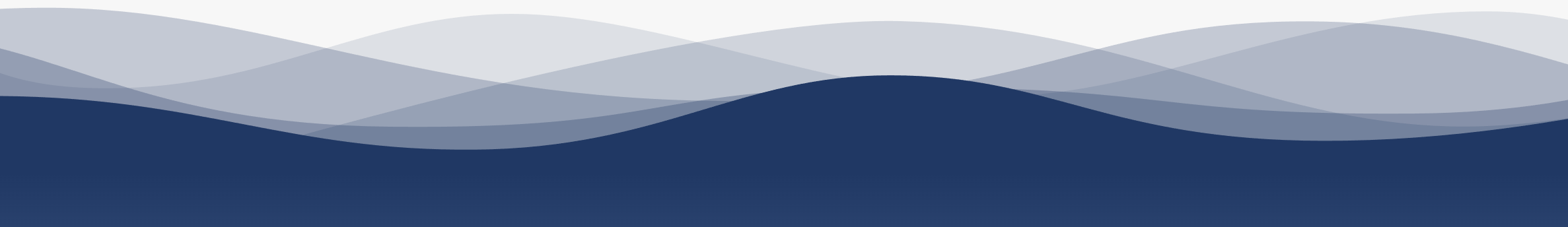 Partners
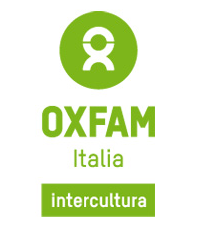 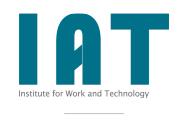 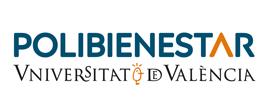 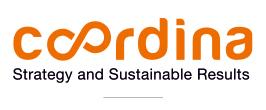 WESTFALISCHE HOCHSCHULE GELSENKIRCHEN,BOCHOLT, RECKLINGHAUSEN
GELSENKIRCHEN, GERMANY
www.w-hs.de
COORDINA ORGANIZACIÓN DE EMPRESAS YRECURSOS HUMANOS, S.L.
VALENCIA, SPAIN
coordina-oerh.com
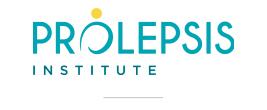 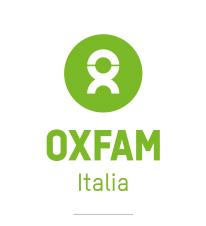 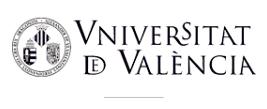 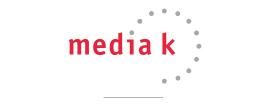 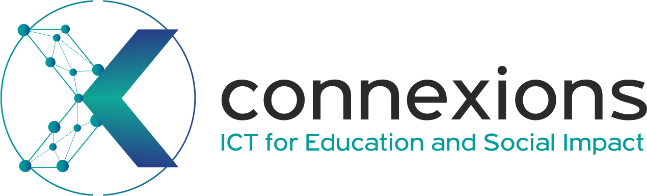 CONNEXIONS
ATHENS, GREECE
www.connexions.gr
PROLEPSIS
ATHENS, GREECEwww.prolepsis.gr
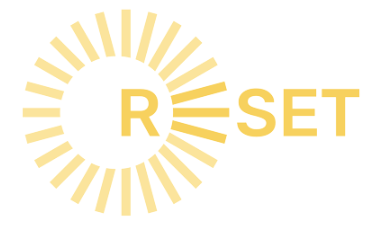 UNIVERSITAT DE VALENCIA
VALENCIA, SPAIN
www.uv.es
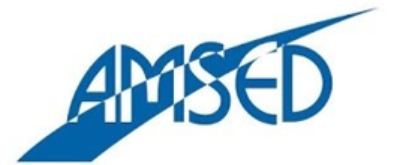 media k GmbH
Bad Mergentheim, GERMANY
www.media-k.eu
OXFAM ITALIA INTERCULTURA
AREZZO, ITALY
www.oxfamitalia.org/
RESET
CYPRUS
www.resetcy.com
AMSED
STRASBOURG, FRANCE
www.amsed.fr
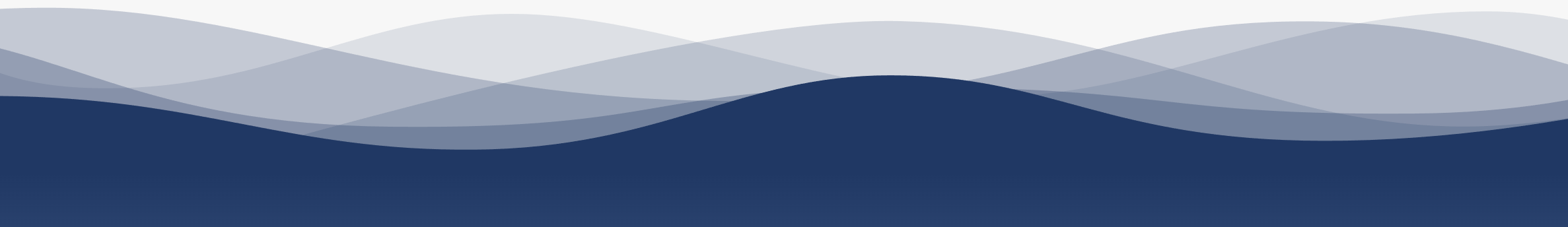 Teaching Session:  Content
1. Introduction to mental health and its importance in everyday life
2. Importance of emotional management
3. Types and use of mental health applications
Health Apps for Mental Health
10
Objectives
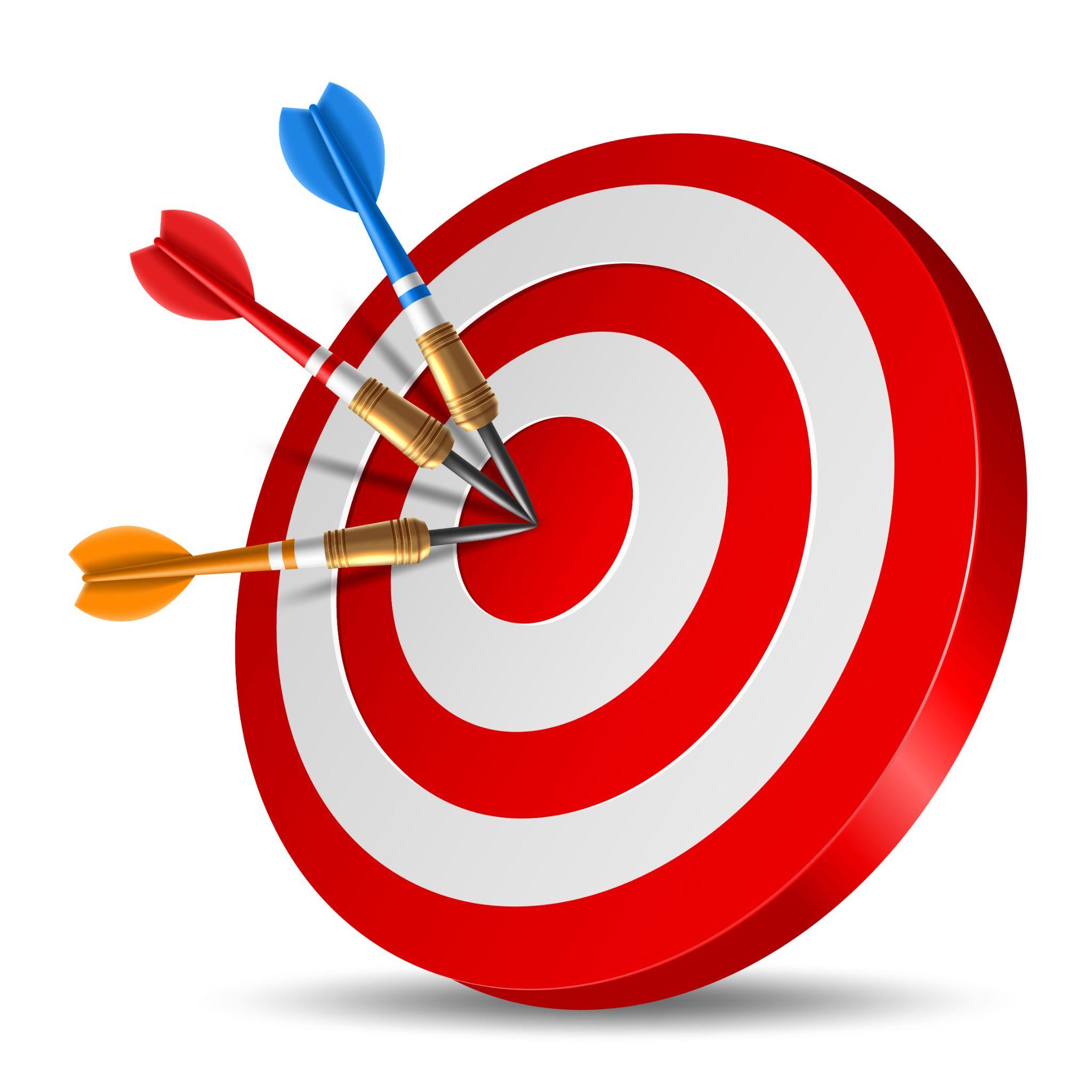 Learning about the importance of taking care of mental health 
Learning how to use mental health apps
Learn what emotions are and their importance
Learn how to detect emotions and how to regulate them.
Learn how to control your breathing in stressful moments.
Be able to differentiate between each of the mental health applications. 
Know how to use them and make good use of them
Source: Image by nuraghies on Freepik
10.1.1Introduction to mental health and its importance in everyday life
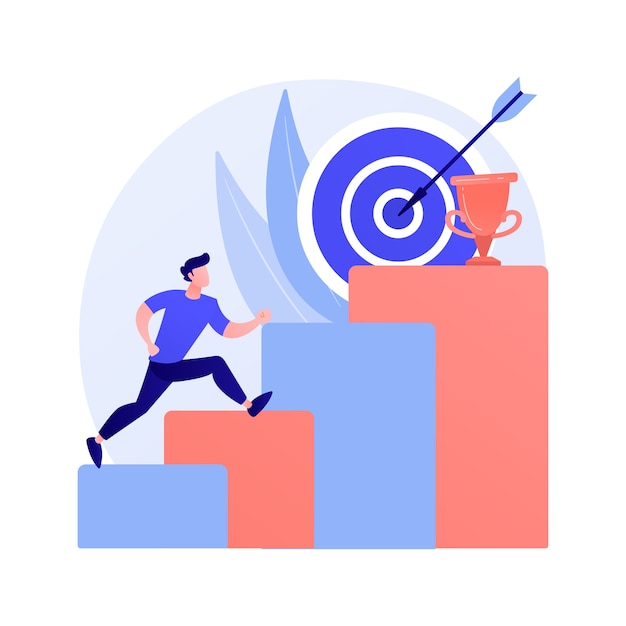 Objectives
Learning about the importance of taking care of mental health 
Learning how to use mental health apps
Designed by Freepik
10.1.1. Introduction to mental health and its importance in everyday life
Training Content
What is mental health and why is it important?
What are mental health apps?
Advantages of using mental health apps
10.1.1. Introduction to mental health and its importance in everyday life
Migrants and Mental Health
The impact of migration on the mental health of labour migrants and refugees and asylum seekers remains a controversial area of research (Moussavi el al., 2007). 
It is unclear whether migration leads to an increase or decrease in mental health burden and significant differences in mental health have been found between different groups of migrants (Alegria et al., 2008). 
There may be significant differences between migrant groups, especially between refugees and labour migrants, with a higher burden of depression and post-traumatic stress disorder among refugees and a lower burden of depression among labour migrants.
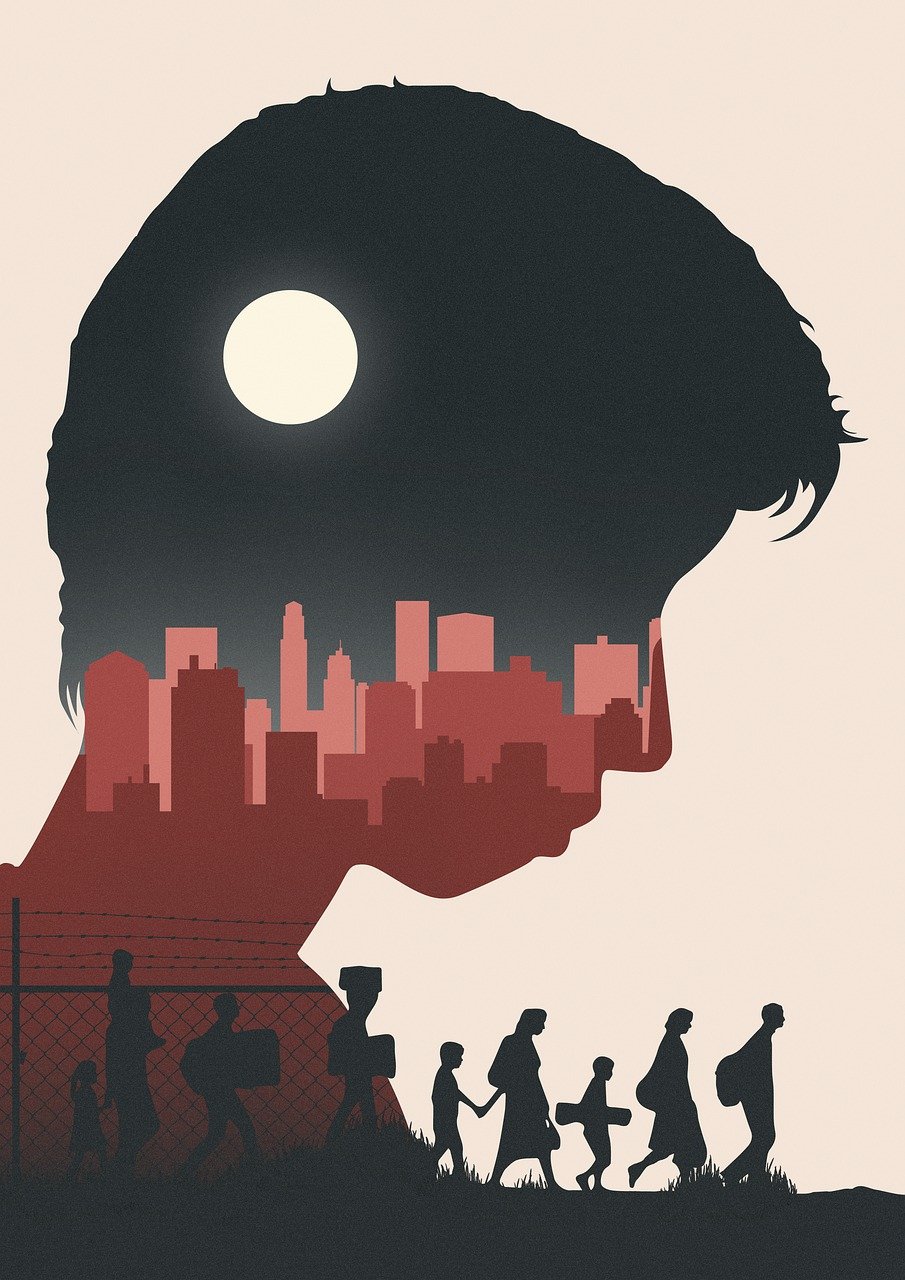 Source| Pixabay license
10.1.1. Introduction to mental health and its importance in everyday life
What is Mental Health?
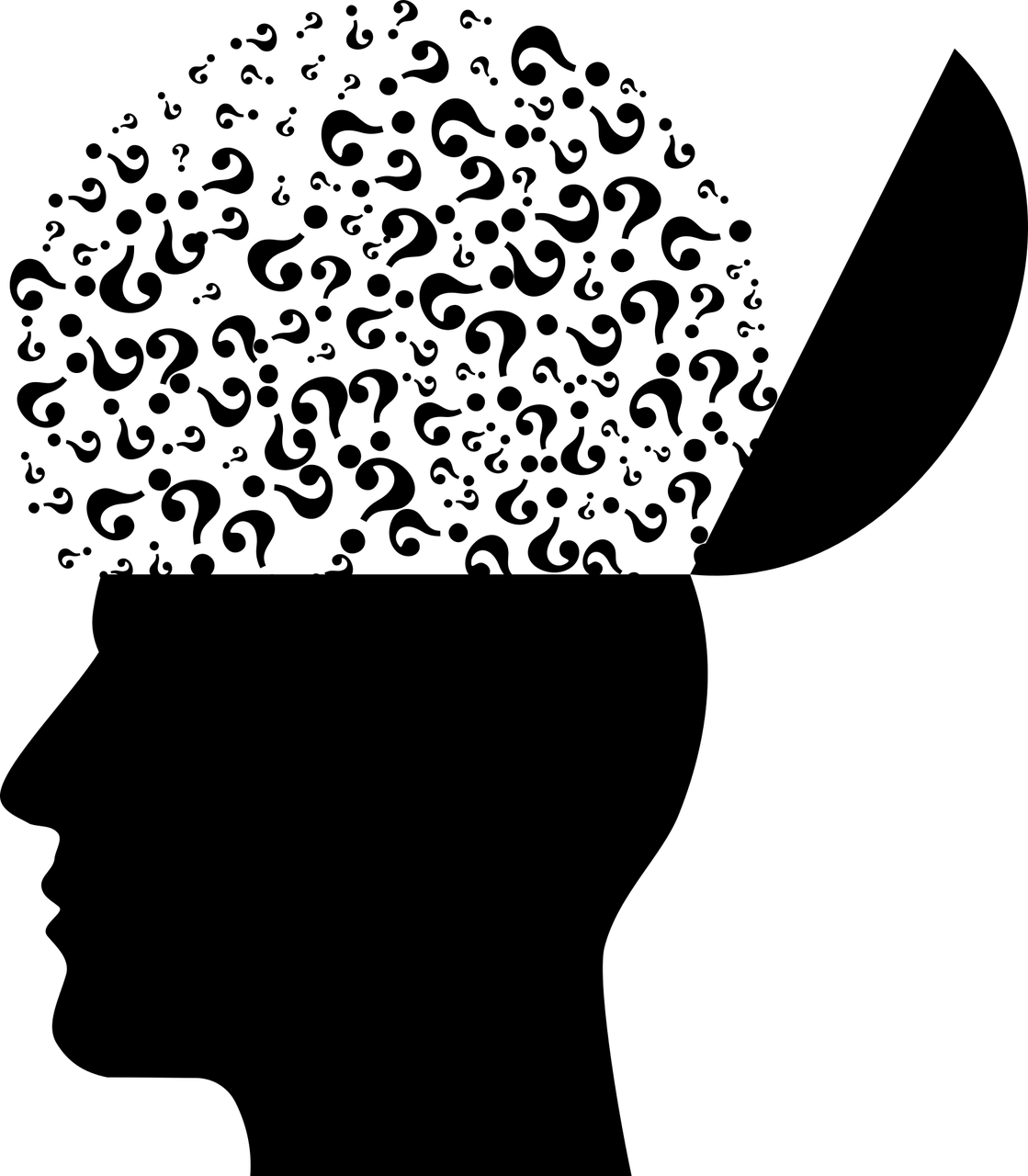 According to WHO (2022), Mental Health is a "state of mental well-being that enables people to cope with the stresses of life, to develop their full capacities, to be able to learn and work well, and to contribute to the betterment of their community".
Source| Pixabay license
10.1.1. Introduction to mental health and its importance in everyday life
What is Mental Health?
When these factors are altered, Mental Health problems begin to appear:

Stress 
Depression
Anxiety
There are a number of factors that influence people's mental health, the most important being:
Biological factors (genes or chemical alterations in the brain).
Family history 
Life experiences 
Lifestyle
10.1.1. Introduction to mental health and its importance in everyday life
STRESS
Stress can be defined as a state of worry or mental tension caused by a difficult situation. Everyone experiences stress to some degree. The way we respond to stress, however, makes a big difference to our overall well-being. (WHO, 2023).
ANXIETY
According to the WHO (2023), everyone can feel anxious at some time, but people with anxiety disorders often experience intense and excessive fear and worry. They are difficult to control, they cause significant distress and can last for a long time if left untreated. Anxiety disorders interfere with daily activities and can impair a person's family, social and school or work life.
DEPRESSION
Depressive disorder involves a depressed mood or loss of pleasure or interest in activities for long periods of time. Depression is different from regular mood changes and feelings about everyday life. Depression can happen to anyone but people who have lived through abuse, severe losses or other stressful events are more likely to develop depression.
10.1.1. Introduction to mental health and its importance in everyday life
What are Mental Health Apps?
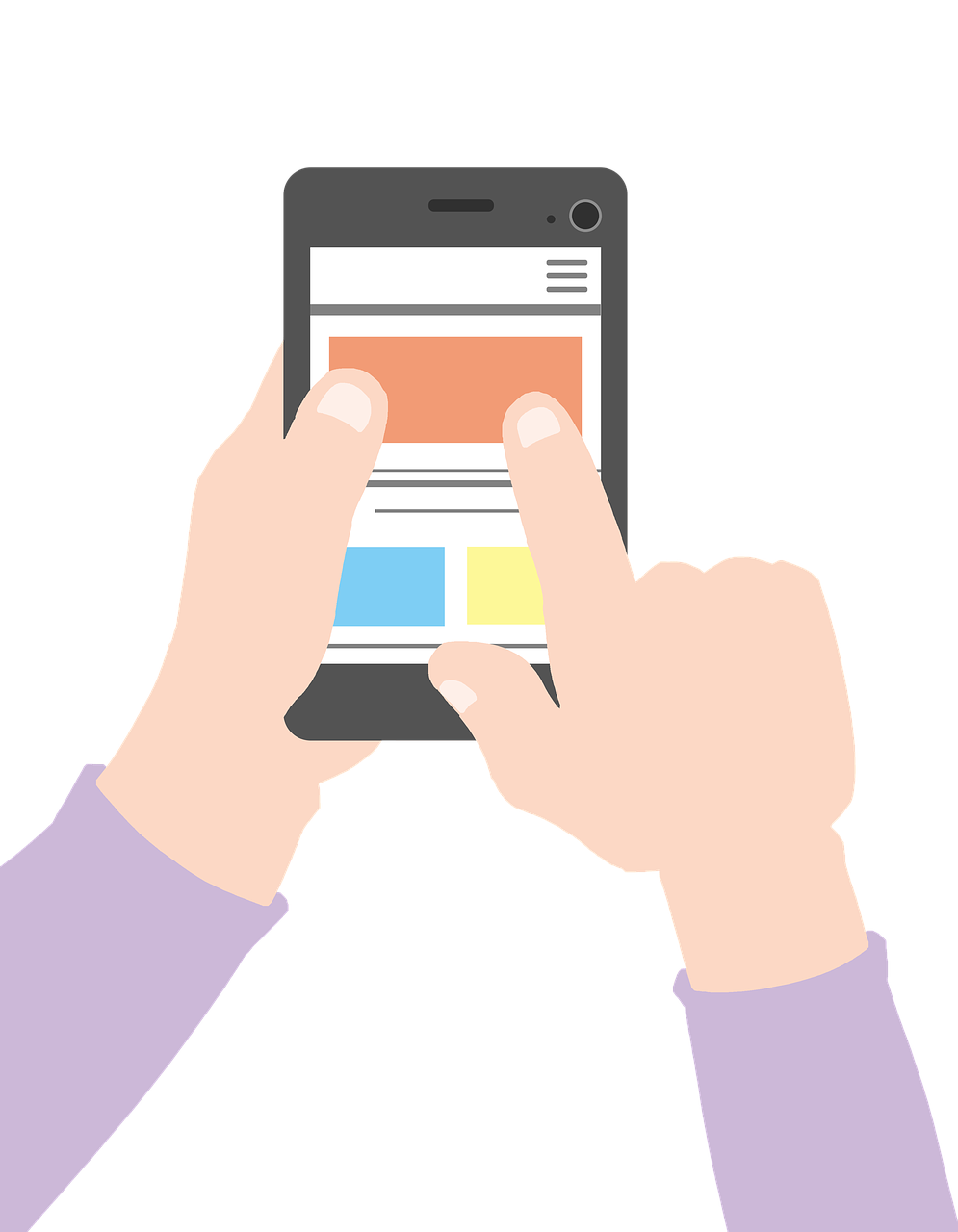 The applications that we are going to learn about and use during this module are intended to help regulate emotional state, improve self-management of health and prevent possible Mental Health problems.  
They cover different functions and areas:
Stress 
Anxiety
Post-traumatic stress disorder (PTSD)
Counselling 
Motivation 
Emotional regulation
Source| Pixabay license
10.1.1. Introduction to mental health and its importance in everyday life
What mental health applications will we find in this module?
Mental Health Apps
MoodLog: Daily Insights
PTSD COACH
BREATH2RELAX
Therapyside
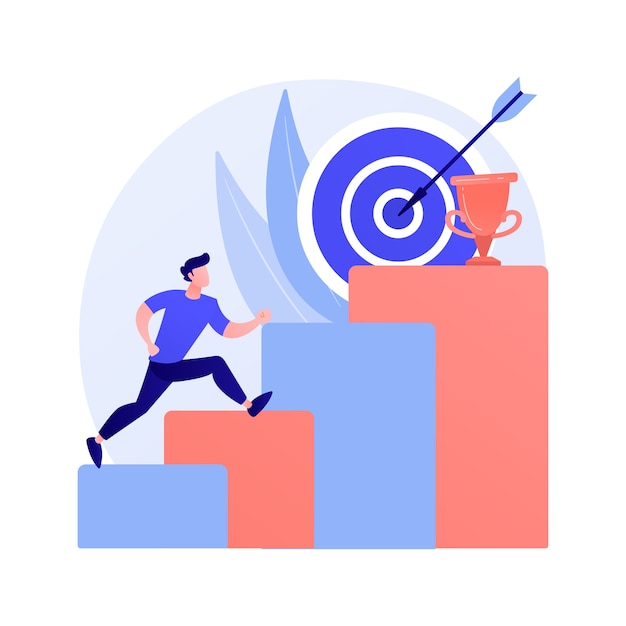 10.1.2Importance of emotional management
Objectives
Learn what emotions are and their importance
Learn how to detect emotions and how to regulate them.
Learn how to control your breathing in stressful moments.
Designed by Freepik
10.1.2. Importance of emotional management
Training Content
What are emotions? 
Emotional regulation techniques 
Breath control activities
10.1.2. Importance of emotional management
What are emotions?
Emotions are conscious mental reactions (such as anger or fear) subjectively experienced as strong feelings usually directed toward a specific object and typically accompanied by physiological and behavioral changes in the body. (American Psychological Association)
An important aspect is emotional intelligence, i.e. the ability of people to "perceive, understand, regulate and adaptively control their own and others' emotions" (Schutte et al., 2002).
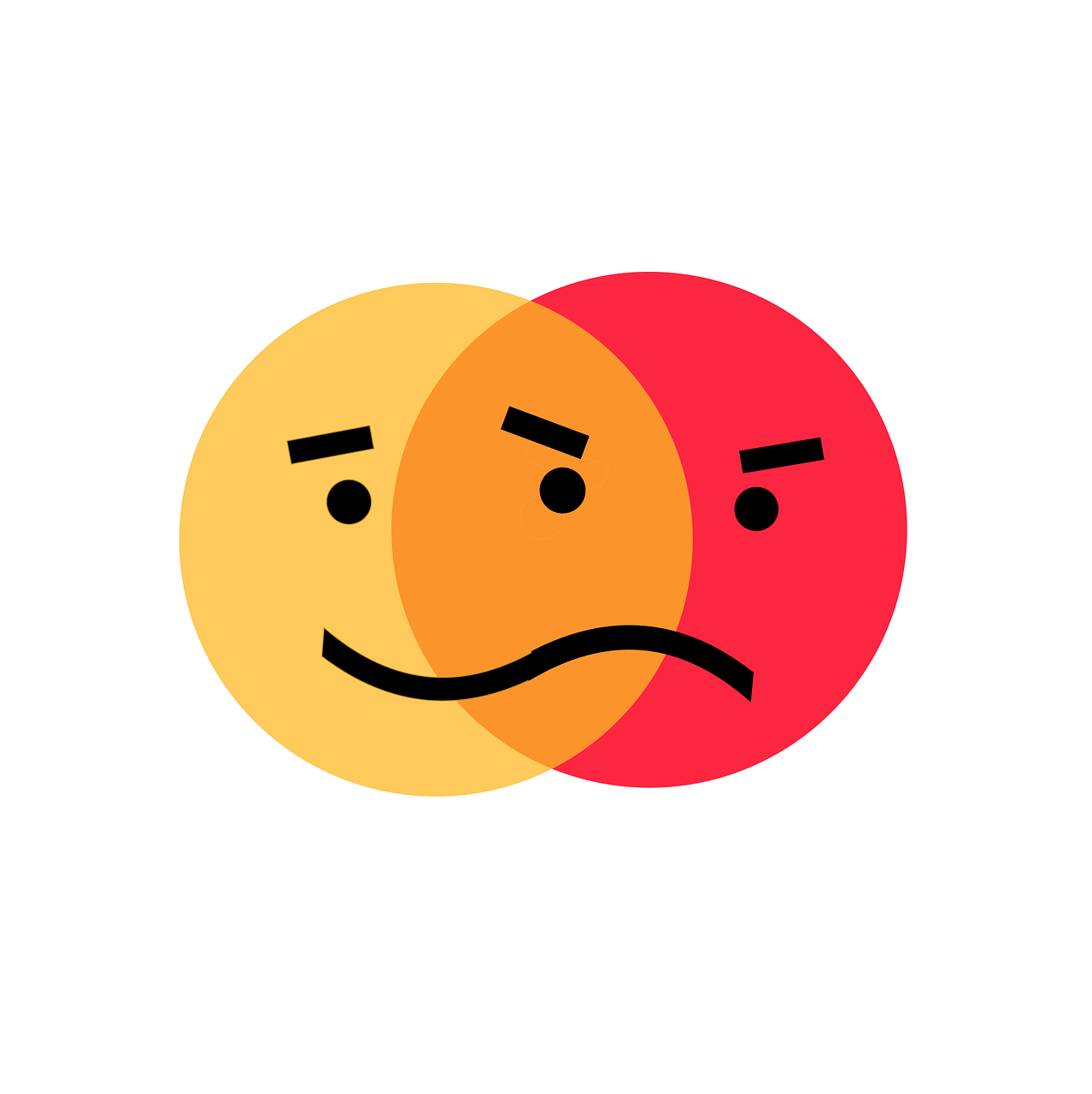 People with high emotional intelligence also have better emotional well-being, and are able to see situations from a better perspective (Schutte et al., 2002).
Source| Pixabay license
10.1.2. Importance of emotional management
What are basic emotions?
Emotions are universal, and several studies agree that there are six basic emotions (Keltner et al., 2019).
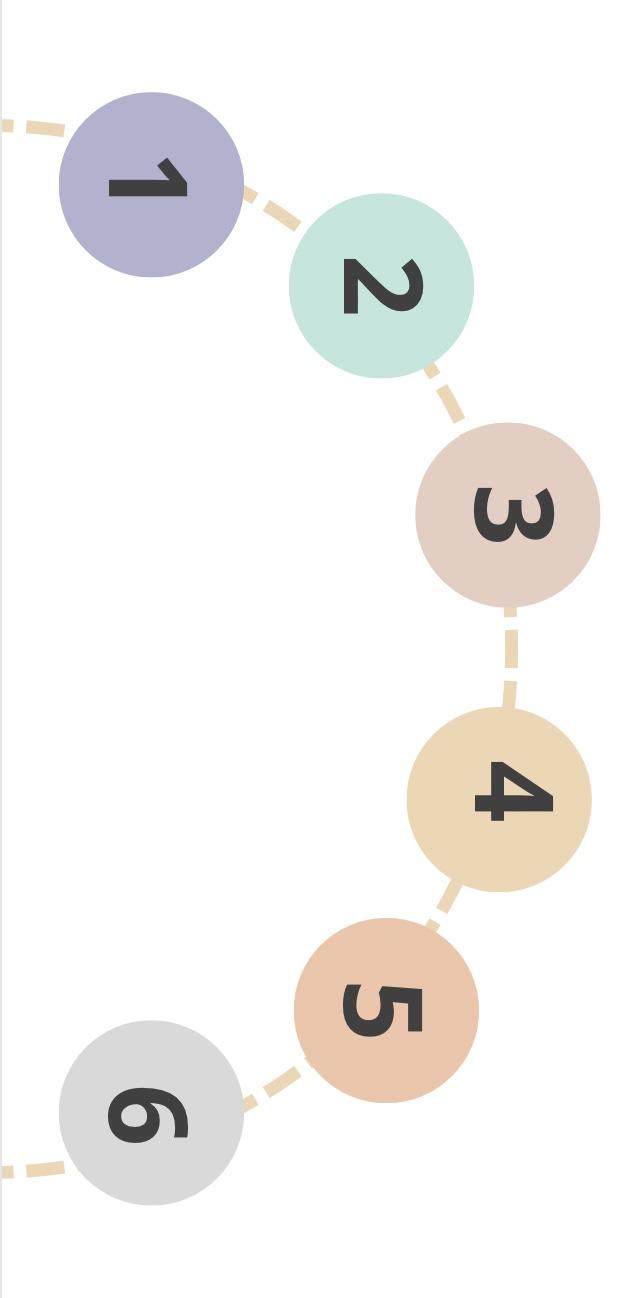 Sadness
Anger
Disgust
Surprise
Fear
Happiness
10.1.2. Importance of emotional management
Emotional regulation techniques
Emotion regulation strategies focus on modifying the magnitude and type of emotional experiences and their effect on ourselves 
When the person has emotion regulation problems, it can lead to mental disorders, the most typical ones being anxiety and depression (Aldao et al., 2010).
10.1.2. Importance of emotional management
Types of emotional regulation
RE-EVALUATION
PROBLEM RESOLUTION
It consists of trying to generate new interpretations of the situation in a positive way when experiencing stressful situations. 

This results in a series of positive responses, both emotionally and physically, to situations that provoke a series of stressful or negative emotions (Aldao et al., 2010).
The person has to be able to think through a stressful situation, and consciously propose new actions aimed at solving that problem (Aldao et al., 2010).
EMOTION IDENTIFICATION EXERCISE
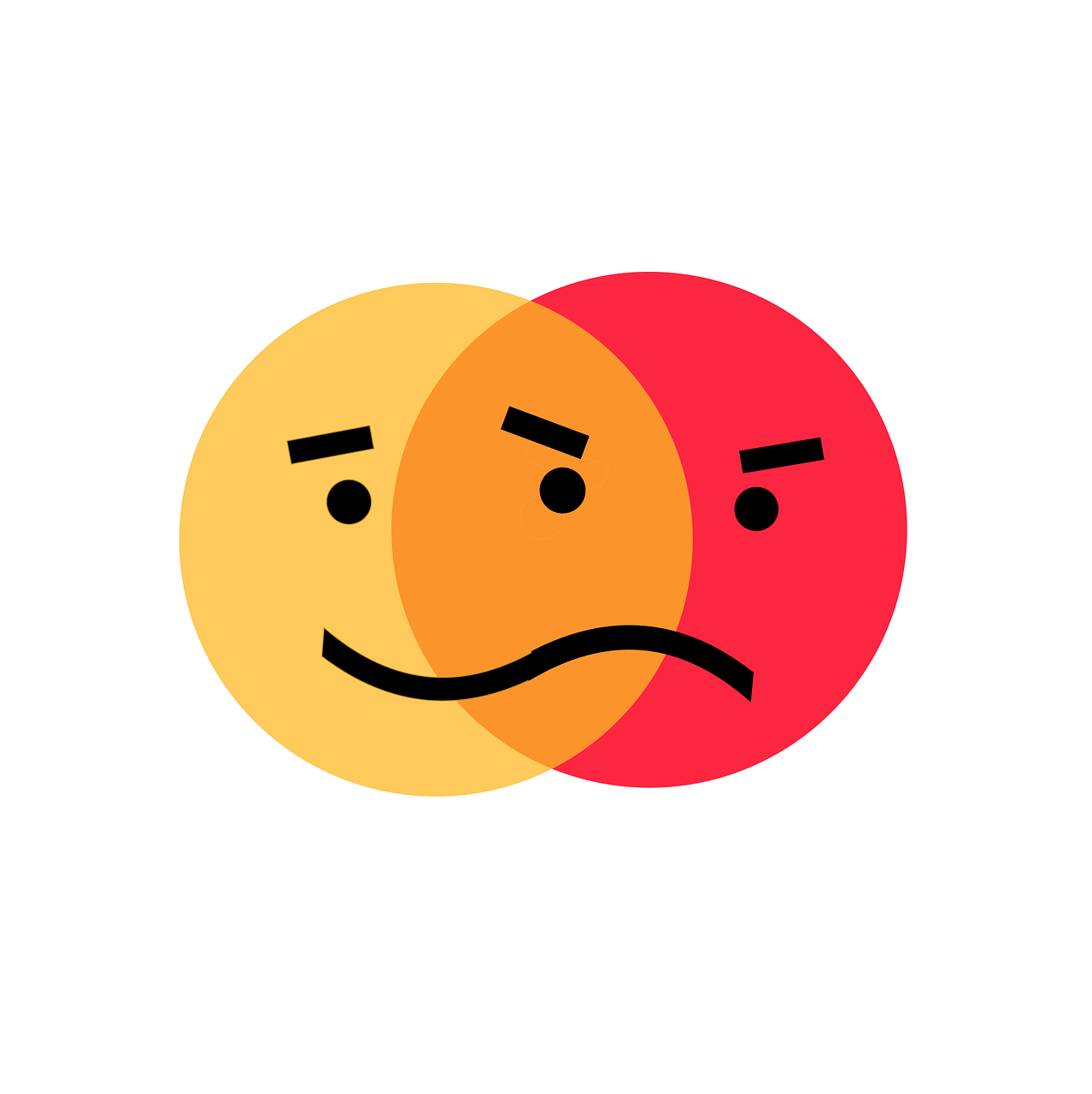 Source | Pixabay license
10.1.2. Importance of emotional management
Emotion identification exercise: describe an emotion
Think of one of the emotions you have had in the last few days or weeks and try to describe it by writing it down on a piece of paper. Follow the outline shown below.
Sensations: e.g. I felt tightness in my chest
Thoughts: e.g. I think it is impossible for me to do this.
Expressions: e.g. my shoulders are tense.
Emotion: e.g. I feel anxious
10.1.2. Importance of emotional management
Emotion identification exercise: describe an emotion
Sometimes we think that doing nothing about an emotion that we feel, avoiding it or ignoring it, will make it go away, but this is often not the case. Confronting what triggers an emotion can help us to control its effects and be able to re-evaluate the situation or think of a solution to the problem that is causing the emotion. 
For example, if I feel anxious about a task and I feel pressure in my chest and tension in my body, I become aware of it and take a few minutes to think about how to tackle the task with less anxiety. I try to breathe for a few minutes, relax my body and think of a more positive way to deal with the task.
10.1.2. Importance of emotional management
Breathing control techniques: Diaphragmatic breathing
A good technique to control breathing is the diaphragmatic or deep breathing technique.
It is a technique that helps gain control over emotions. It has the advantage of being one of the easiest and quickest techniques to learn. It can be used during a stressful situation (Consolo et al., 2008).
VIDEO DEMO:
https://www.youtube.com/watch?v=vMjTJf4-xz0
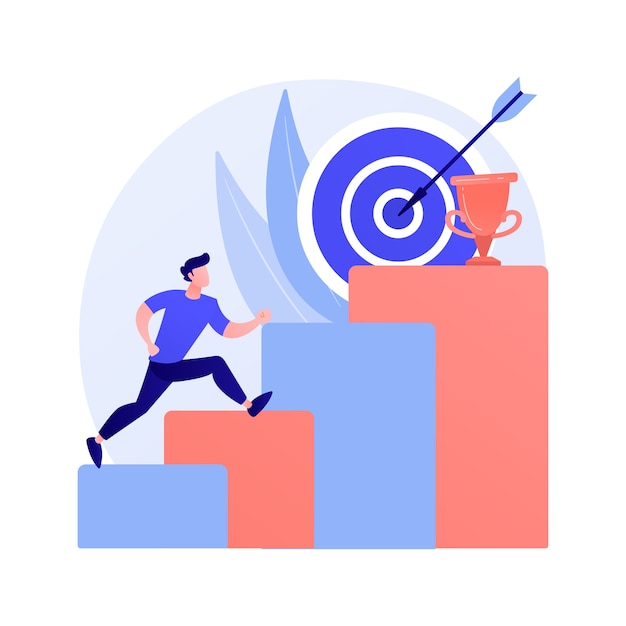 10.1.3Types and use of mental health applications
Objectives
Be able to differentiate between each of the mental health applications. 
Know how to use them and make good use of them.
Designed by Freepik
10.1.3. Types and use of mental health applications
Training Content
What are mental health apps?
What are the objectives of each of the apps?
How are they used?
10.1.3. Types and use of mental health applications
What are mental health apps
New technologies and the correct use of their apps are a great opportunity to improve the provision of mental health services to help people with various problems (Hind and Sibbald, 2015). 
The use of apps is changing the way many people go about their daily life activities, and several studies have shown smartphones and apps are able to change and improve the mental health of users (Hind and Sibbald, 2015).
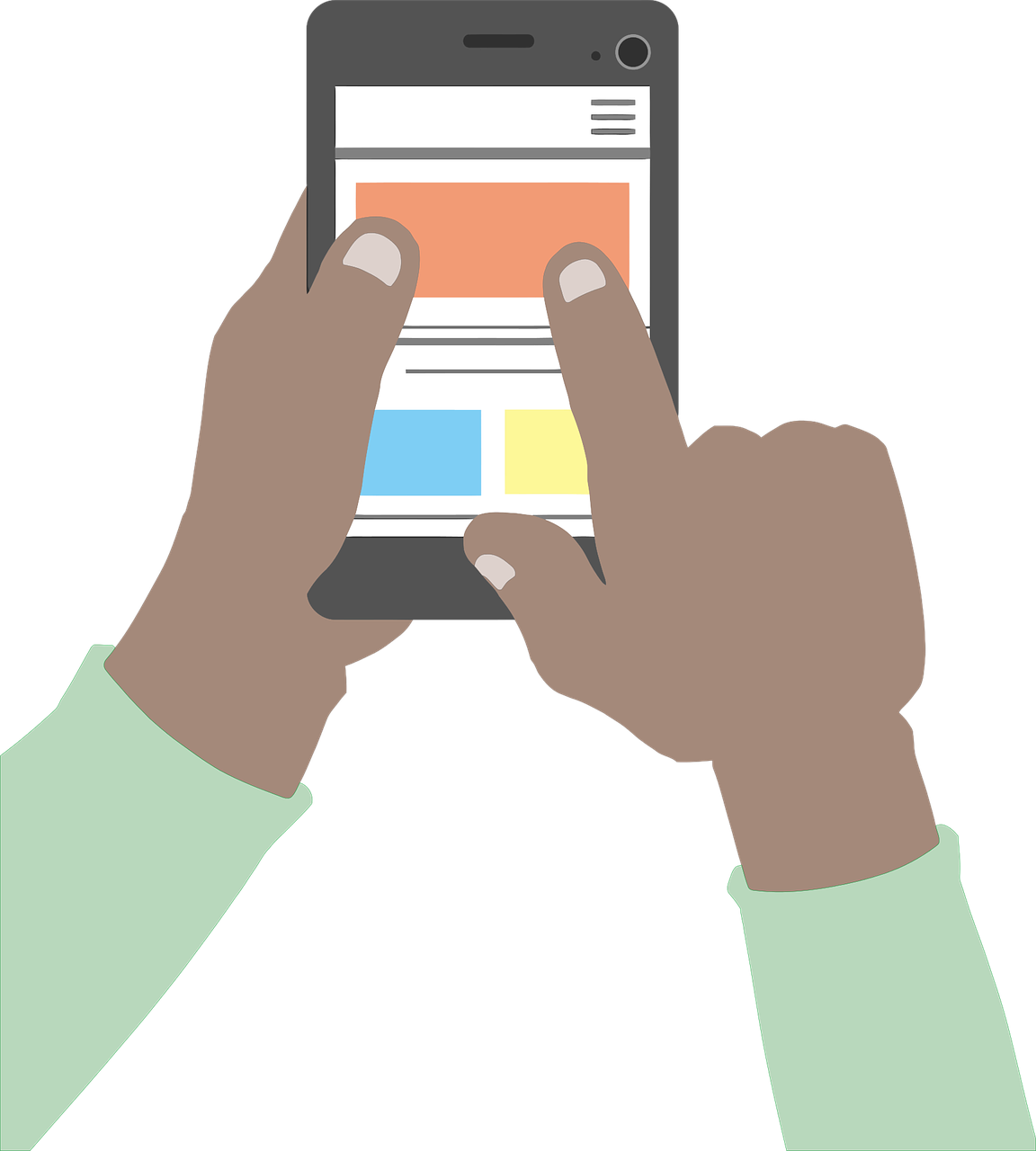 Source | Pixabay license
10.1.3. Types and use of mental health applications
What are mental health apps
The applications to be presented below focus on different aspects:
Recording of the user's mood and day to day life
Tools for PTSD, anxiety and stress management.
Helping to seek psychological support, as well as teaching and informing professionals. 
Helping to manage emotions and feelings
10.1.3. Types and use of mental health applications
Mood Tracker Apps
Daylio Journal - Mood Tracker
Android: https://play.google.com/store/apps/details?id=com.mediastudios.daytracker
10.1.3. Types and use of mental health applications
MoodLog: Daily Insights
The app offers a comprehensive and simple approach to mood tracking and recording. With a few taps, it tracks your mood, your activities and even weather conditions, providing a complete picture of your day.
ANDROID: https://play.google.com/store/apps/details?id=com.mediastudios.daytracker
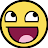 Source | license
10.1.3. Types and use of mental health applications
MoodLog: Daily Insights
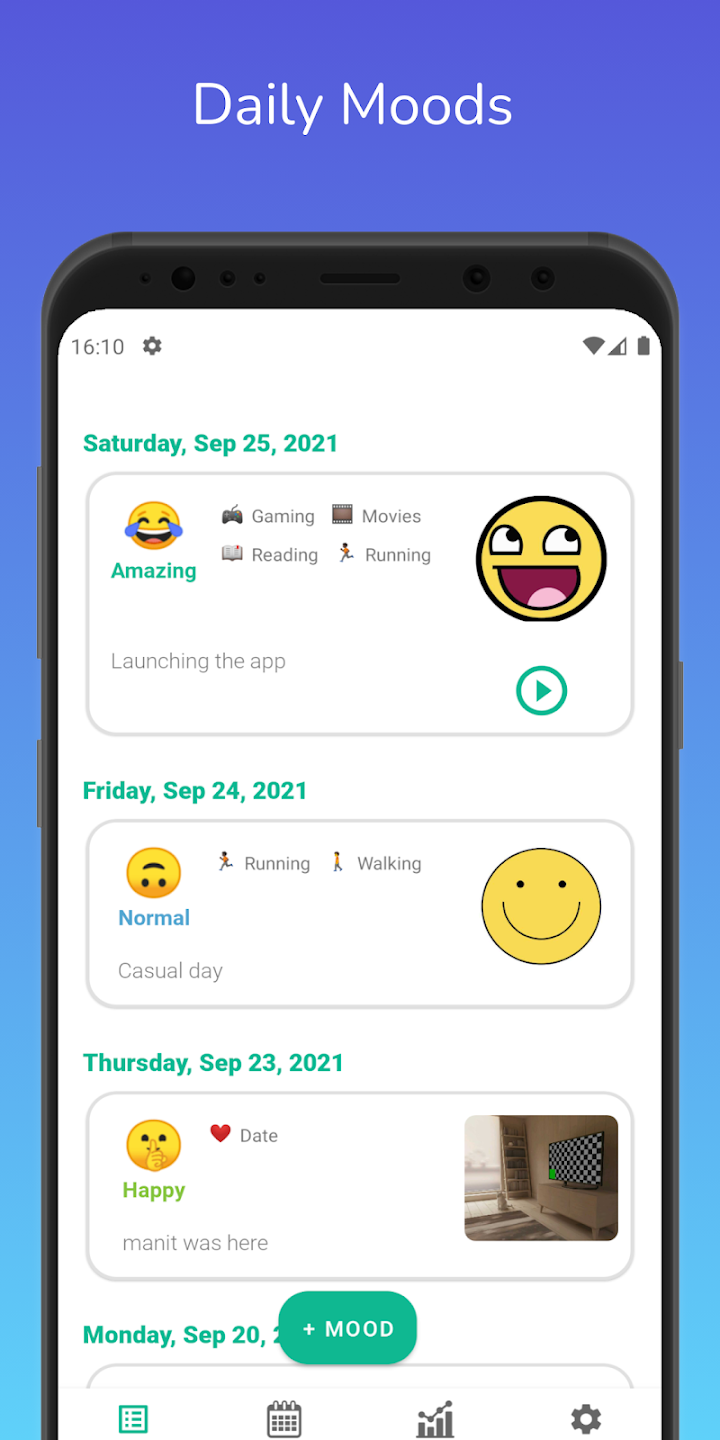 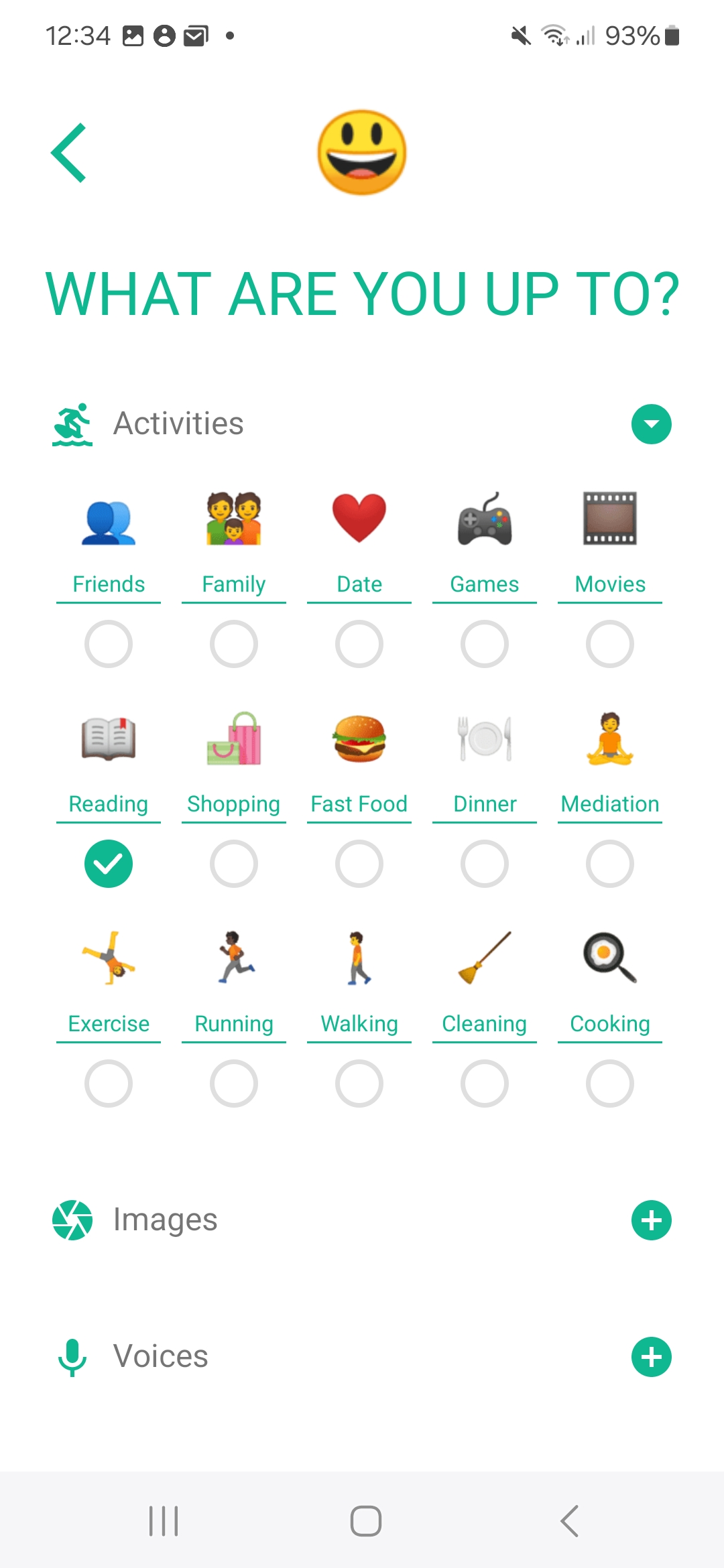 The application allows you to record how you feel each day and the activity you are doing at the time of recording, adding photos, recordings and notes.
Source | license
10.1.3. Types and use of mental health applications
MoodLog: Daily Insights
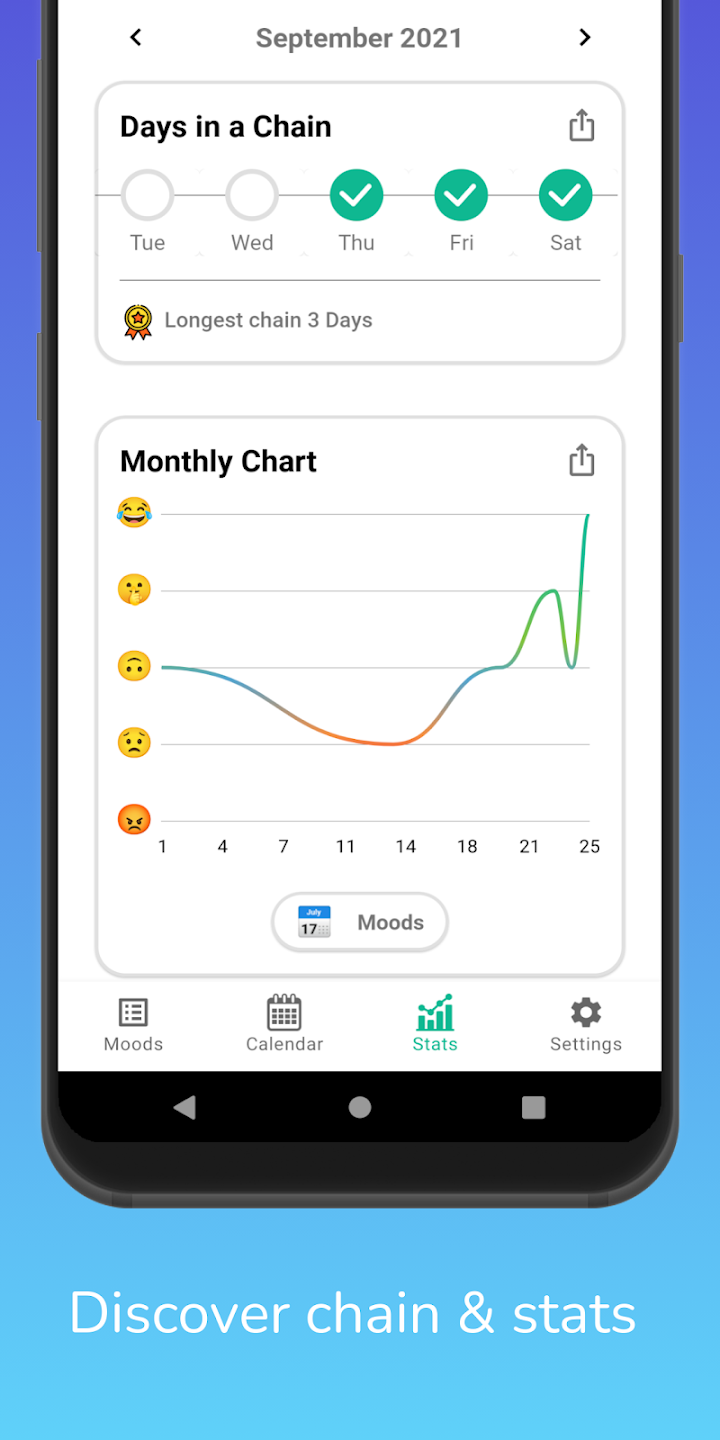 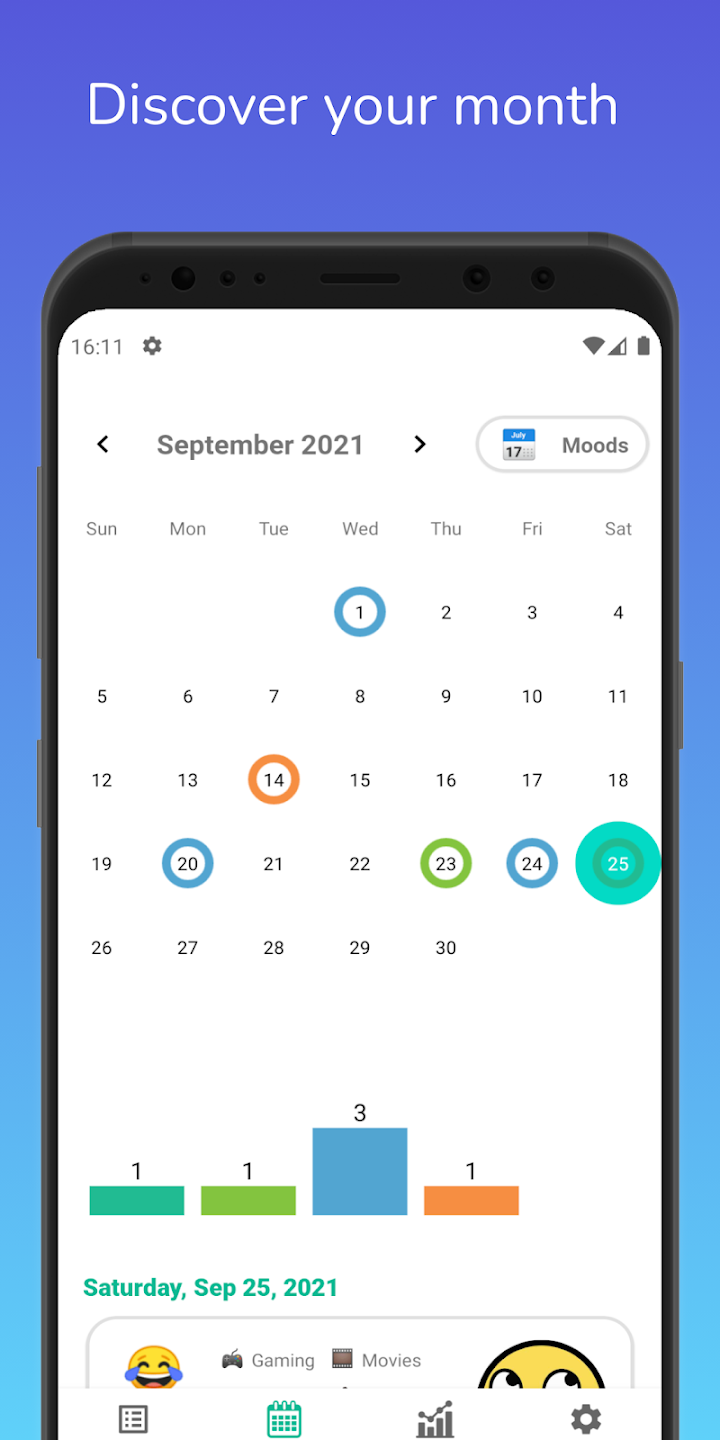 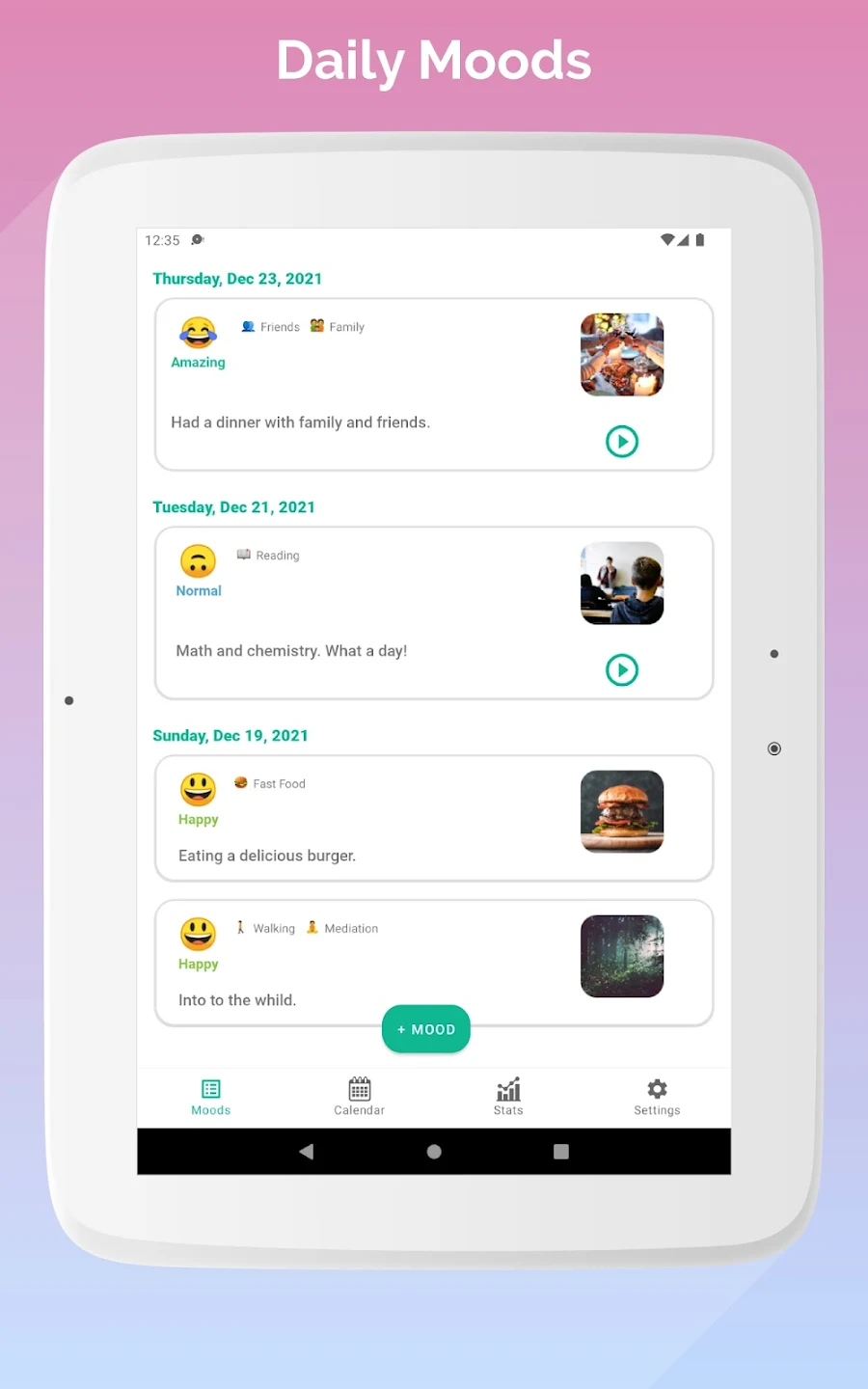 The application offers a calendar with all moods, weekly and monthly stats, reflects the achievements
Source | license
10.1.3. Types and use of mental health applications
Apps PTSD/Stress/Anxiety
PTSD COACH 
Android: https://play.google.com/store/apps/details?id=is.vertical.ptsdcoach&hl=en_US 
IOS: https://apps.apple.com/us/app/ptsd-coach/id430646302
10.1.3. Types and use of mental health applications
PTSD COAH
This app focuses on users with Post Traumatic Stress Disorder (PTSD). It gives information about the disorder, about their professional care, a self-assessment and also provides opportunities to find support and tools to help with stress management.
It is available for both Android and iOS:
ANDROID: https://play.google.com/store/apps/details?id=is.vertical.ptsdcoach&hl=en_US
IOS: https://apps.apple.com/us/app/ptsd-coach/id430646302
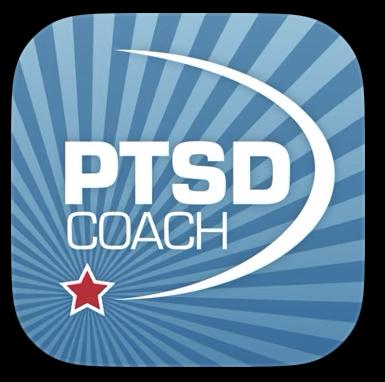 Source | license
10.1.3. Types and use of mental health applications
PTSD COAH
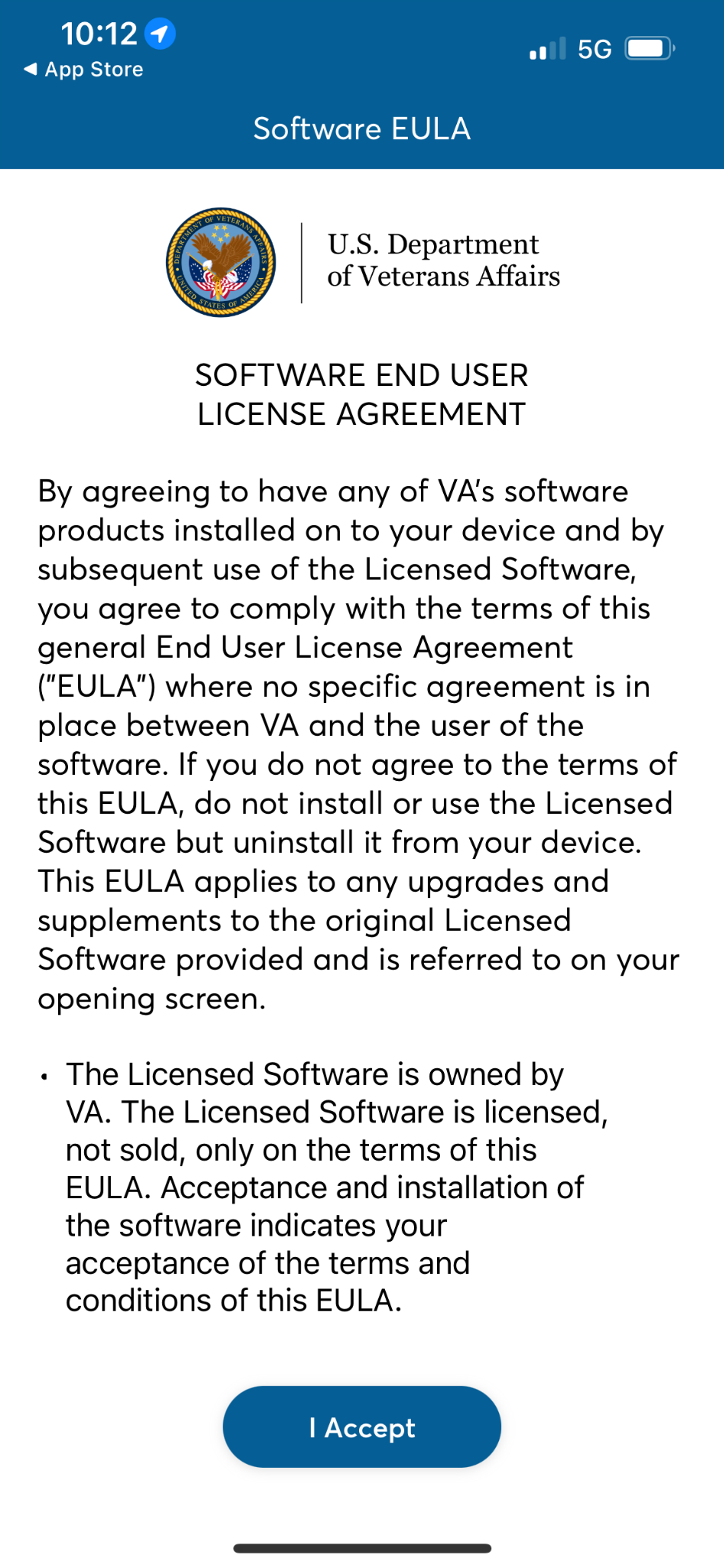 1
Once you download the application and open it, the first thing that appears is a series of information and terms and licences of use that you have to accept if you want to continue with the app.
Source | license
10.1.3. Types and use of mental health applications
PTSD COAH
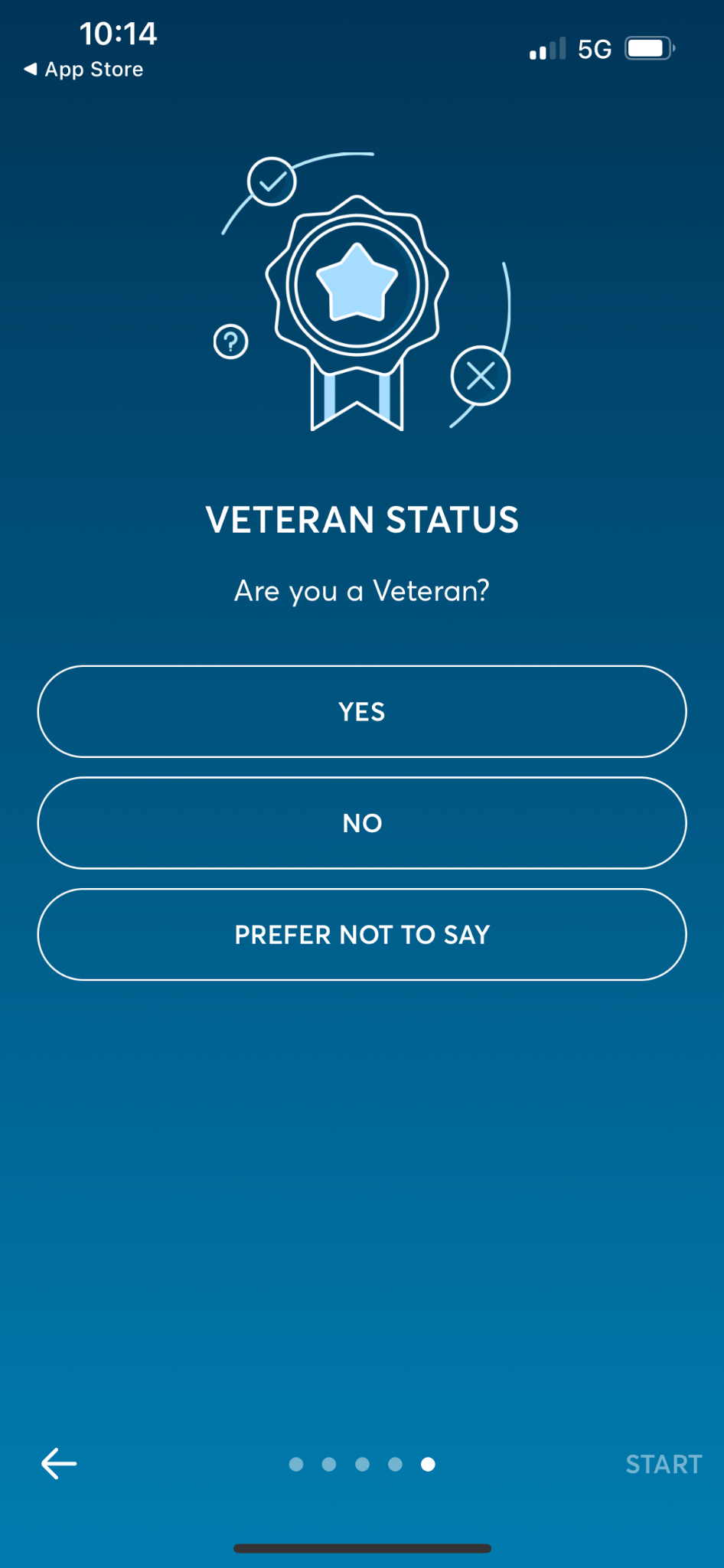 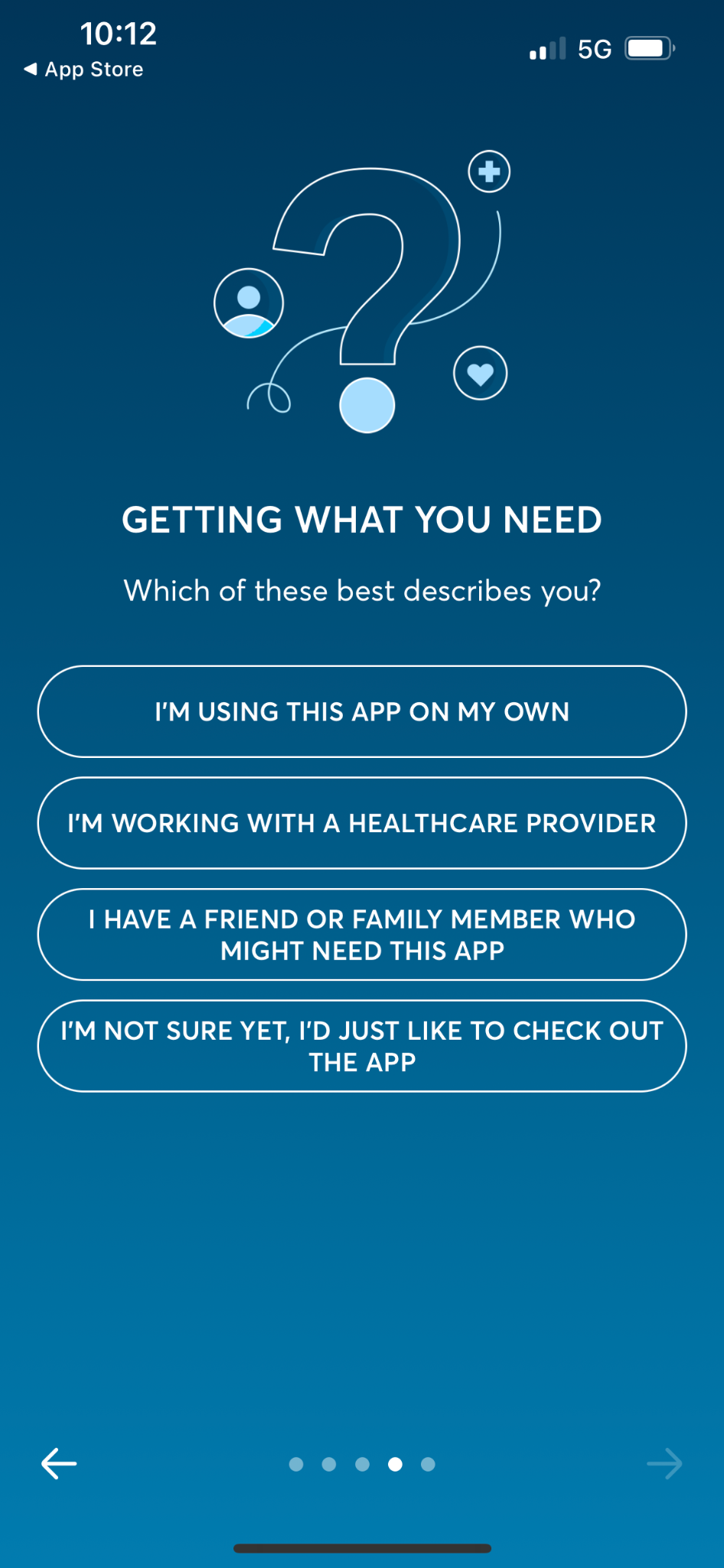 2
The second step is to answer the questions you are asked, giving the option that best describes the user, and then whether they are a veteran or not.
Source | license
10.1.3. Types and use of mental health applications
PTSD COAH
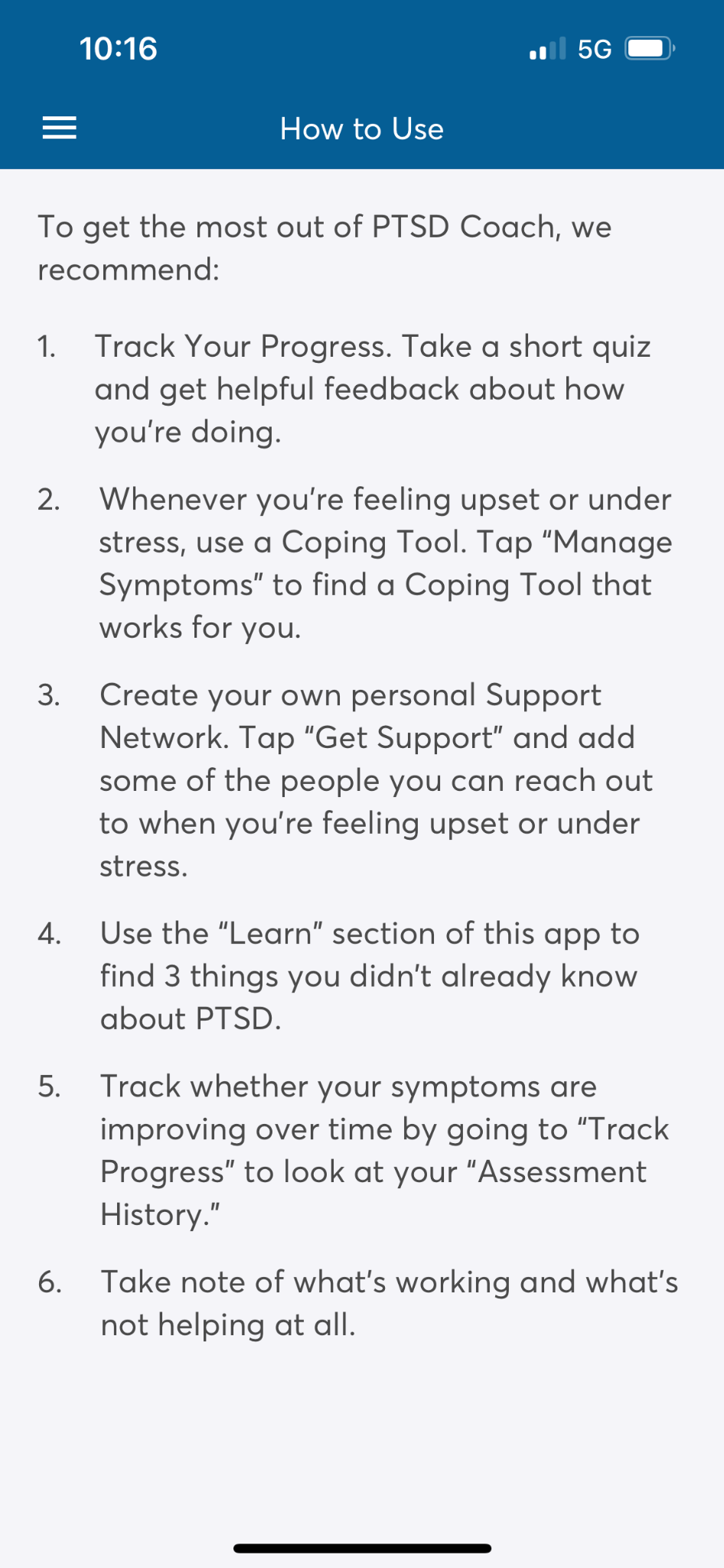 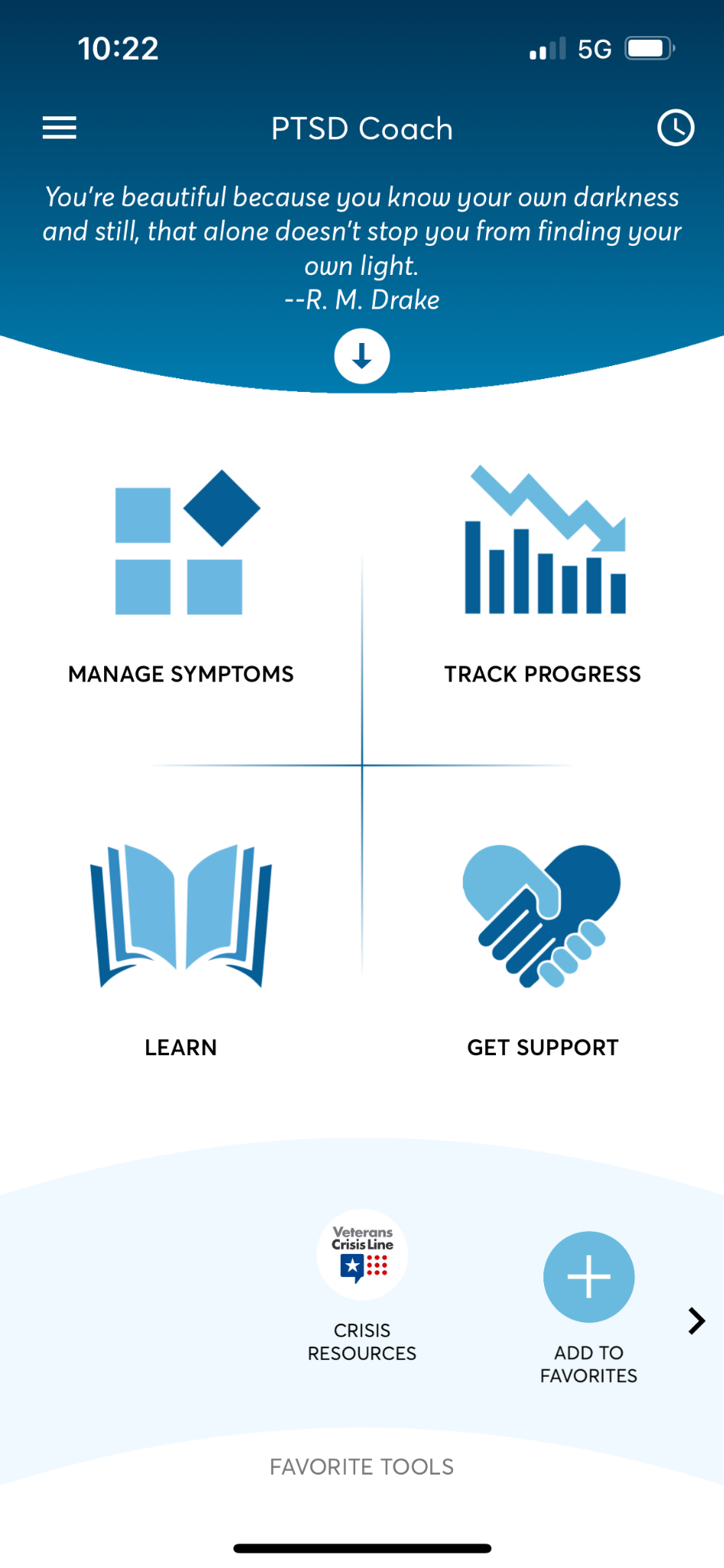 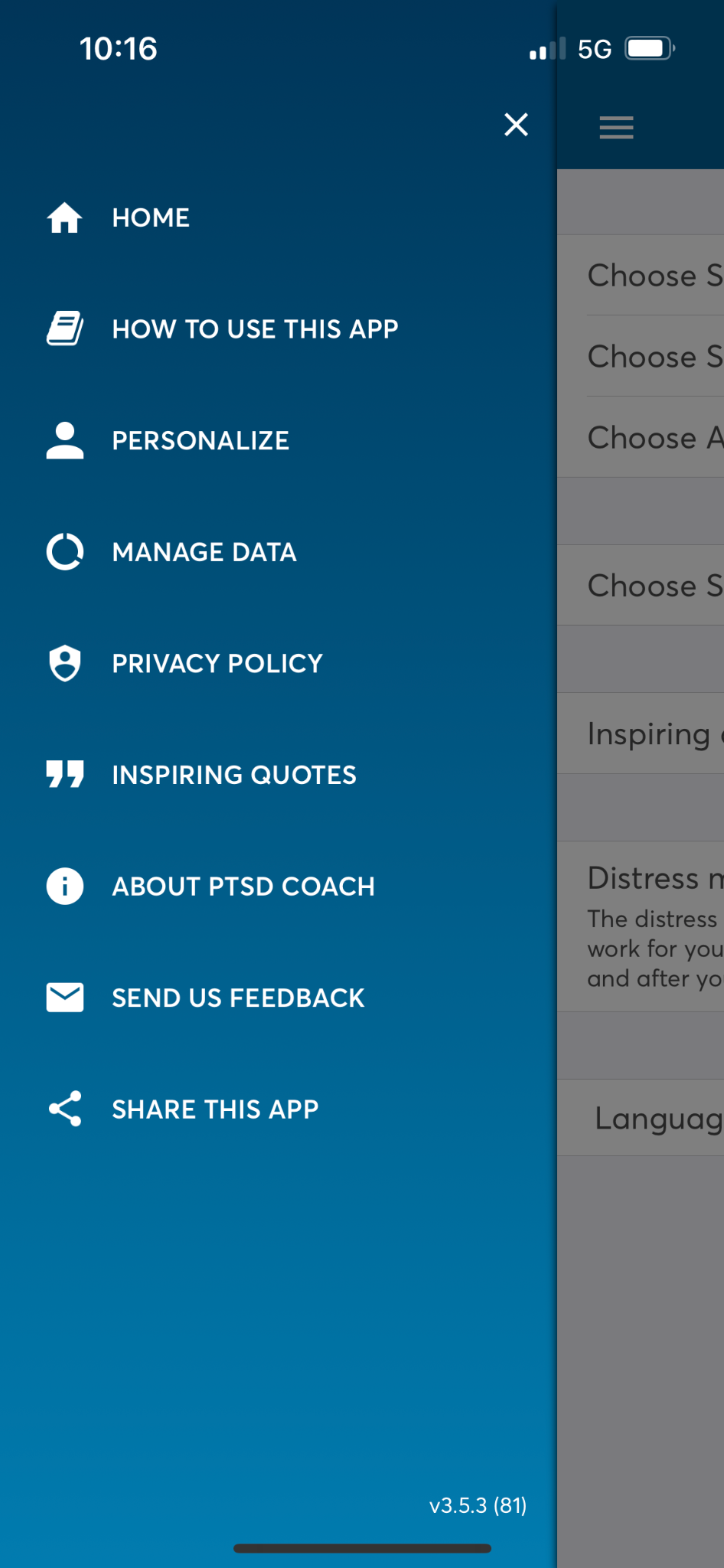 3
Once you accept all the terms and conditions, the application leads to the main screen. You now have an option explaining how to use the application.
Source | license
10.1.3. Types and use of mental health applications
PTSD COAH
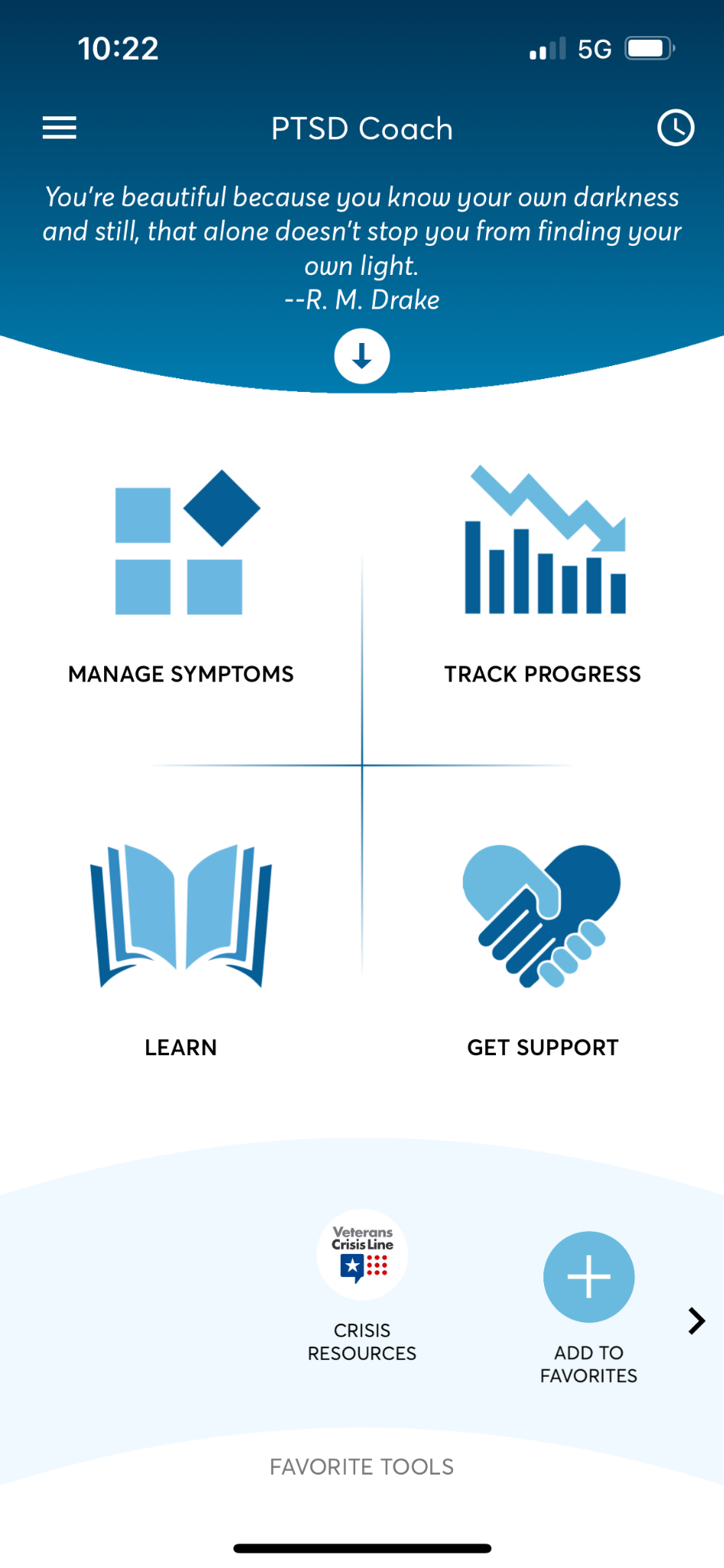 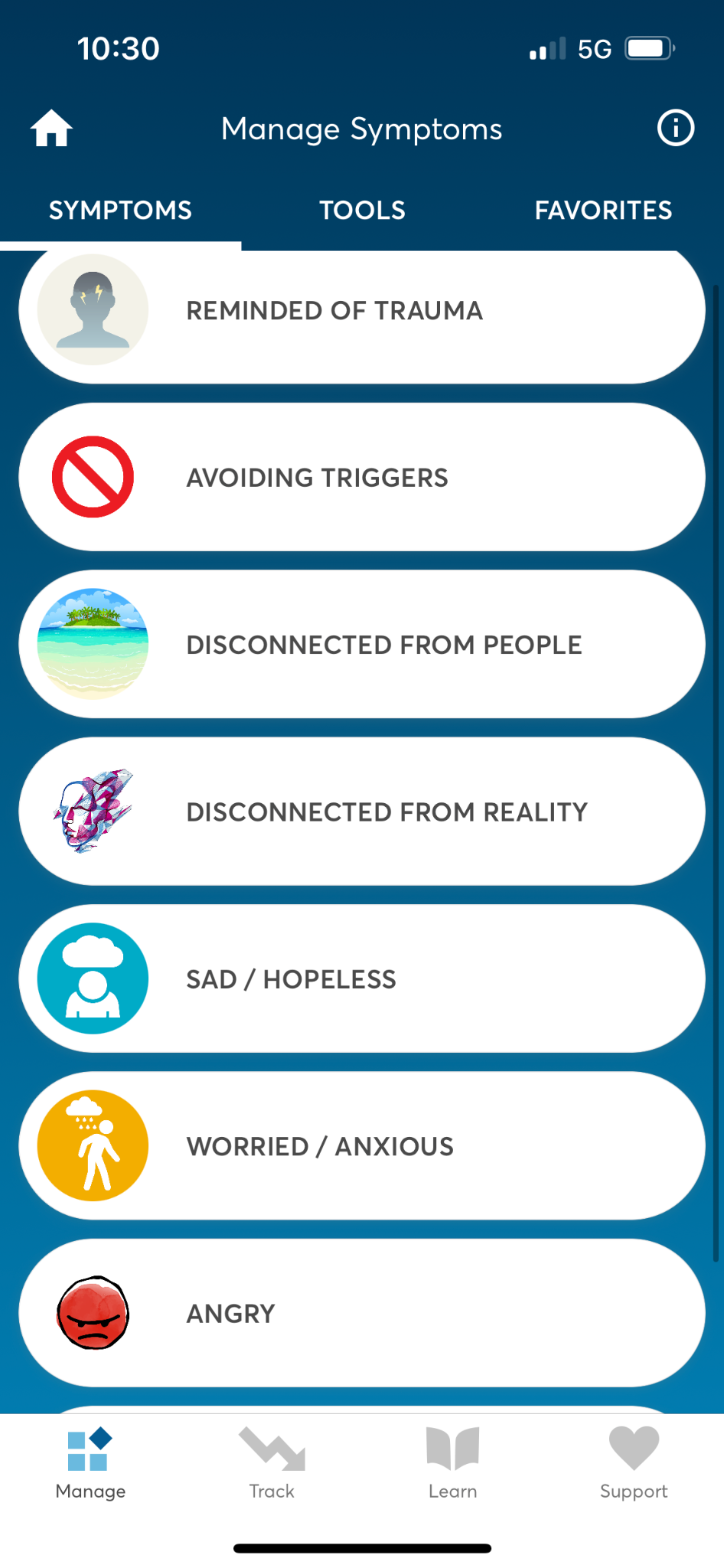 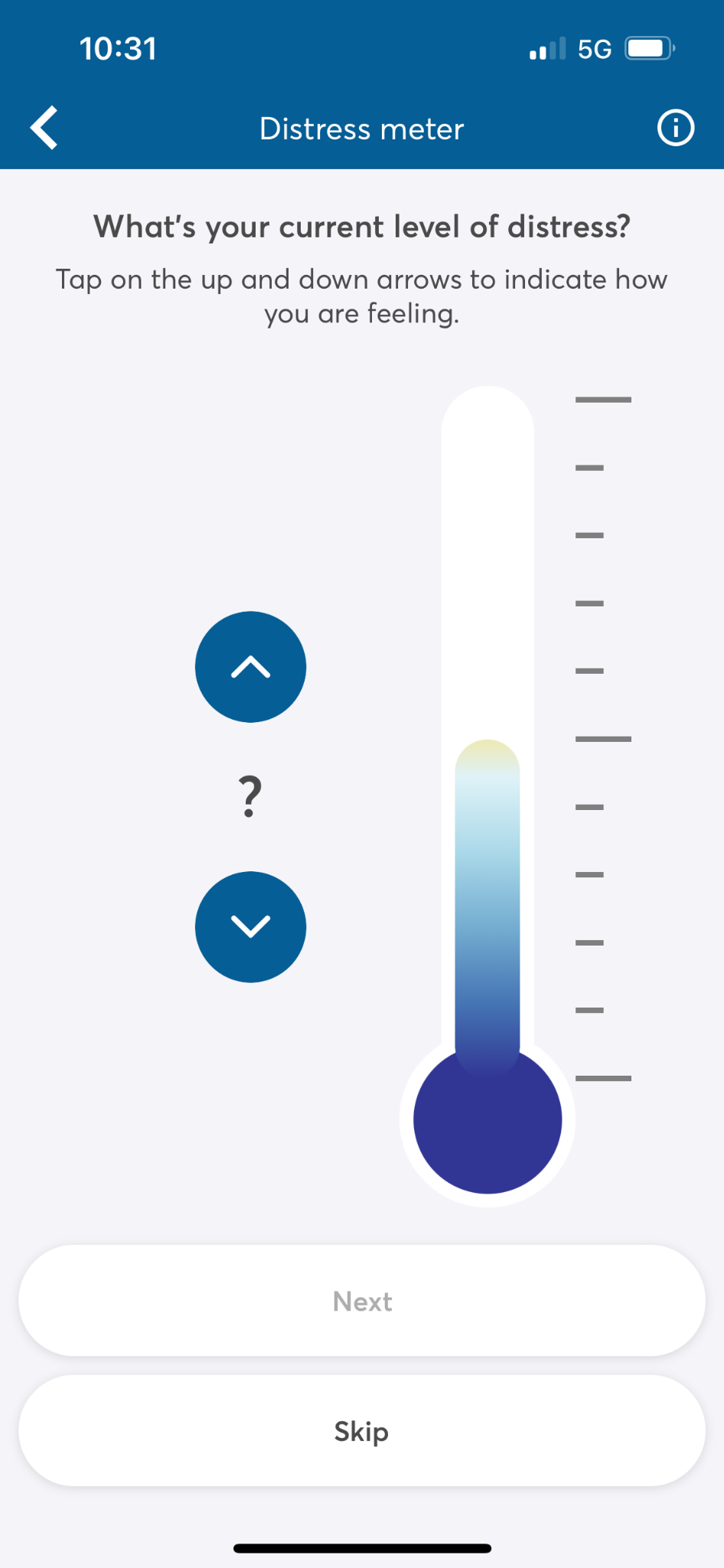 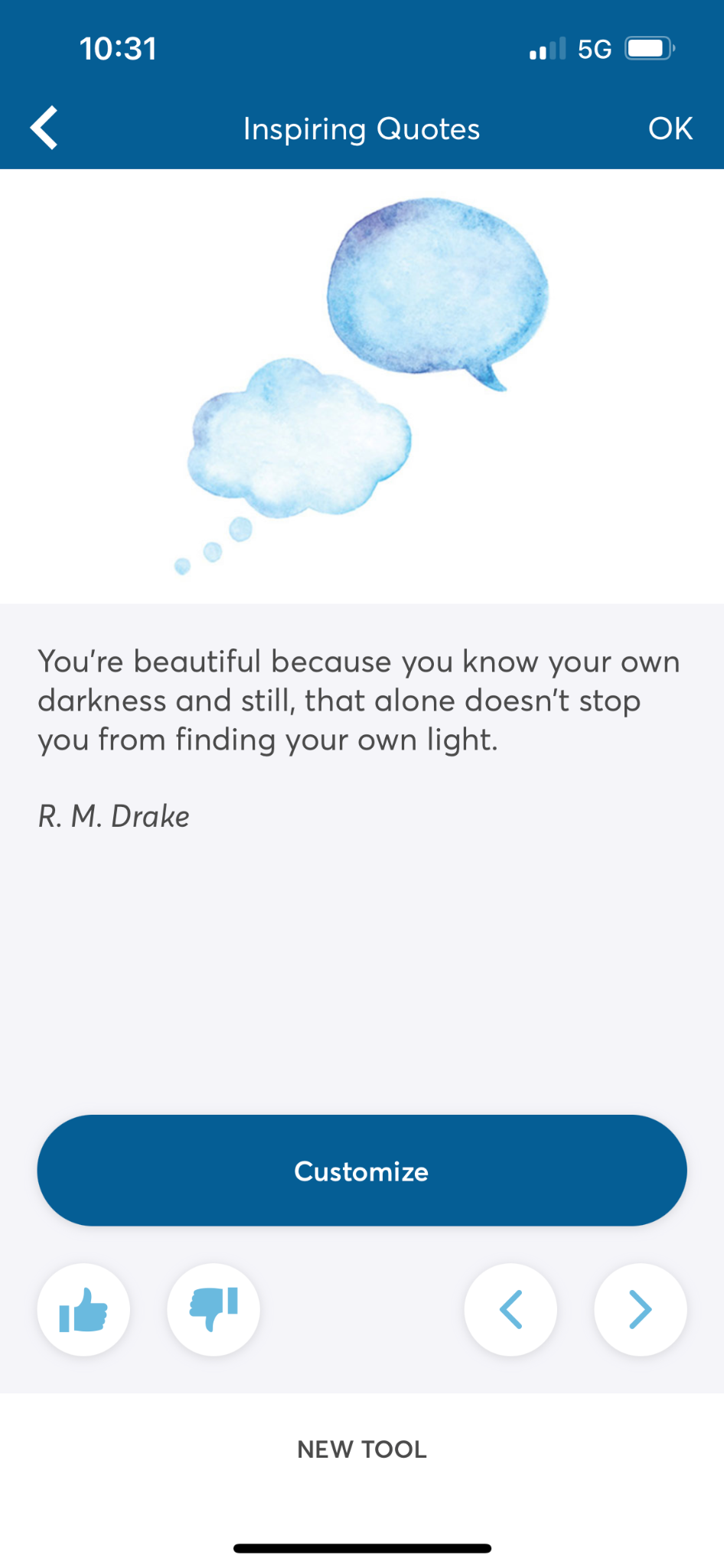 4
Going back to the main page, you have several aspects to explore, such as symptom management. This focuses on the degree to which you are feeling that emotion at that moment, and offers a series of tips and techniques that you can use.
Source | license
10.1.3. Types and use of mental health applications
PTSD COAH
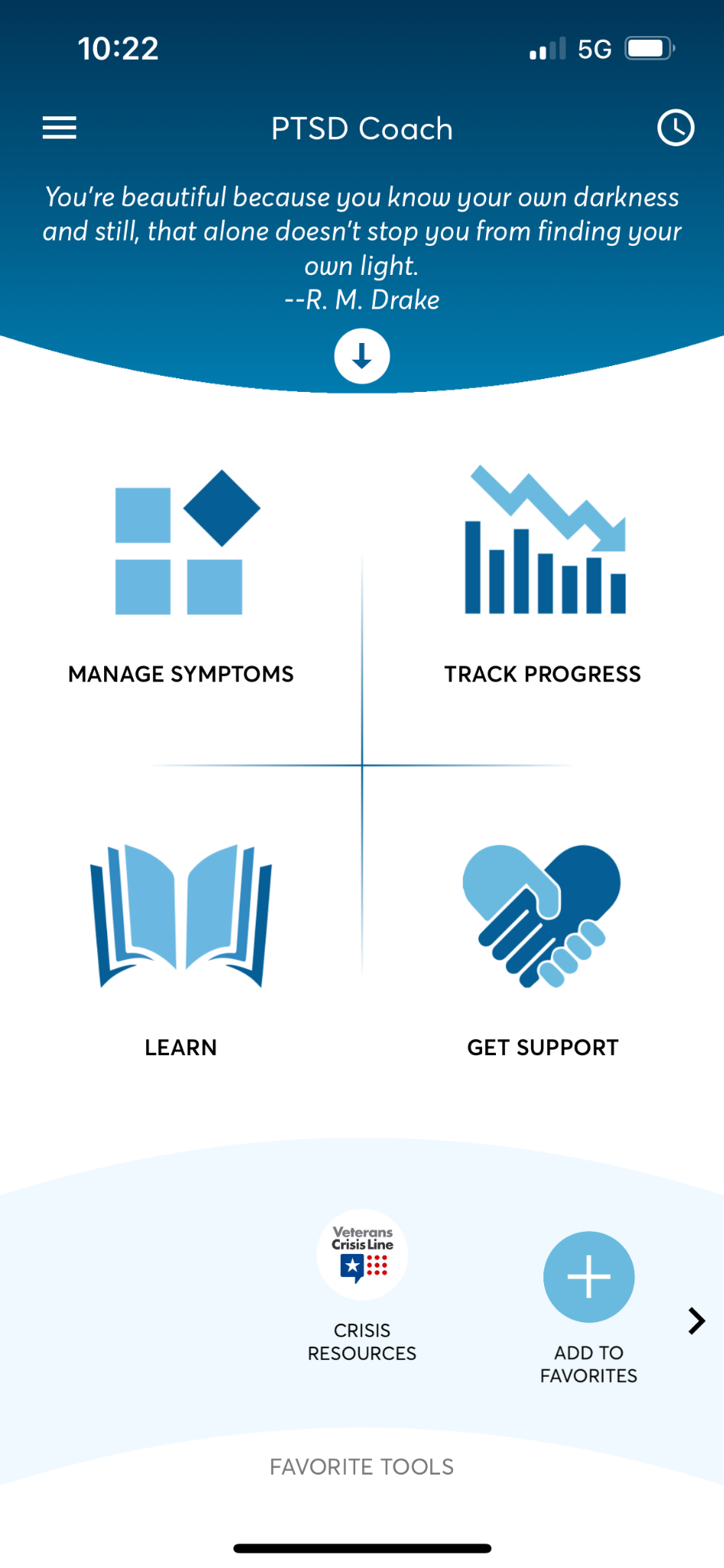 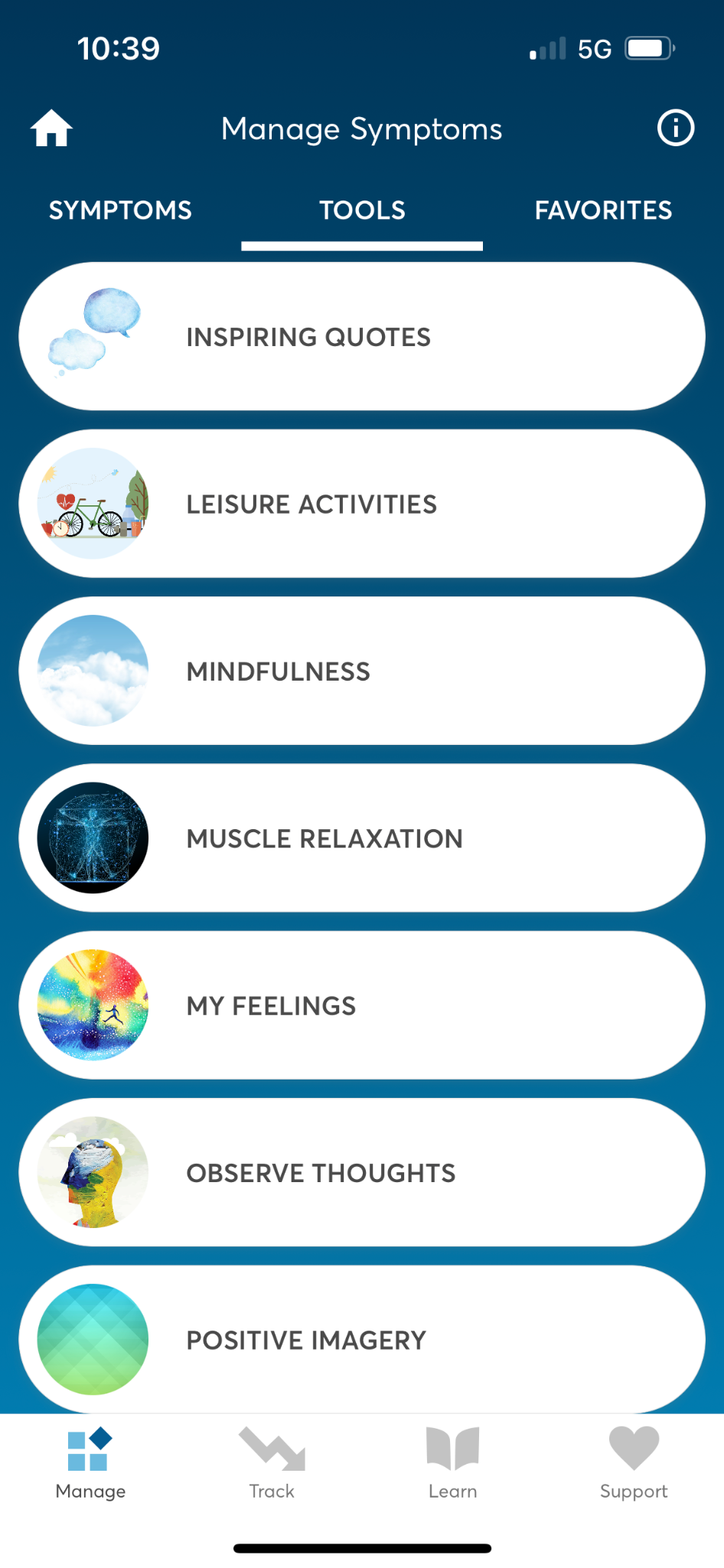 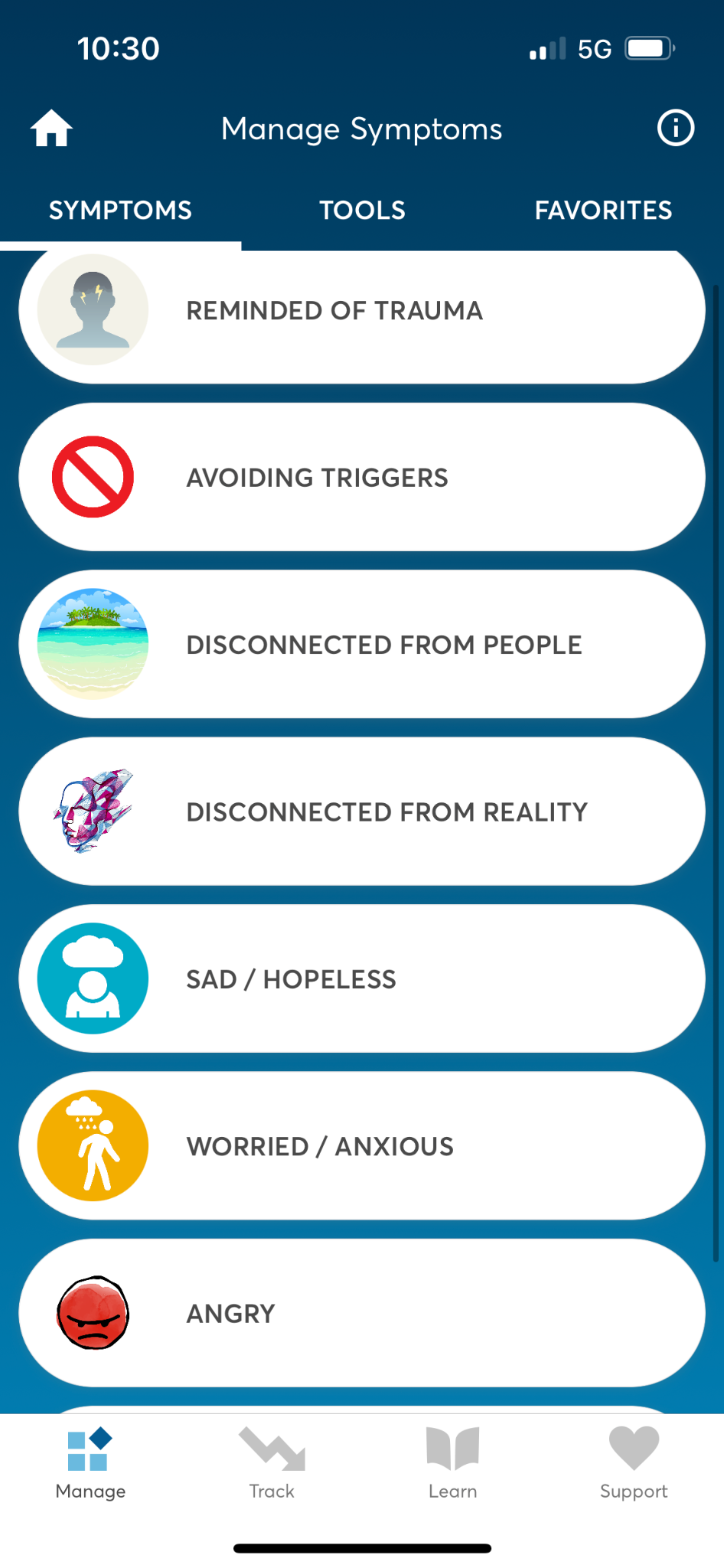 4
In the symptom management section, there is also another option that offers coping tools.
Source | license
10.1.3. Types and use of mental health applications
PTSD COAH
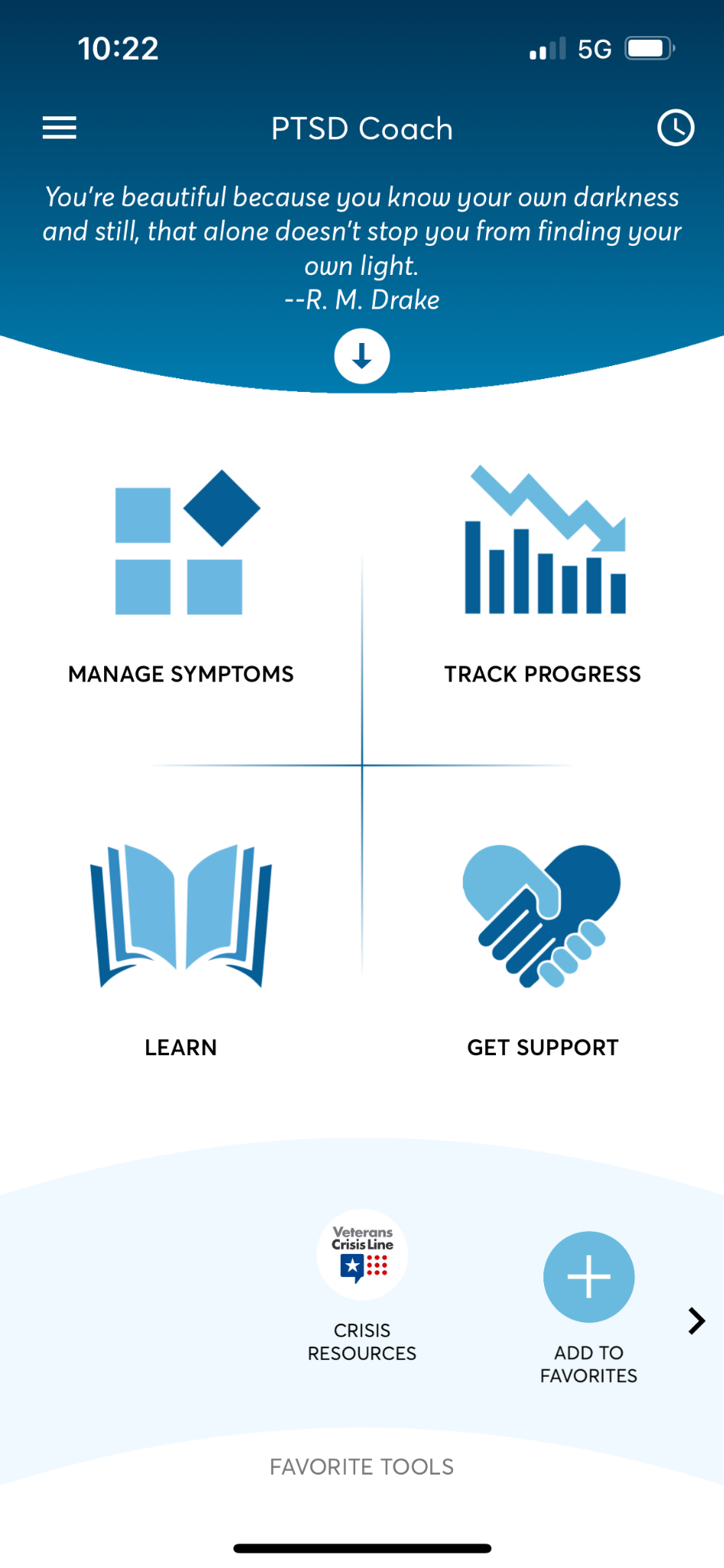 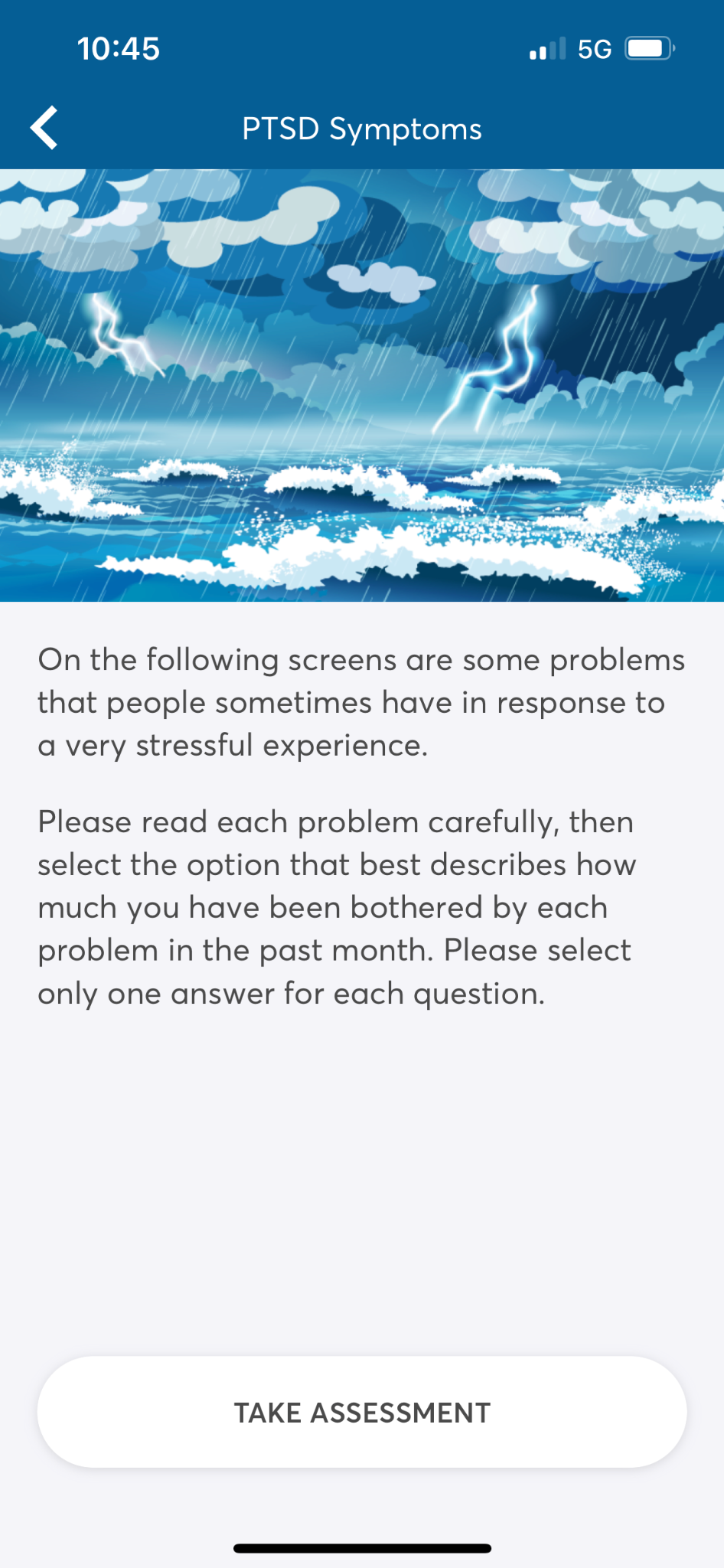 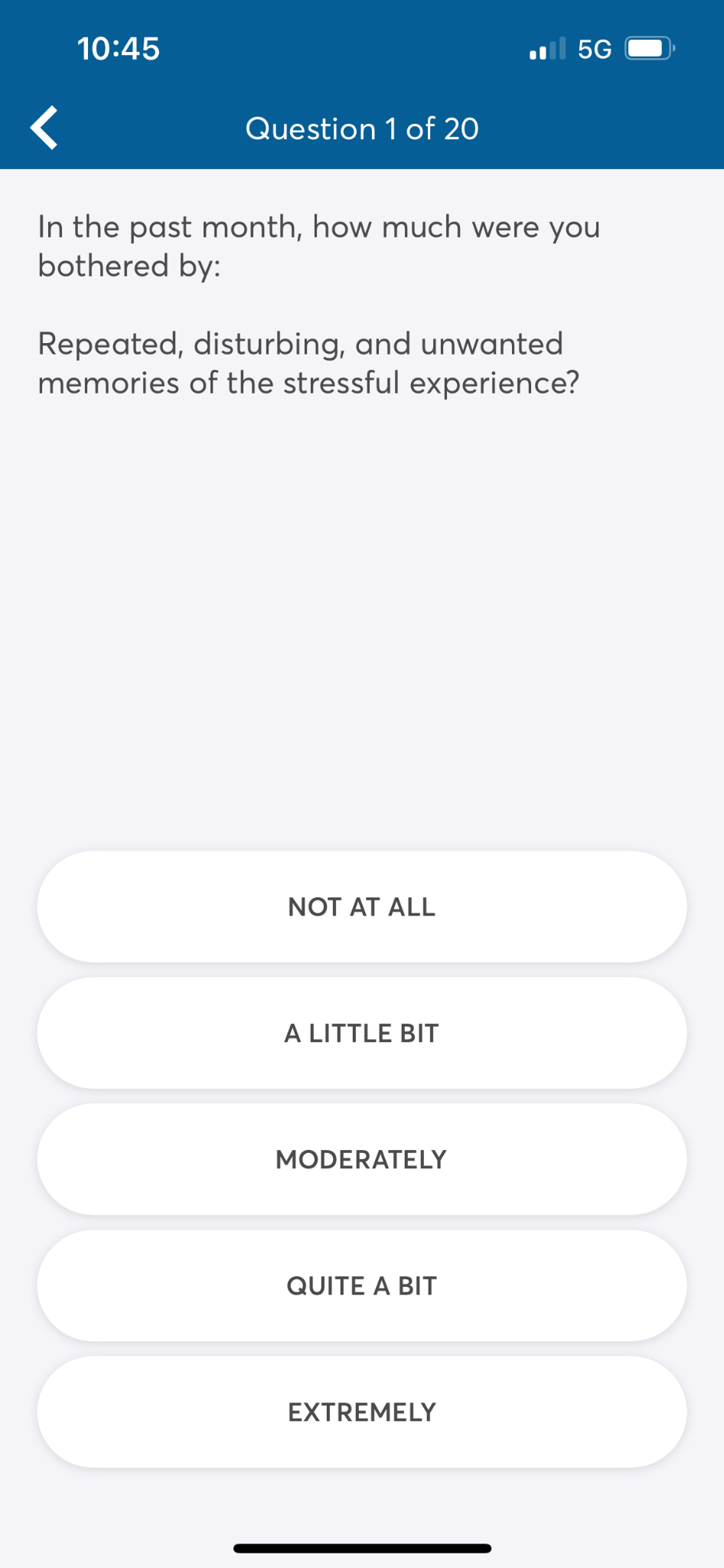 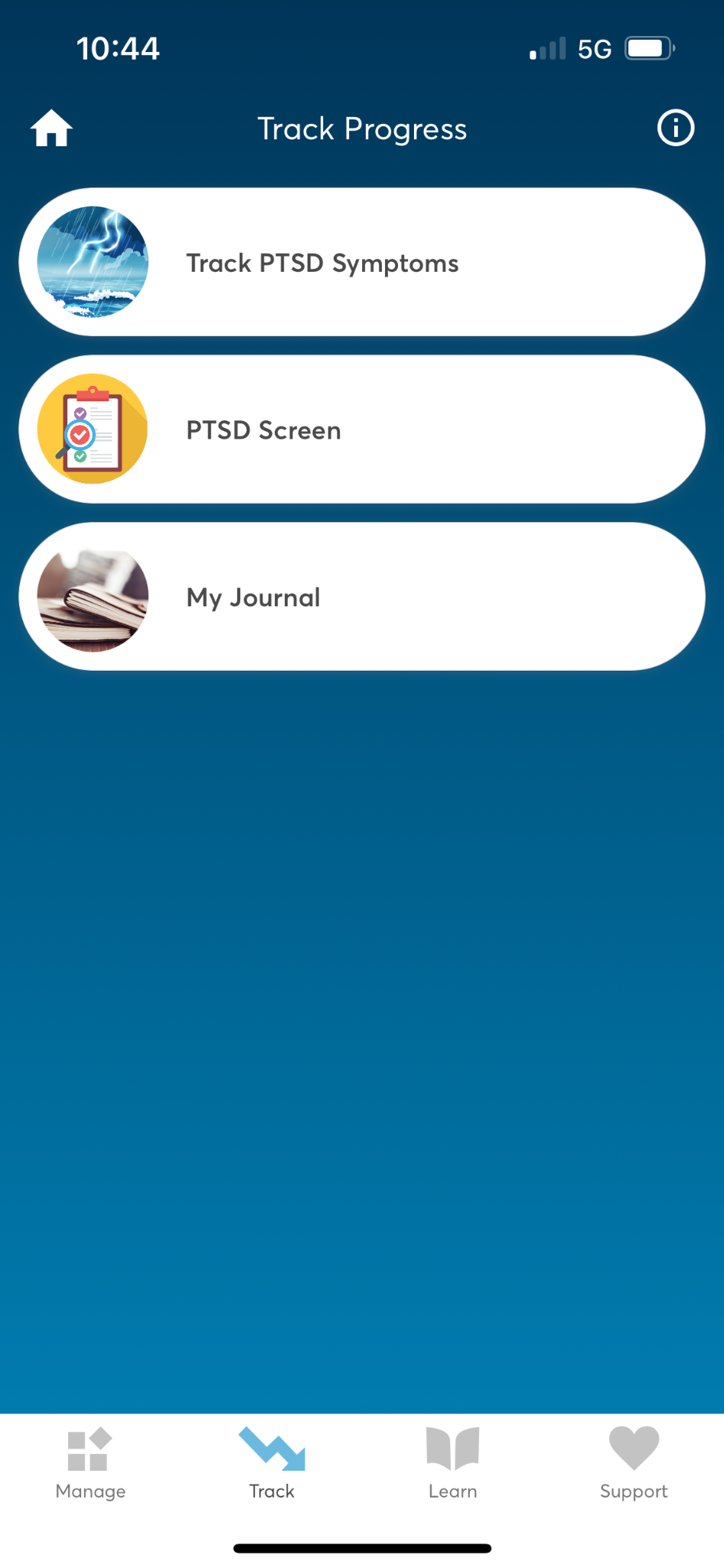 5
Another option allows you to track your progress. With this option, you can record your symptoms based on a questionnaire. This helps the user to understand if what they are feeling is related to PTSD.
Source | license
10.1.3. Types and use of mental health applications
PTSD COAH
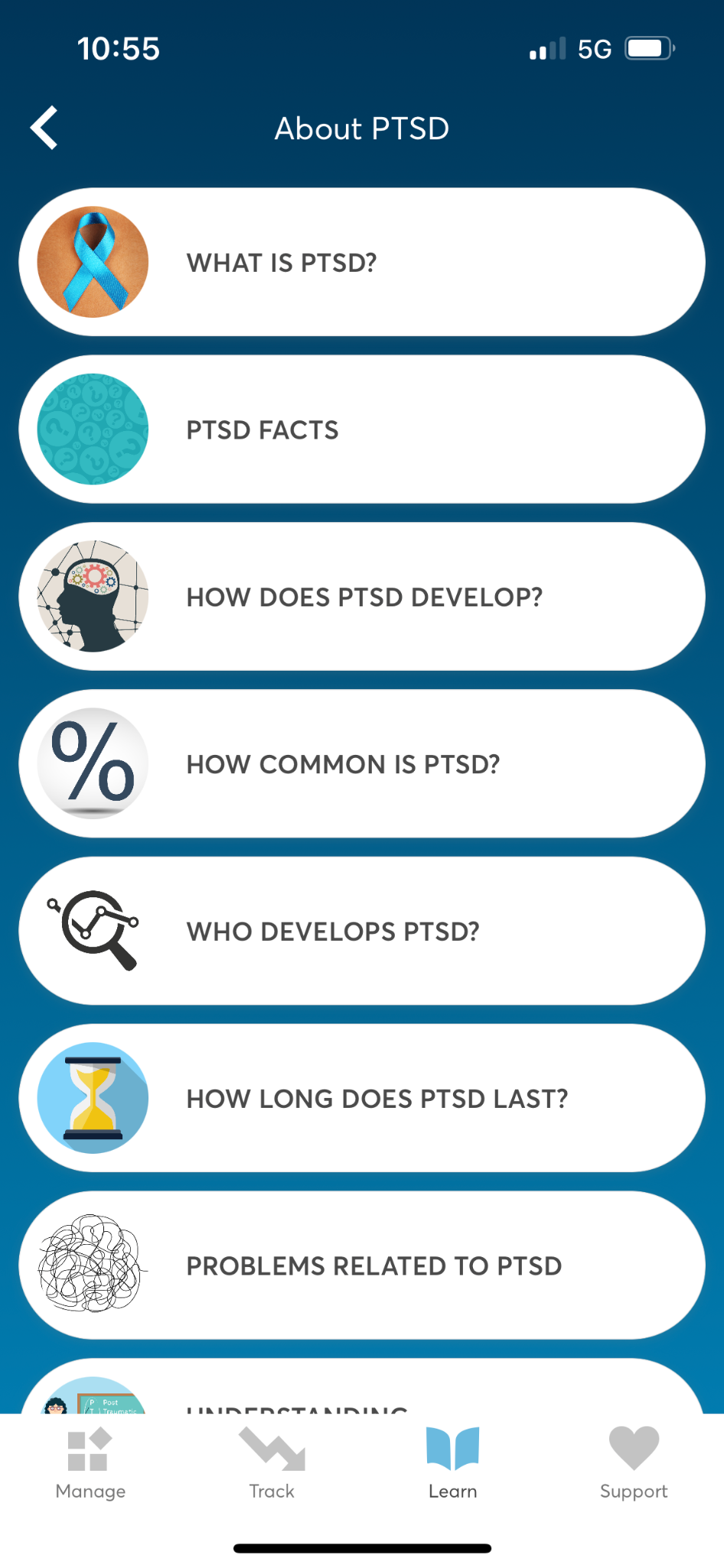 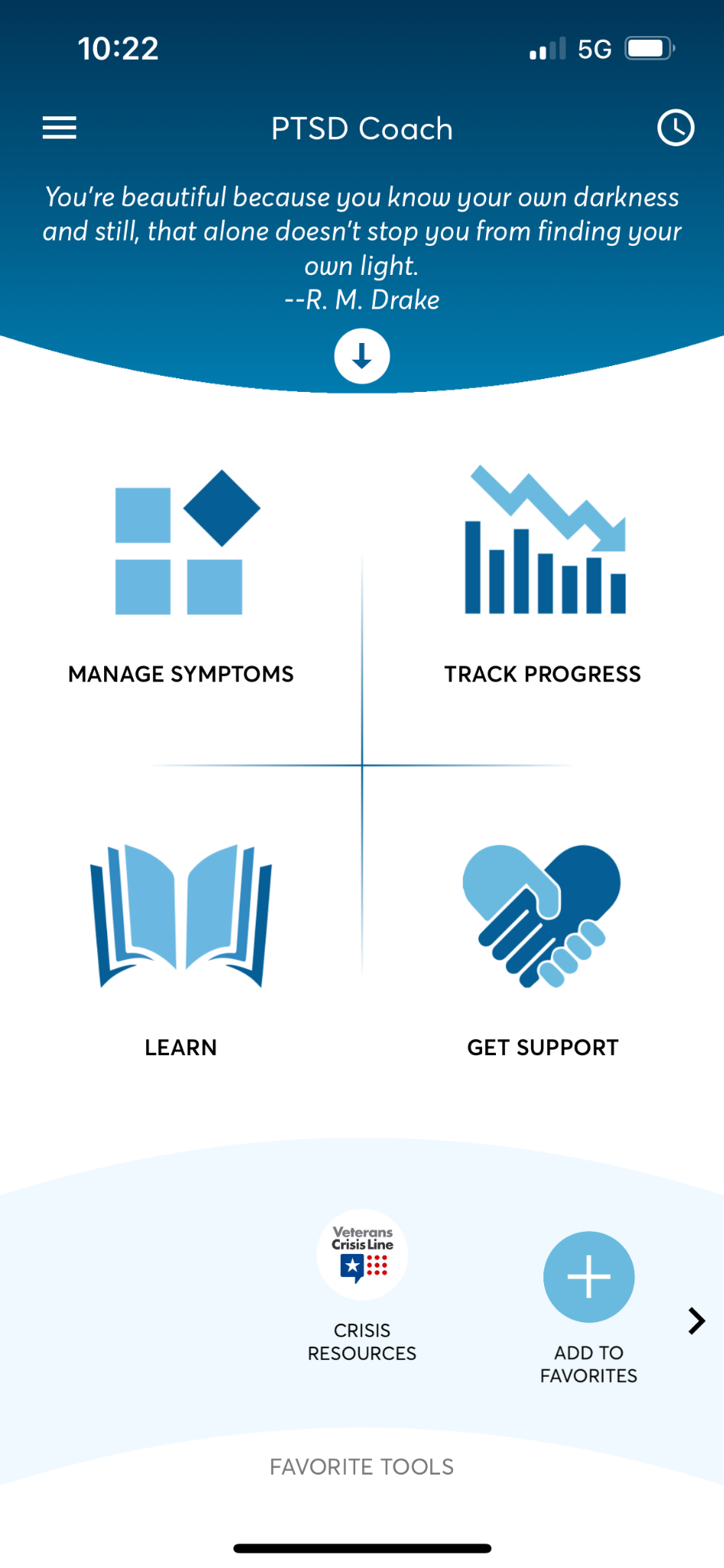 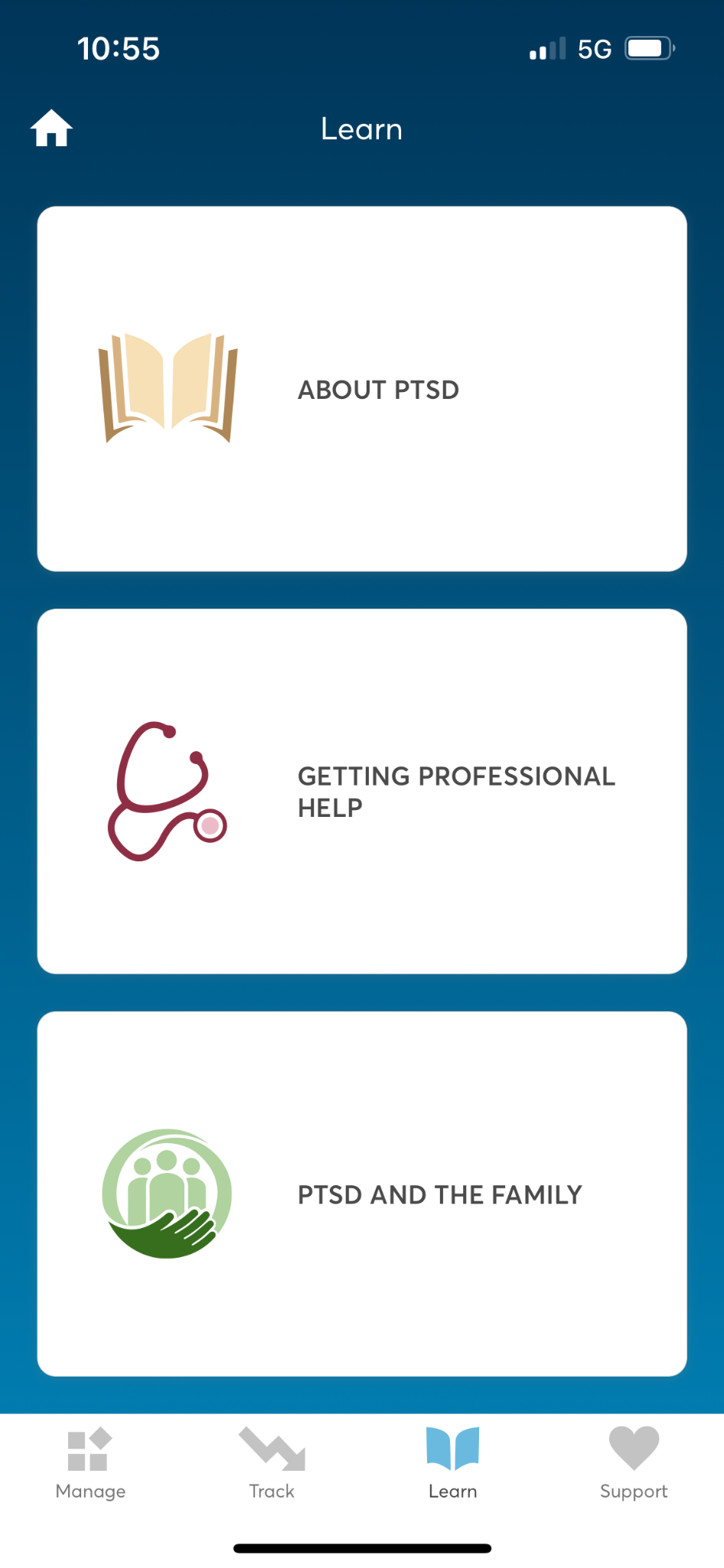 6
This application also offers a section to learn about PTSD disorder, gives advice, helps you to contact professionals in times of crisis, and provides a list of the most common PTSD symptoms.
Source | license
10.1.3. Types and use of mental health applications
PTSD COAH
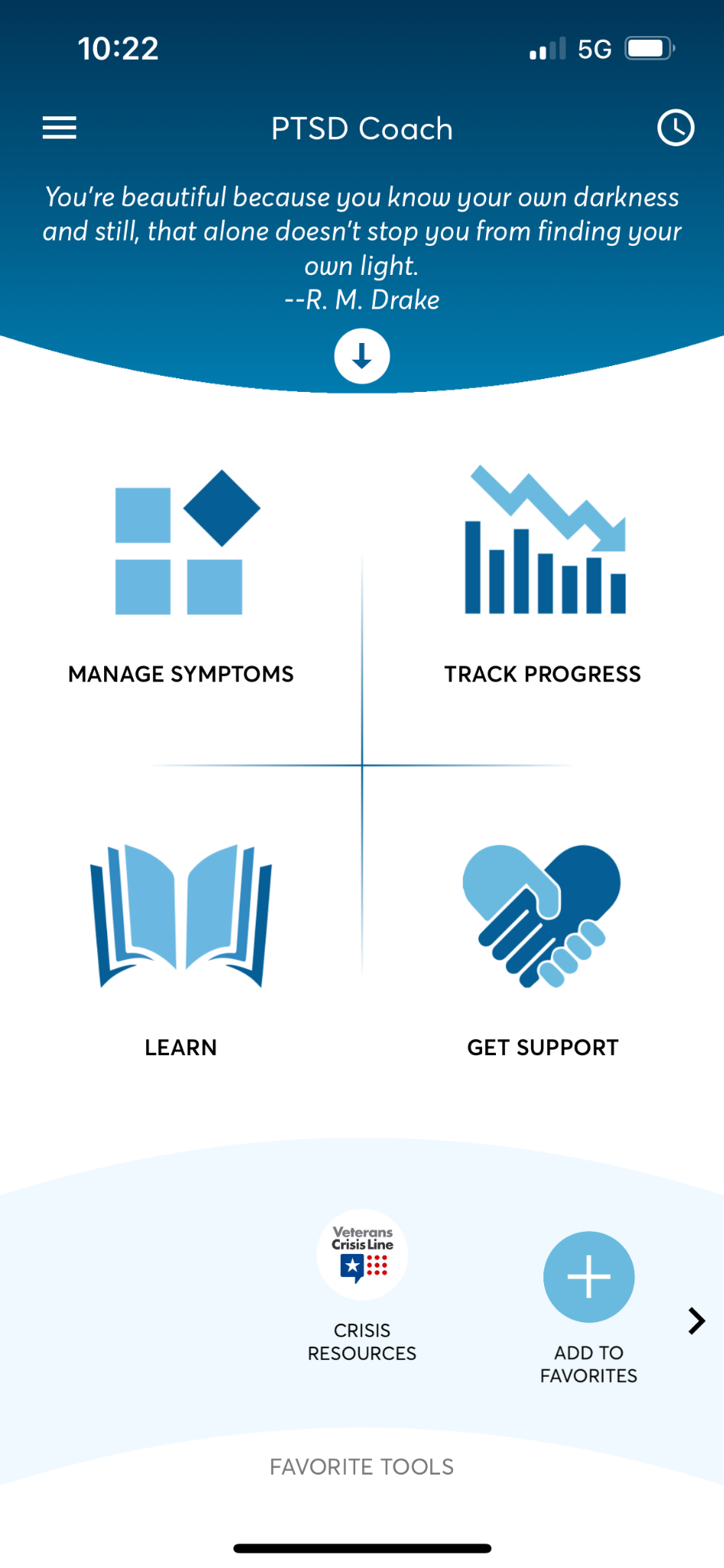 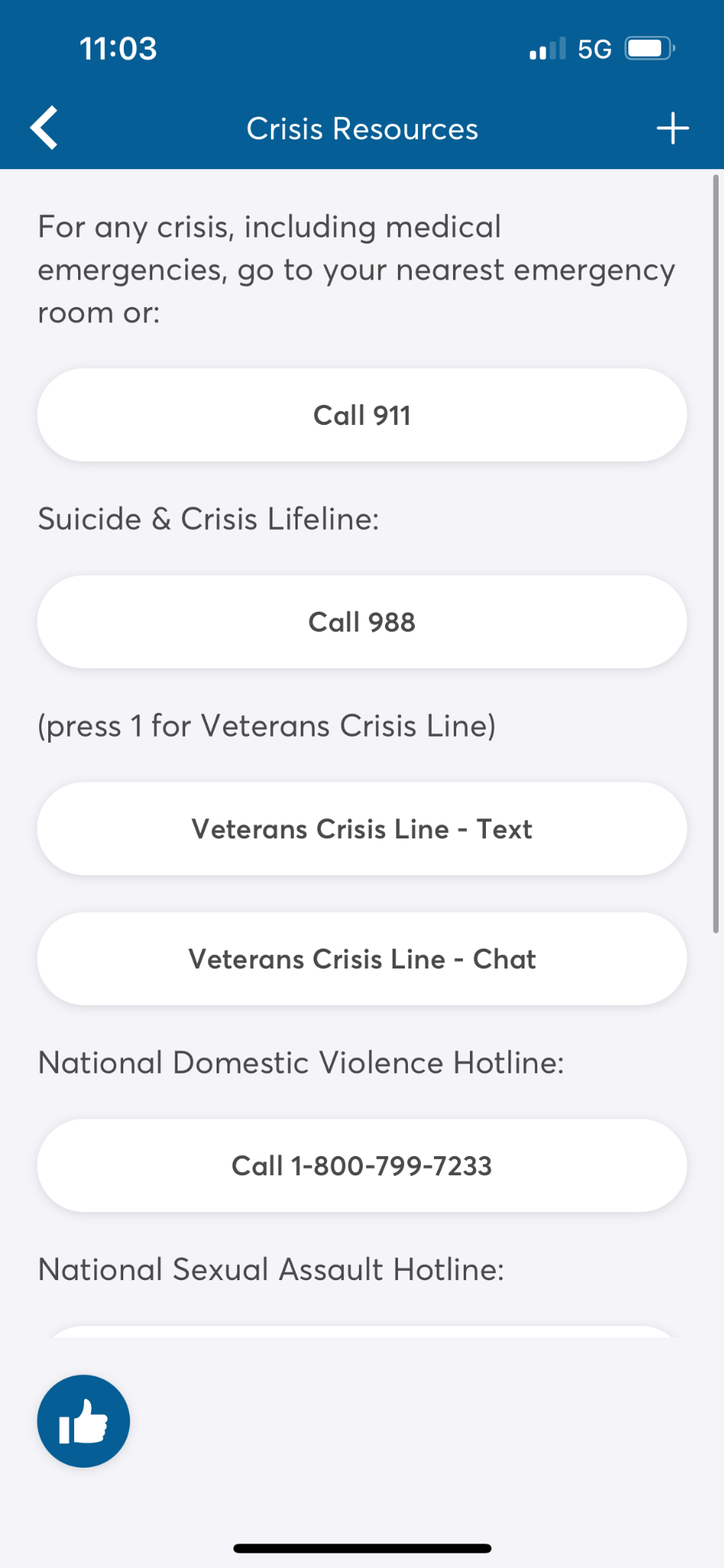 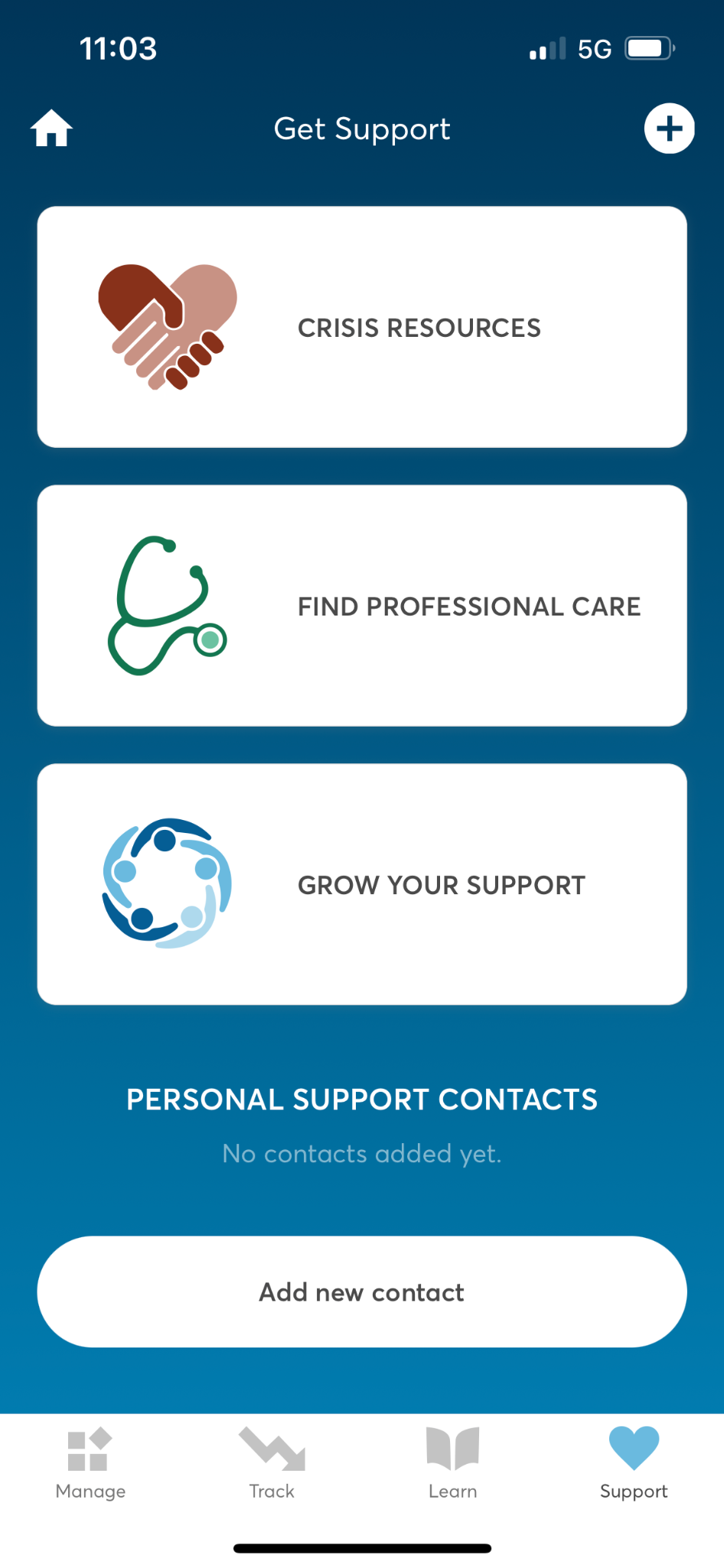 7
Finally, it also offers a support option so that the user feels supported in the process.
Source | license
10.1.3. Types and use of mental health applications
Apps for Psychological support
Therapyside
Android: https://play.google.com/store/apps/details?id=com.terapiachat.android&hl=es&gl=US 
IOS: https://apps.apple.com/es/app/therapyside-psicólogo-online/id1223472664
10.1.3. Types and use of mental health applications
Therapyside
This application helps users to contact professional psychologists through video calls. Downloading the application is free, but then payments have to be made at professional rates.
Users can find psychologists specializing in a wide range of areas (self-esteem, anxiety, depression, sexuality, couple therapy and coaching).
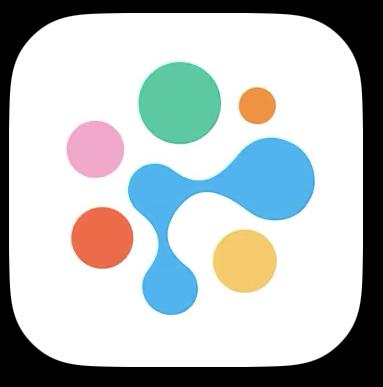 It is available for both Android and iOS:
ANDROID: https://play.google.com/store/apps/details?id=com.terapiachat.android&hl=es&gl=US
IOS: https://apps.apple.com/es/app/therapyside-psicólogo-online/id1223472664
Source | license
10.1.3. Types and use of mental health applications
Therapyside
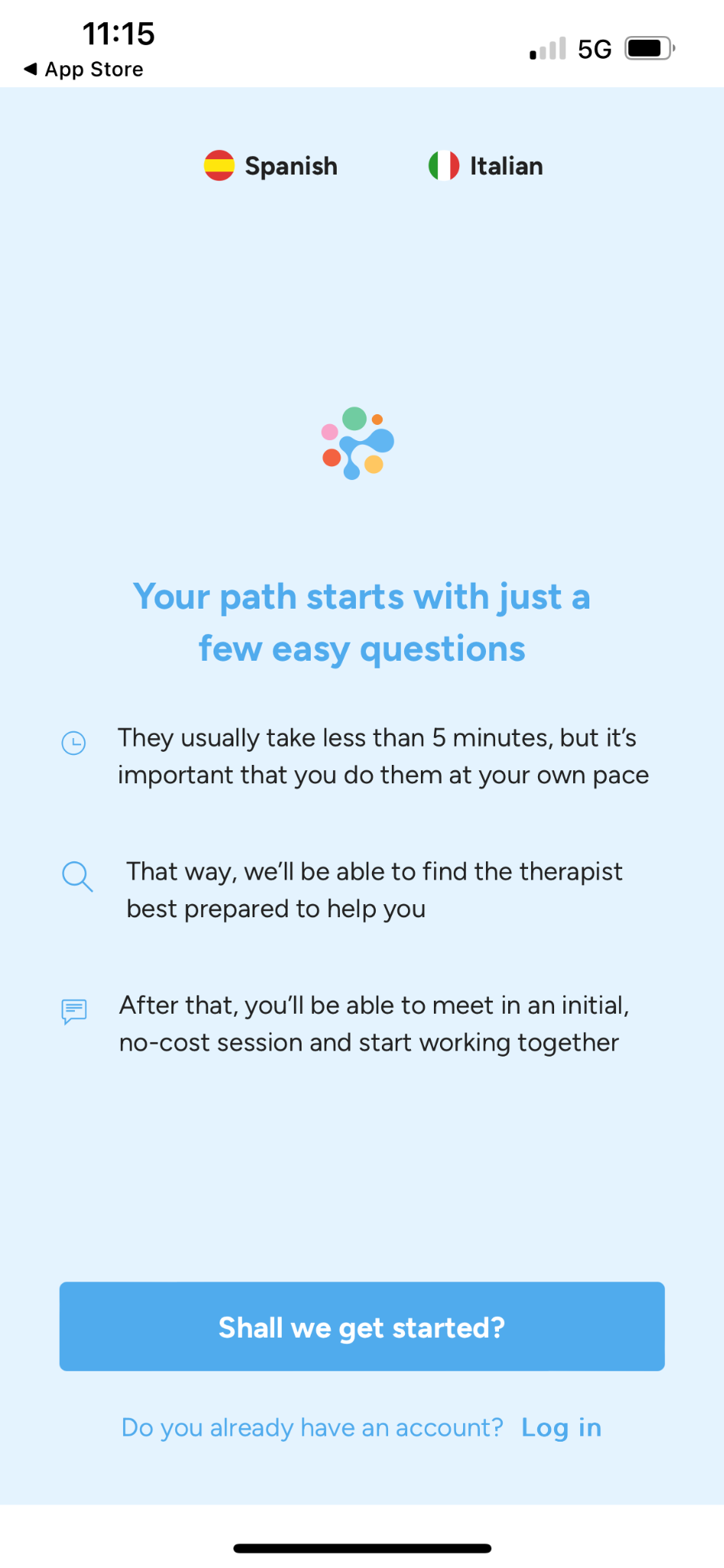 1
Once the application is downloaded, a questionnaire appears in which the user is asked about their situation, how they feel, etc.
Leads to the questionnaire
Source | license
10.1.3. Types and use of mental health applications
Therapyside
Examples of questions asked in the questionnaire
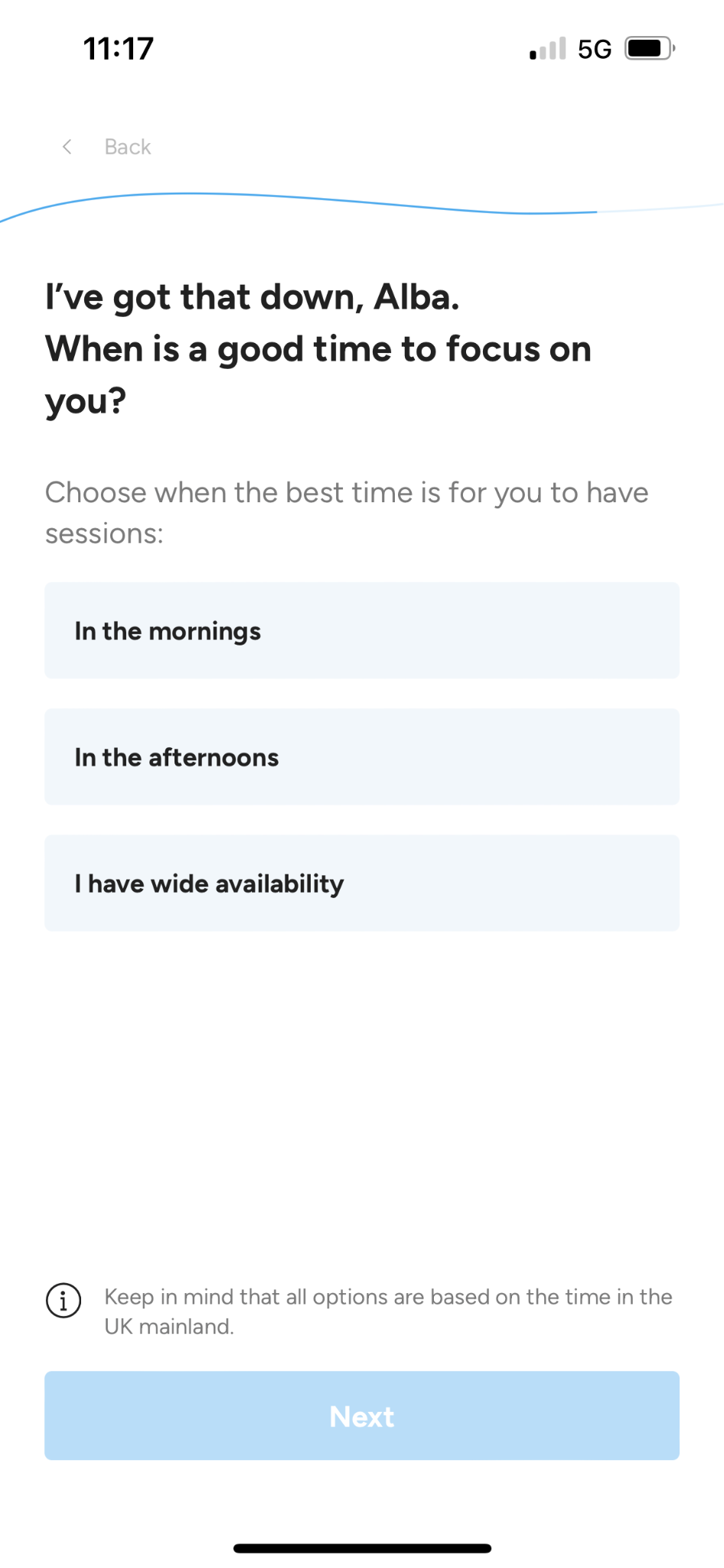 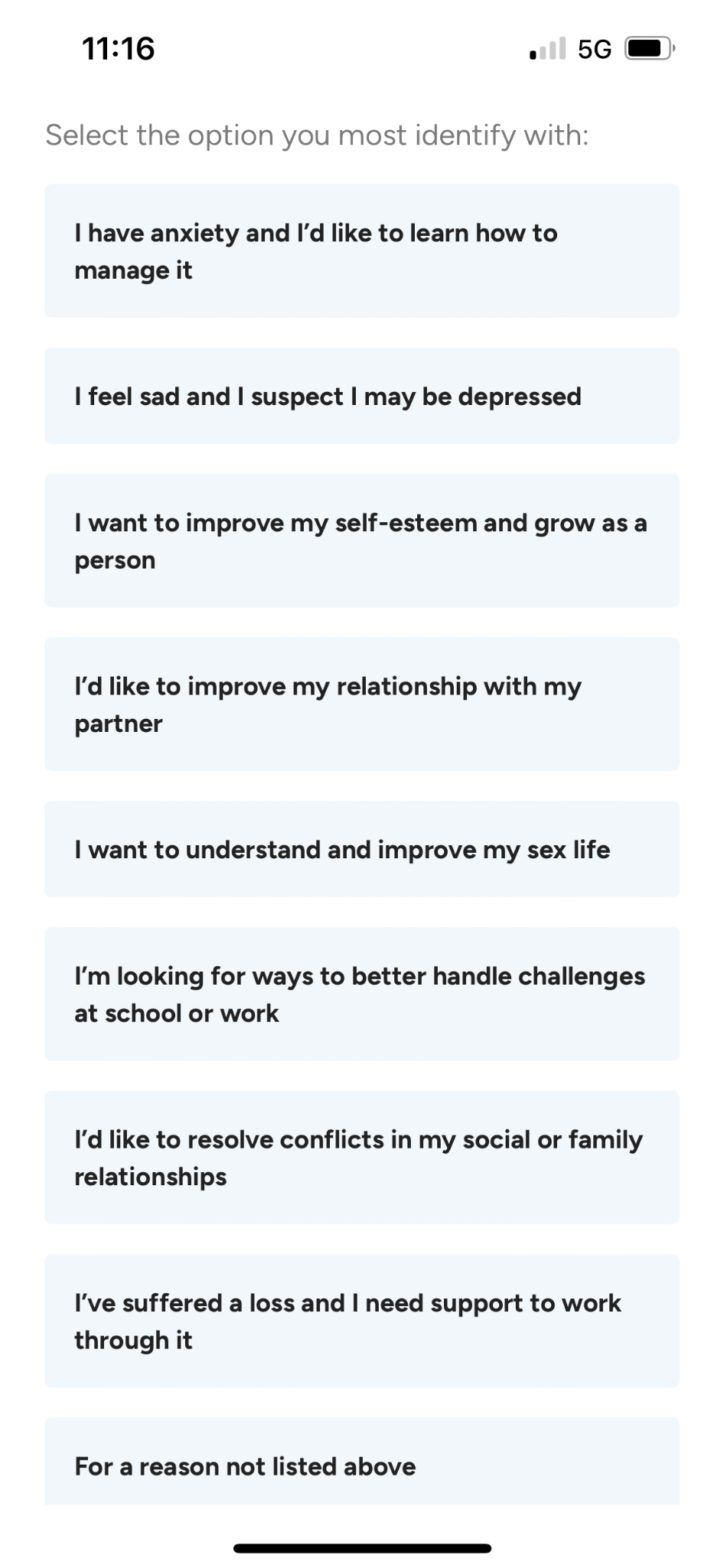 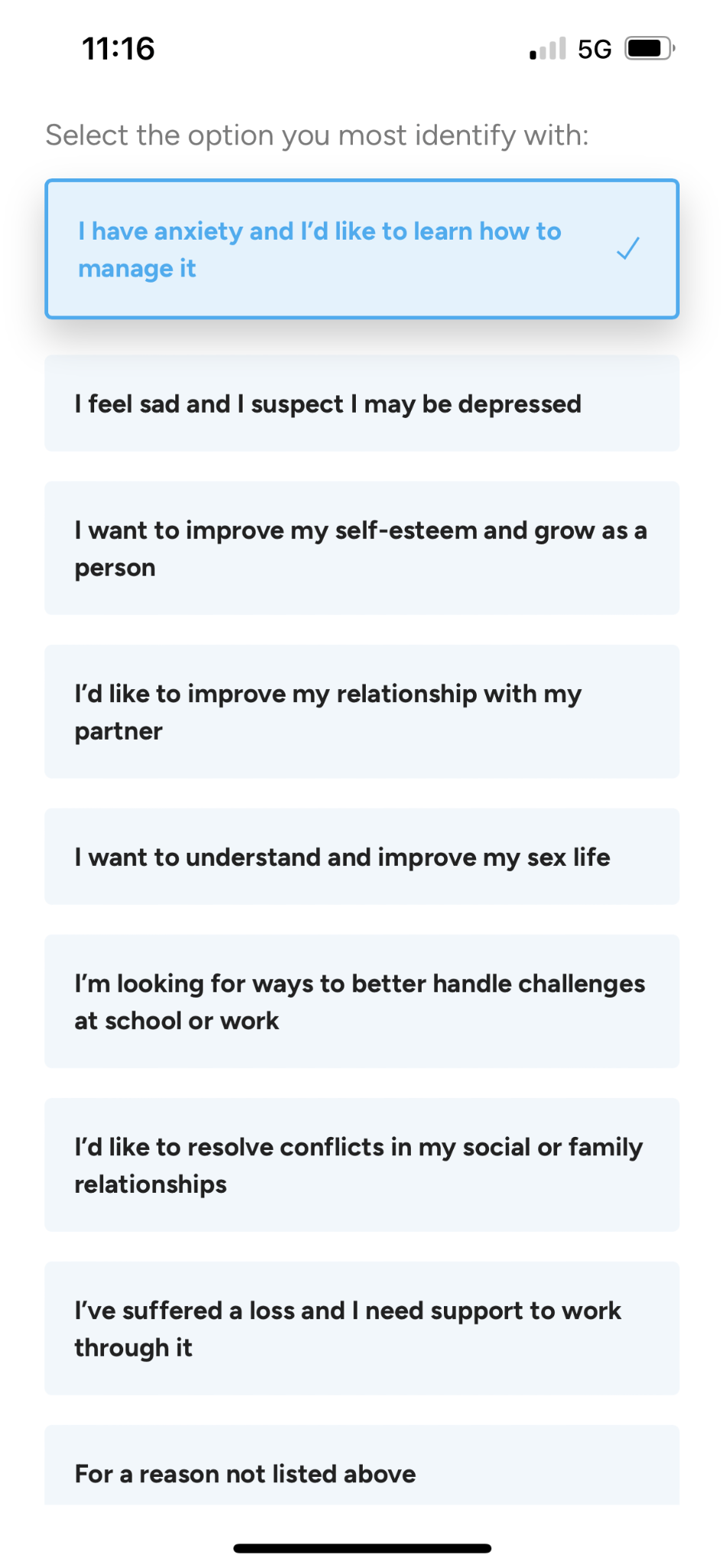 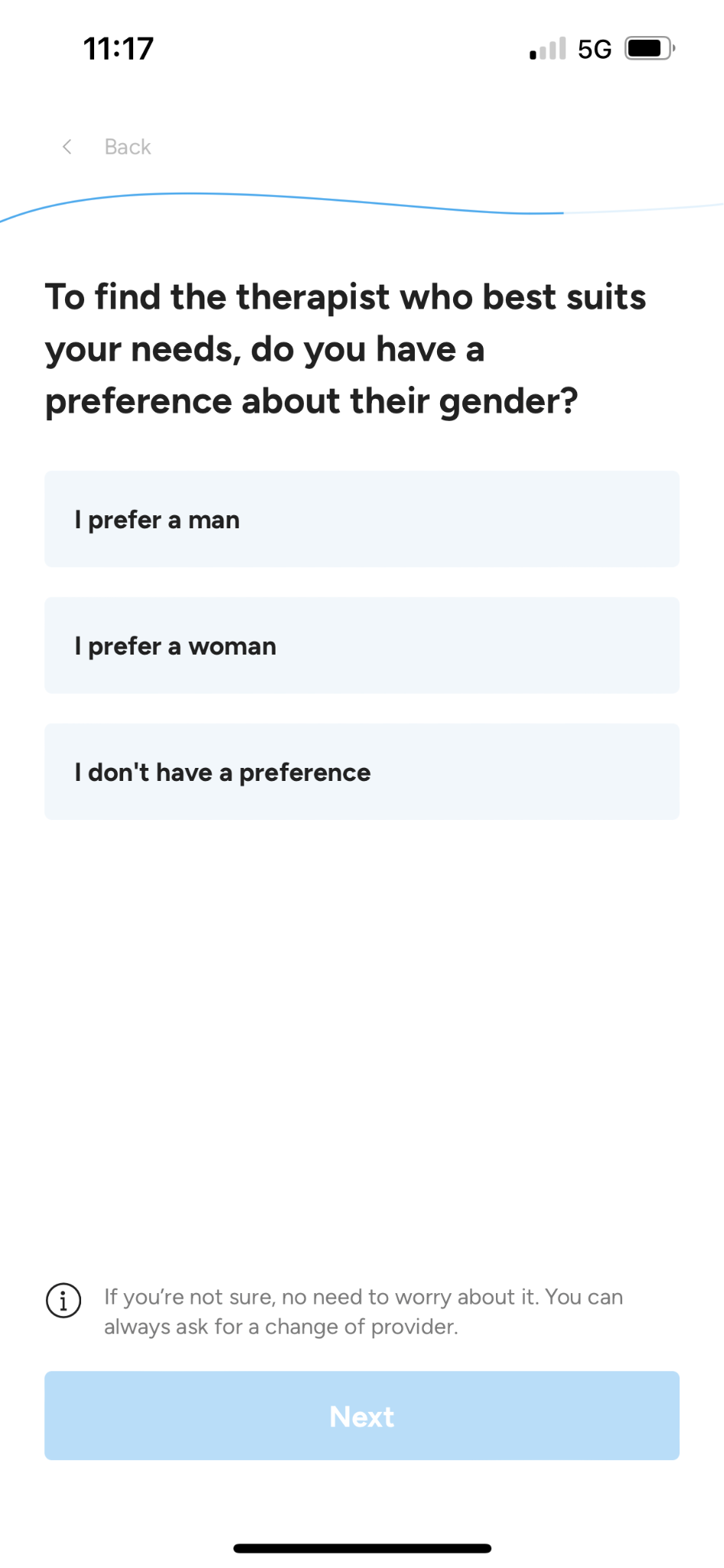 Source | license
10.1.3. Types and use of mental health applications
Therapyside
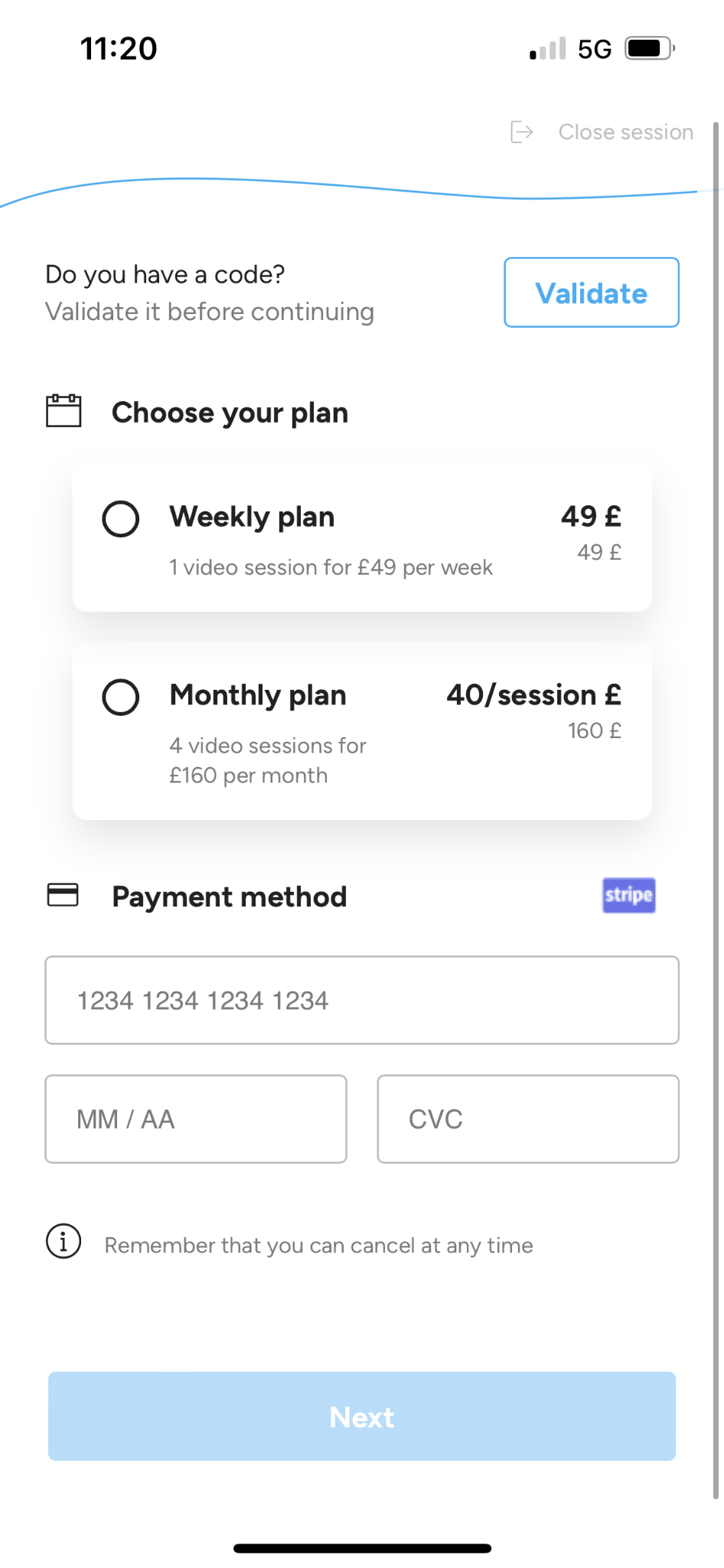 2
Once the questionnaire is completed, different payment options are offered, and once the data is filled in, the professional can be contacted.
Source | license
10.1.3. Types and use of mental health applications
Emotion management Apps
BREATHE2RELAX: 
Android: https://play.google.com/store/apps/details?id=mil.dha.breathe2relax&hl=es&gl=US 
IOS: https://apps.apple.com/us/app/breathe2relax/id425720246
10.1.3. Types and use of mental health applications
BREATHE2RELAX
This app is considered a stress management tool that provides information about the effects of stress, as well as instructions and exercises to help learn stress management techniques. 
This application, based on breathing, helps to manage the emotions and feelings presented by the person. 
It is available for both Android and iOS:
 ANDROID: https://play.google.com/store/apps/details?id=mil.dha.breathe2relax&hl=es&gl=US
IOS: https://apps.apple.com/us/app/breathe2relax/id425720246
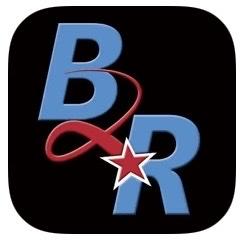 Source | license
10.1.3. Types and use of mental health applications
BREATHE2RELAX
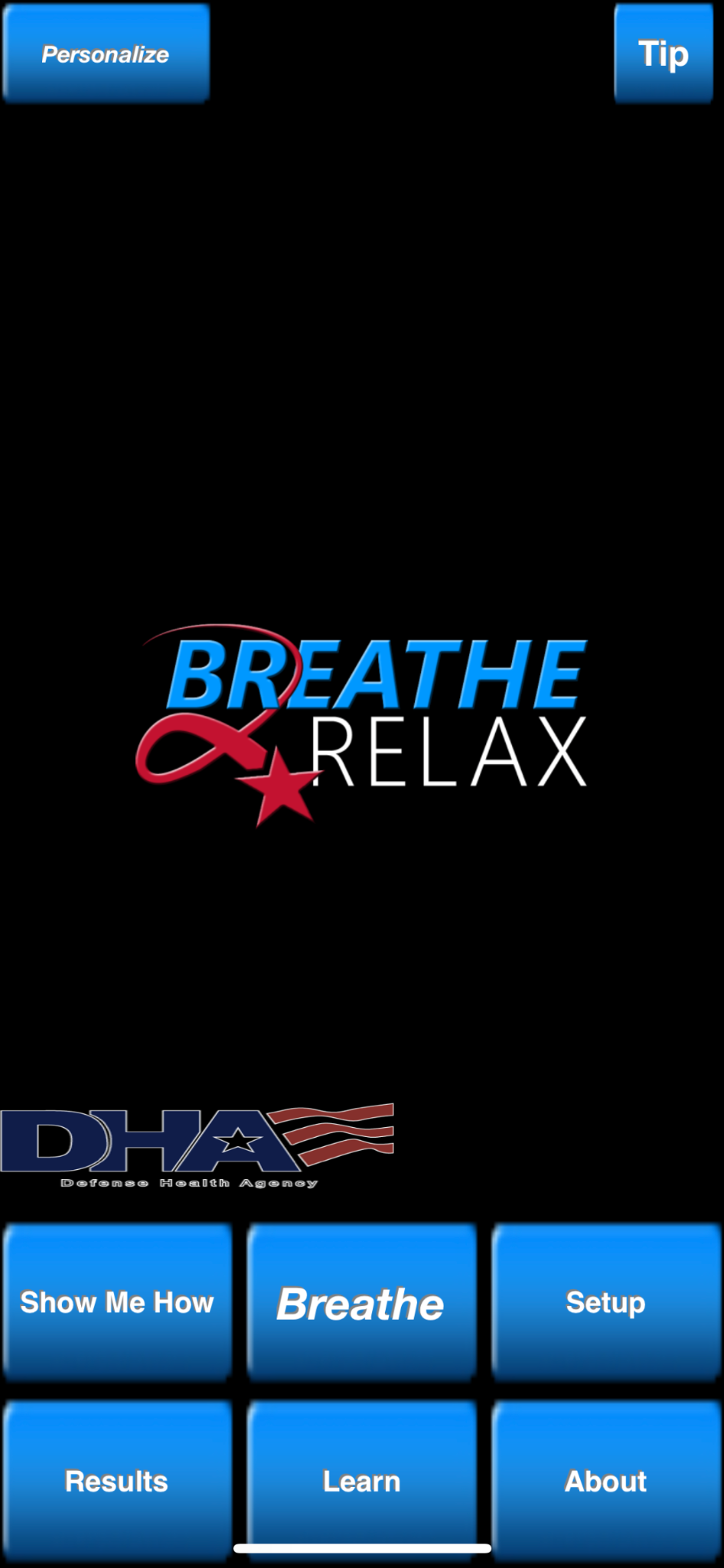 1
Once the terms and conditions of the application have been accepted, the initial screen opens with different sections.
Source | license
10.1.3. Types and use of mental health applications
BREATHE2RELAX
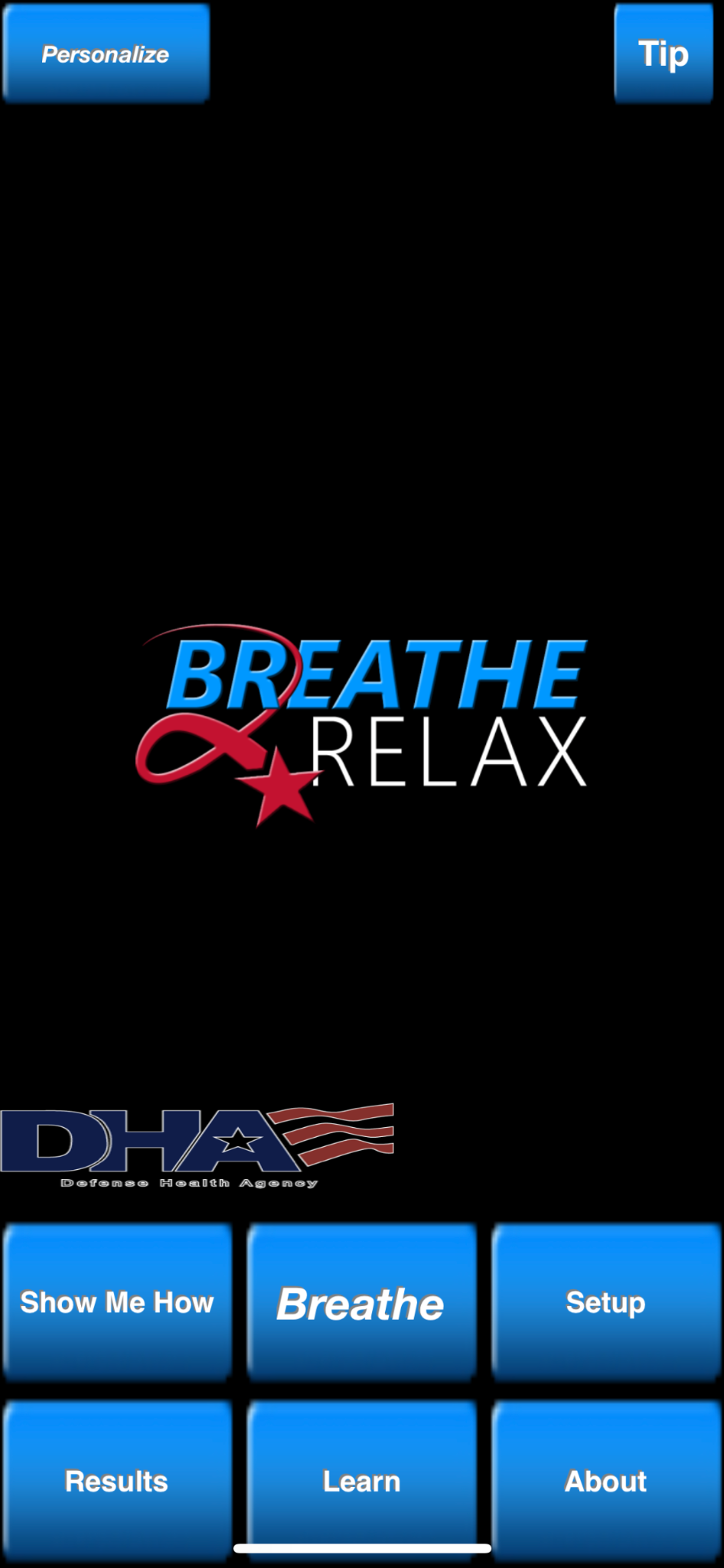 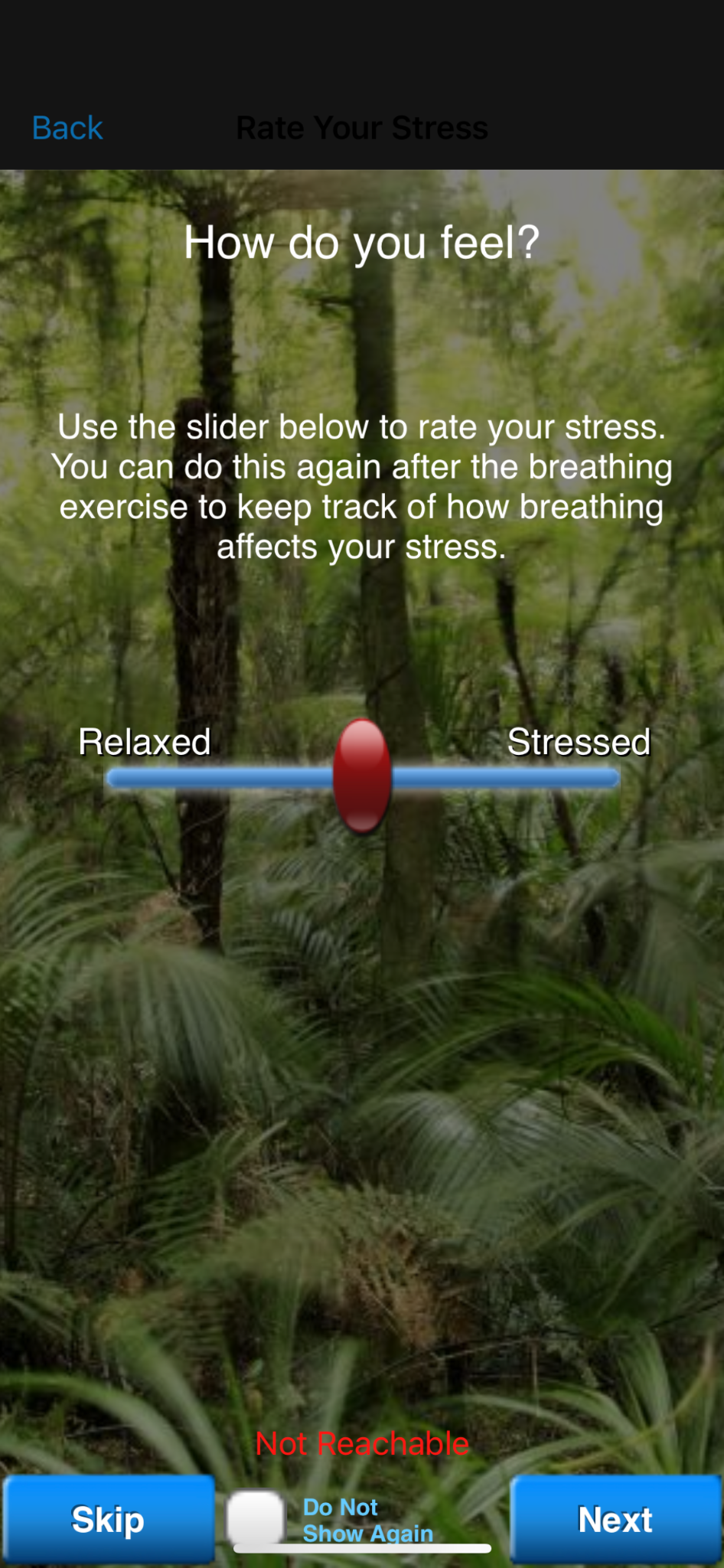 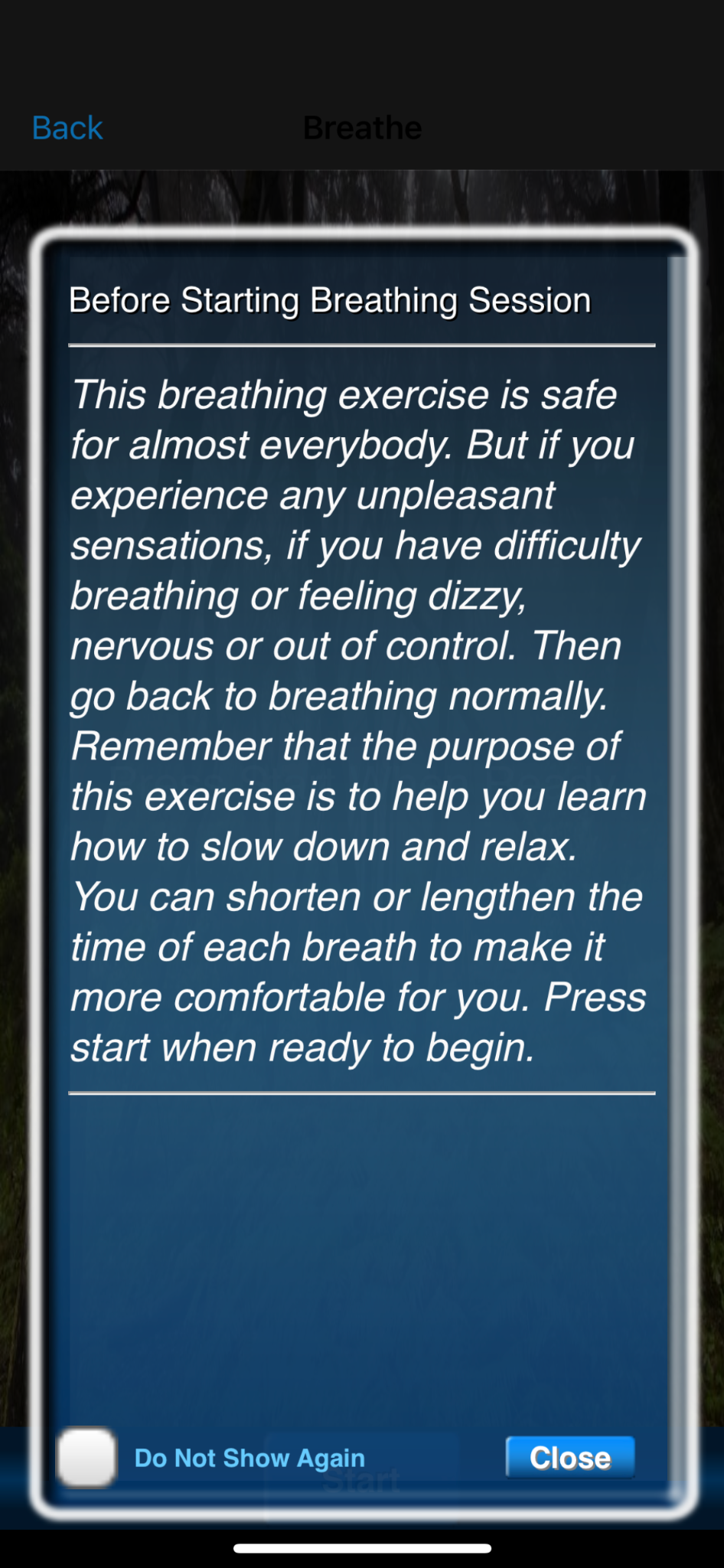 2
One of the sections is the breathing exercises. 
First, you have to record the level of stress you feel at the moment, and then the exercise to be performed is explained, followed by the execution of the breathing activity.
Source | license
10.1.3. Types and use of mental health applications
BREATHE2RELAX
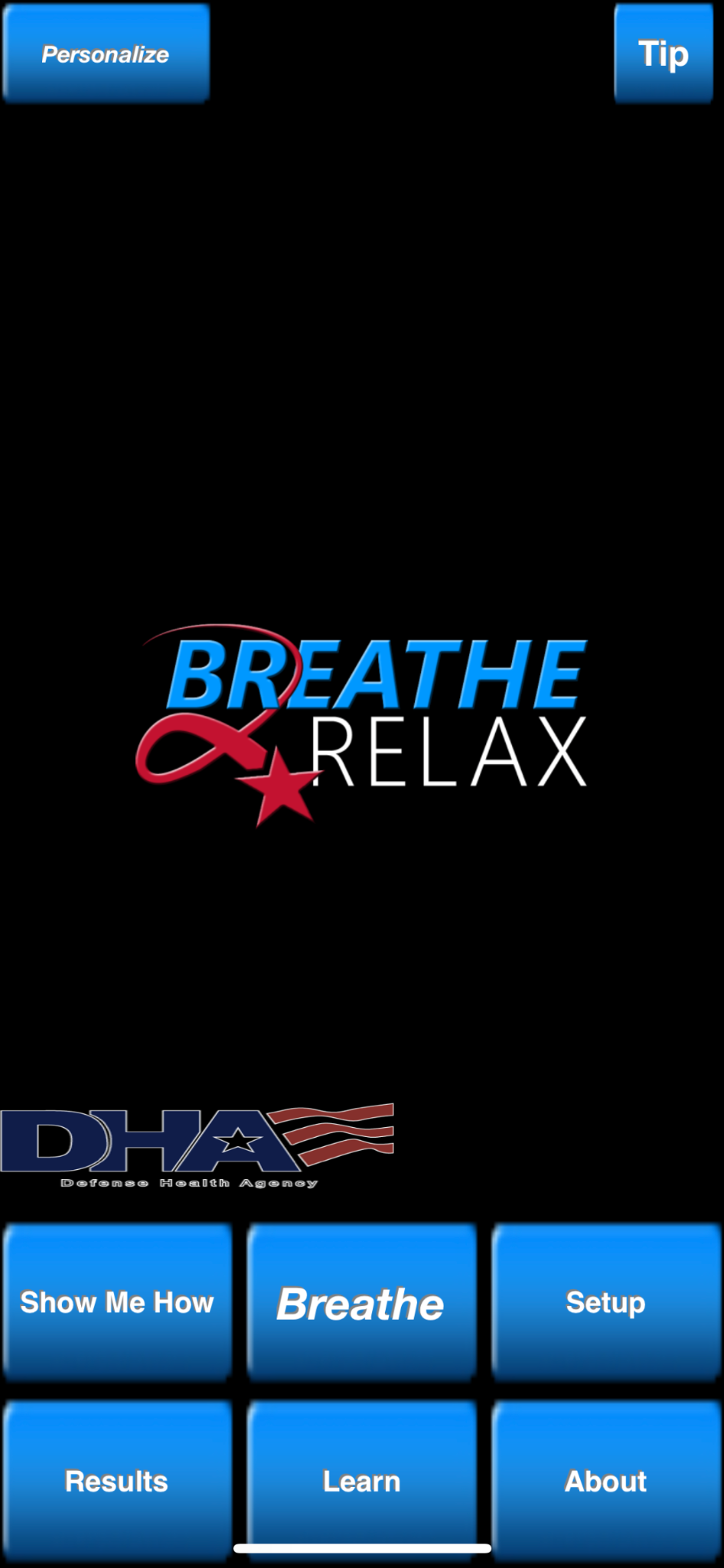 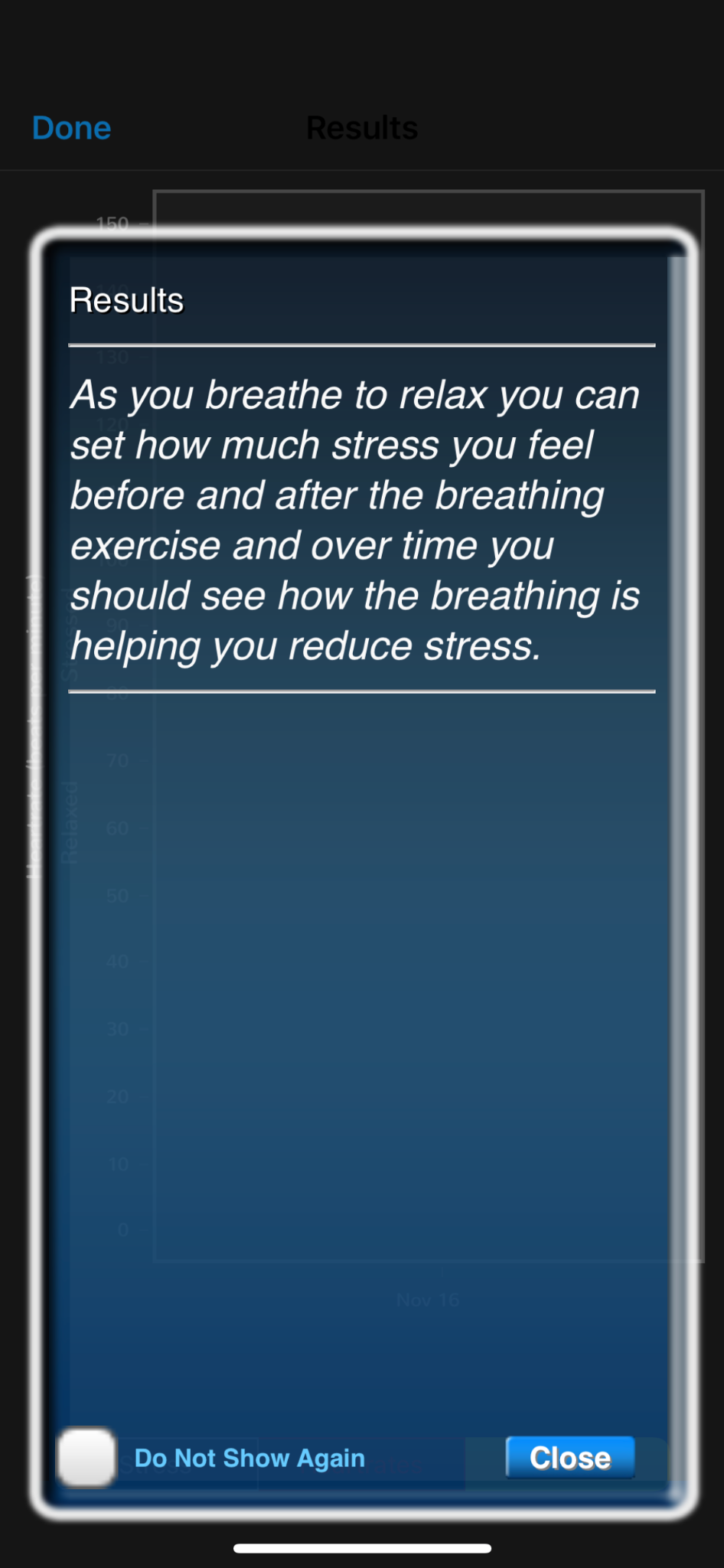 3
In the results section, the difference in stress before and after the breathing exercises is shown.
Source | license
10.1.3. Types and use of mental health applications
BREATHE2RELAX
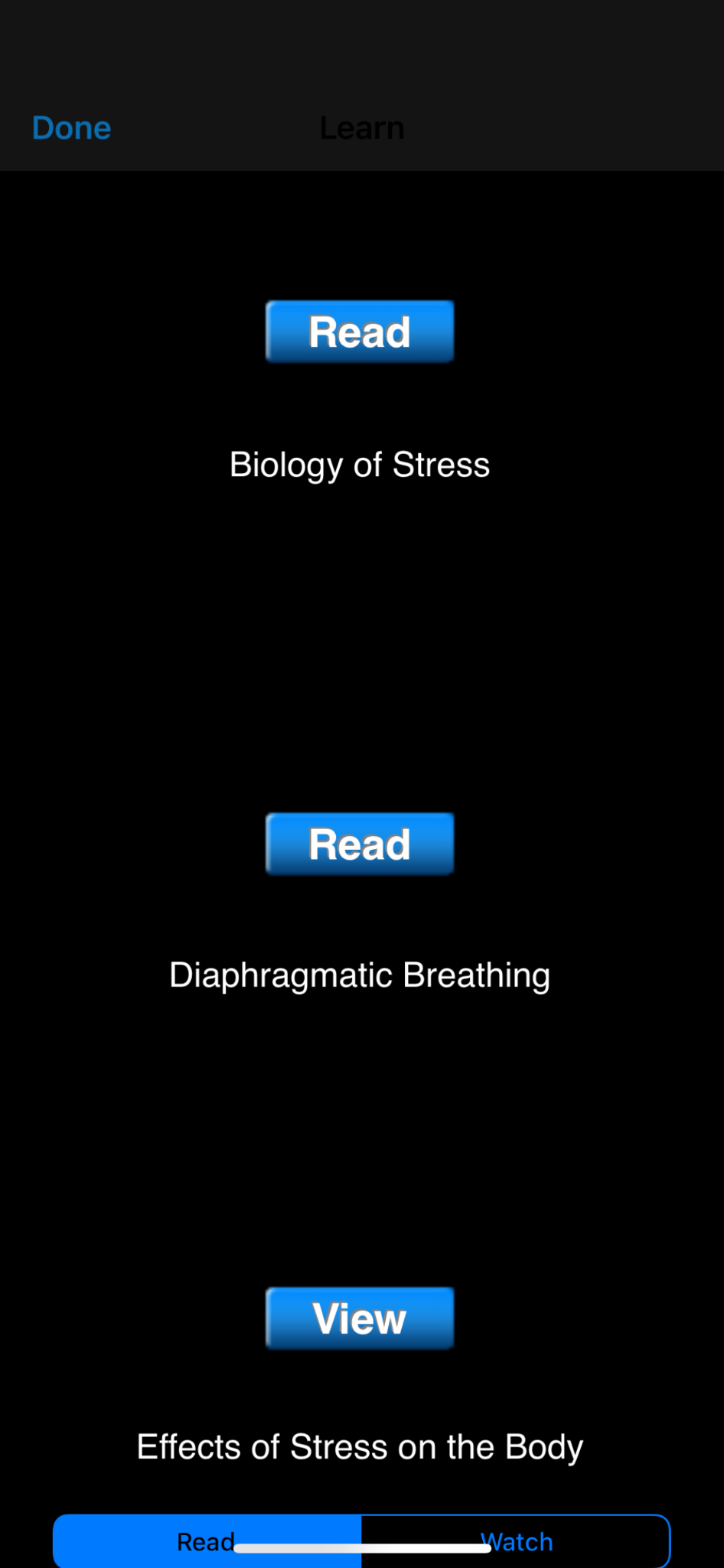 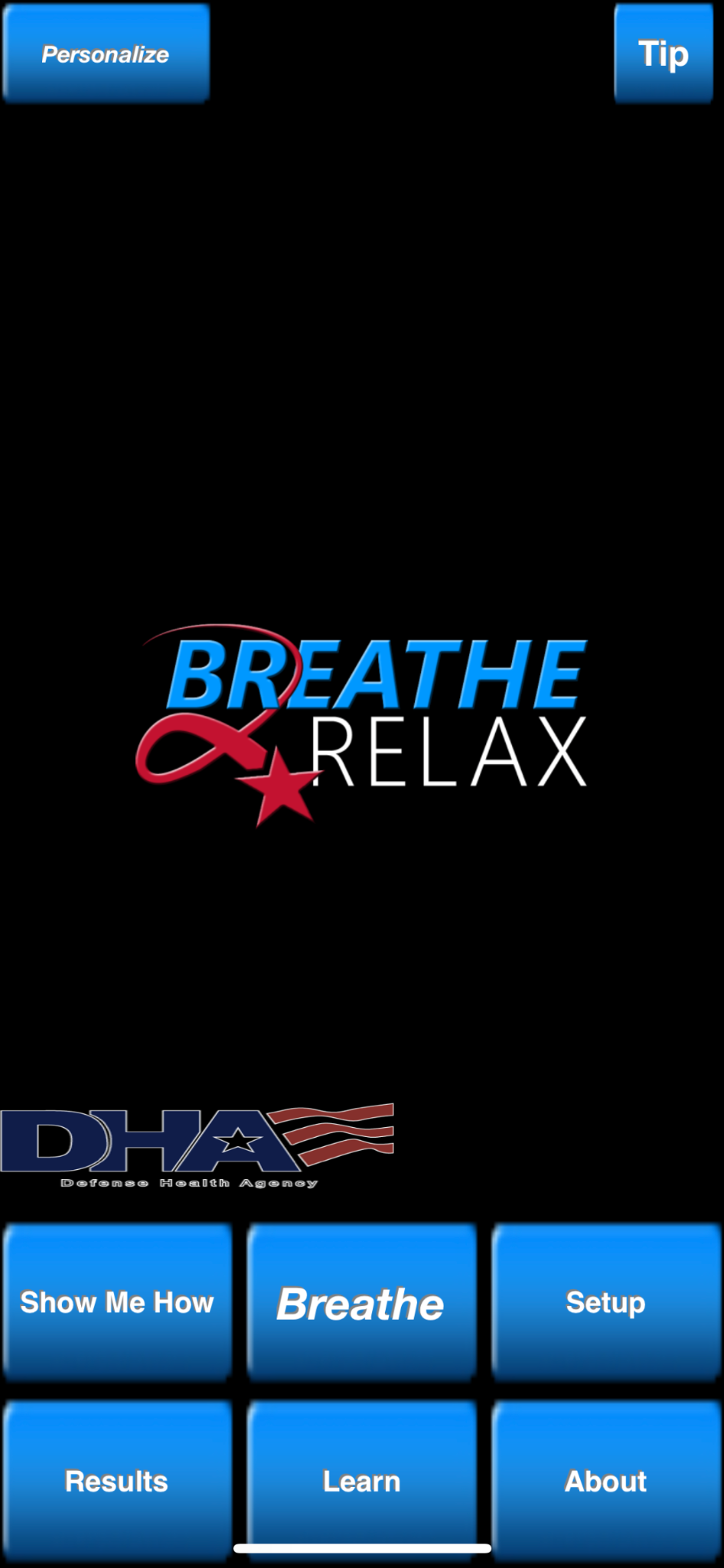 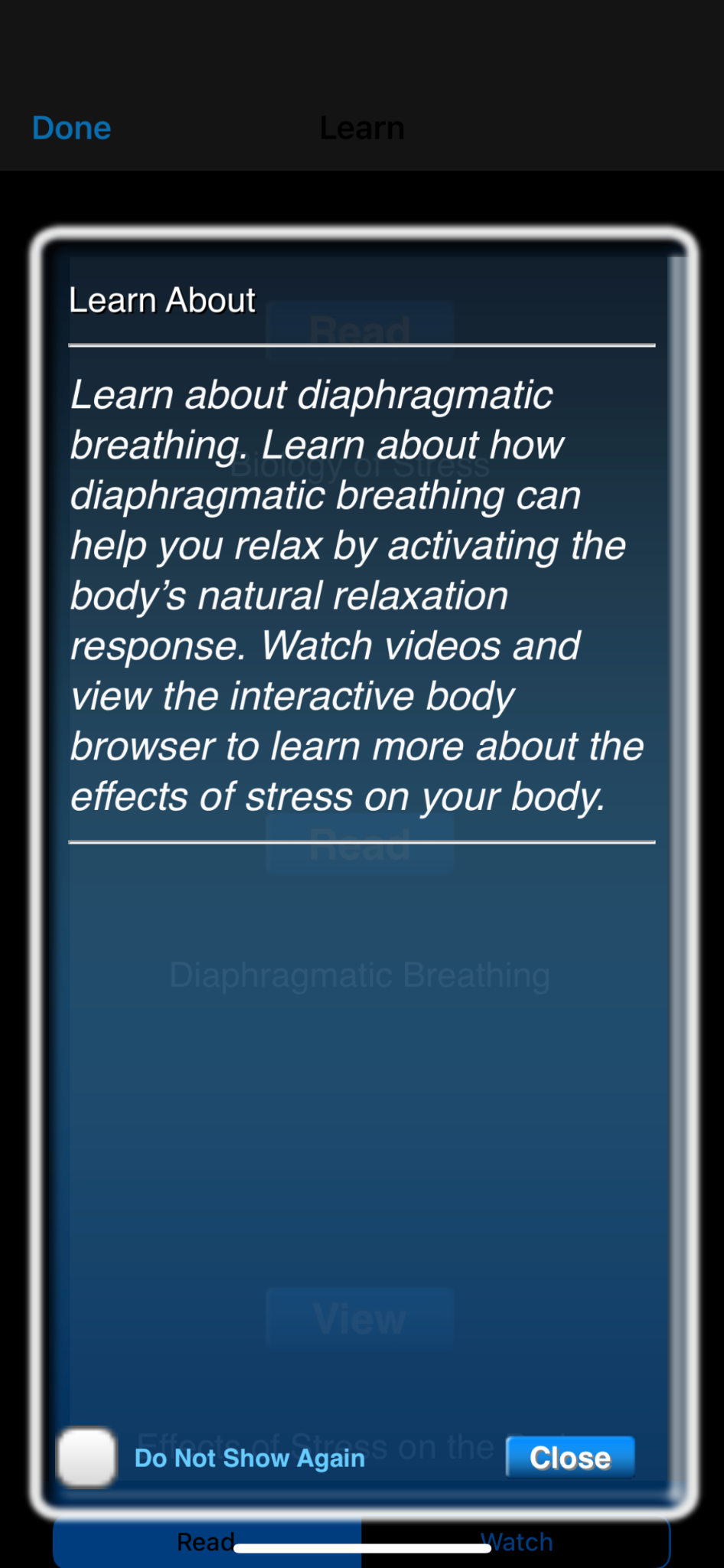 4
Another section focuses on explaining aspects related to diaphragmatic breathing and how it can help to manage stressful situations.
Source | license
Evaluation Questionnaire
1
References, further Readings and Closure
1
Aldao, A., Nolen, S., & Schweizer, S. (2010). Emotion-regulation strategies across psychopathology: a meta-analytic review. Clinical Psychology Review, 30, 217-237.
Alegría, M., Chatterji, P., Wells, K., Cao, Z., Chen, C. N., Takeuchi, D.,& Meng, X. L. (2008). Disparity in depression treatment among racial and ethnic minority populations in the United States. Psychiatric services, 59(11), 1264-1272.
Consolo, K., Fusner, S., & Staib, S. (2008). Effects of diaphragmatic breathing on stress levels in nursing students. Teaching and Learning in Nursing, 3, 67-71.
Delhom, I., Donio, M., Mateu, J., y Lacomba, L. (2023). Análisis de predictores de síntomas ansiosos, depresivos y del estrés: inteligencia emocional y afrontamiento. Revista psicología de la Salud, 11(1), 49-60. DOI: 10.21134/pssa.v11i1.302
Keltner, D., Sauter, D., Tracy, J., & Cowen, A. (2019). Emotional expression: Advances in the basic theory of emotion. Journal of Nonverbal Behavior, 43, 133-160. https://doi.org/10.1007/s10919-019-00293-3.
Moussavi, S., Chatterji, S., Verdes, E., Tandon, A., Patel, V., & Ustun, B. (2007). Depression, chronic diseases, and decrements in health: results from the World Health Surveys. The Lancet, 370(9590), 851-858.
Schutte,N., Malouff, J., Simunek, M., McKenley, J., & Hollander, S.(2002). Characteristic emotional intelligence and emotional well-being. Cognitions and Emotion, 16(6), 769-785. DOI:10.1080/02699930143000482
1
References, further Readings and Closure
1
World Health Organization (17 June 2022). Mental health: strengthening our response.https://www.who.int/es/news-room/fact-sheets/detail/mental-health-strengthening-our-response
World Health Organization. Anxiety disorders. 
https://www.who.int/news-room/fact-sheets/detail/anxiety-disorders
World Health Organization. Stress.
https://www.who.int/es/news-room/questions-and-answers/item/stress
World Health Organization. Depression.
https://www.who.int/news-room/fact-sheets/detail/depression
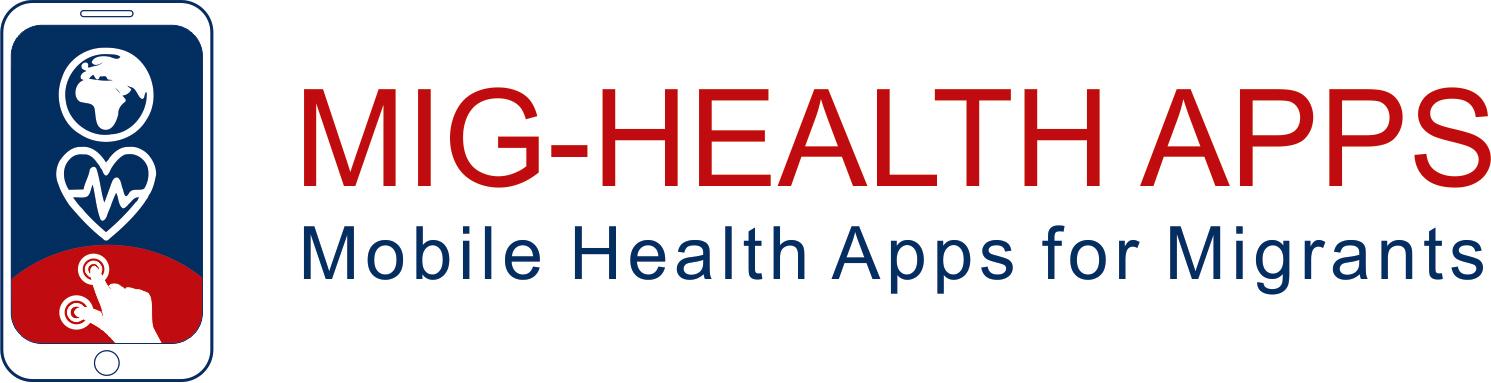 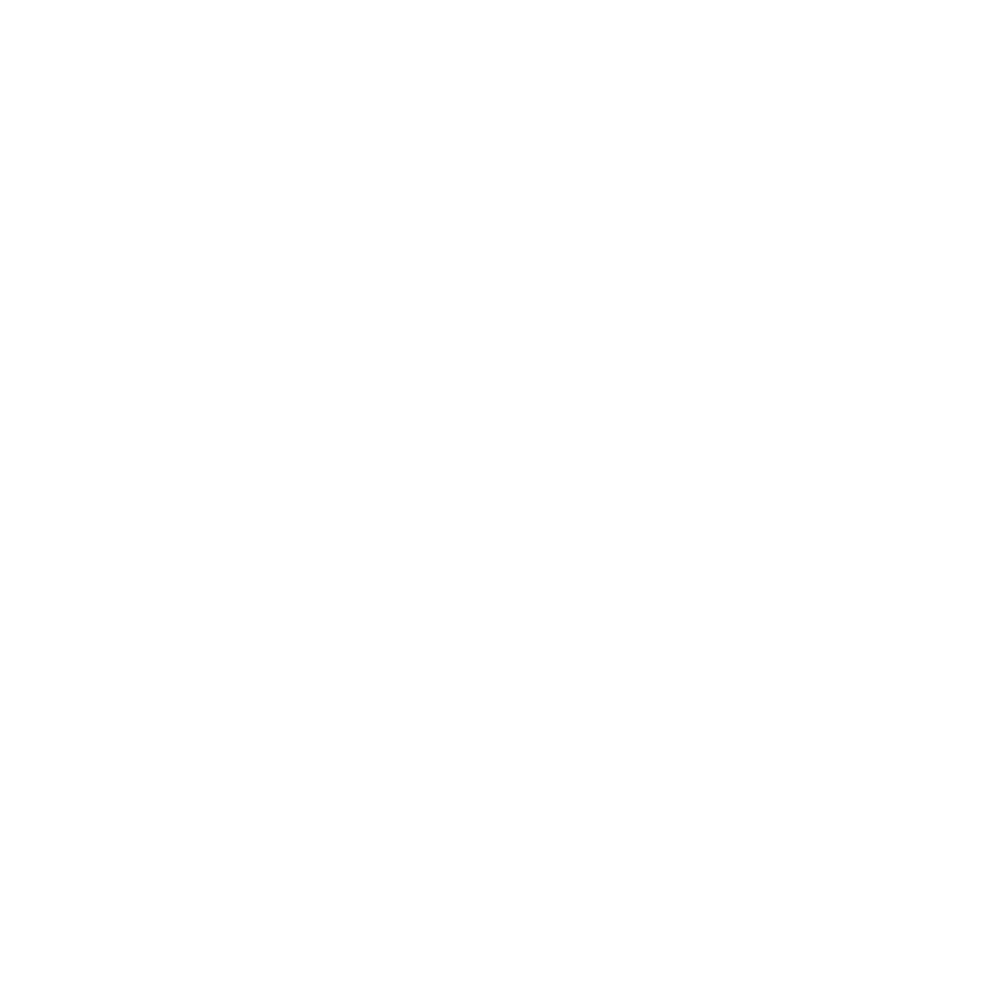 Congratulations!You have completed the teaching session of this module!
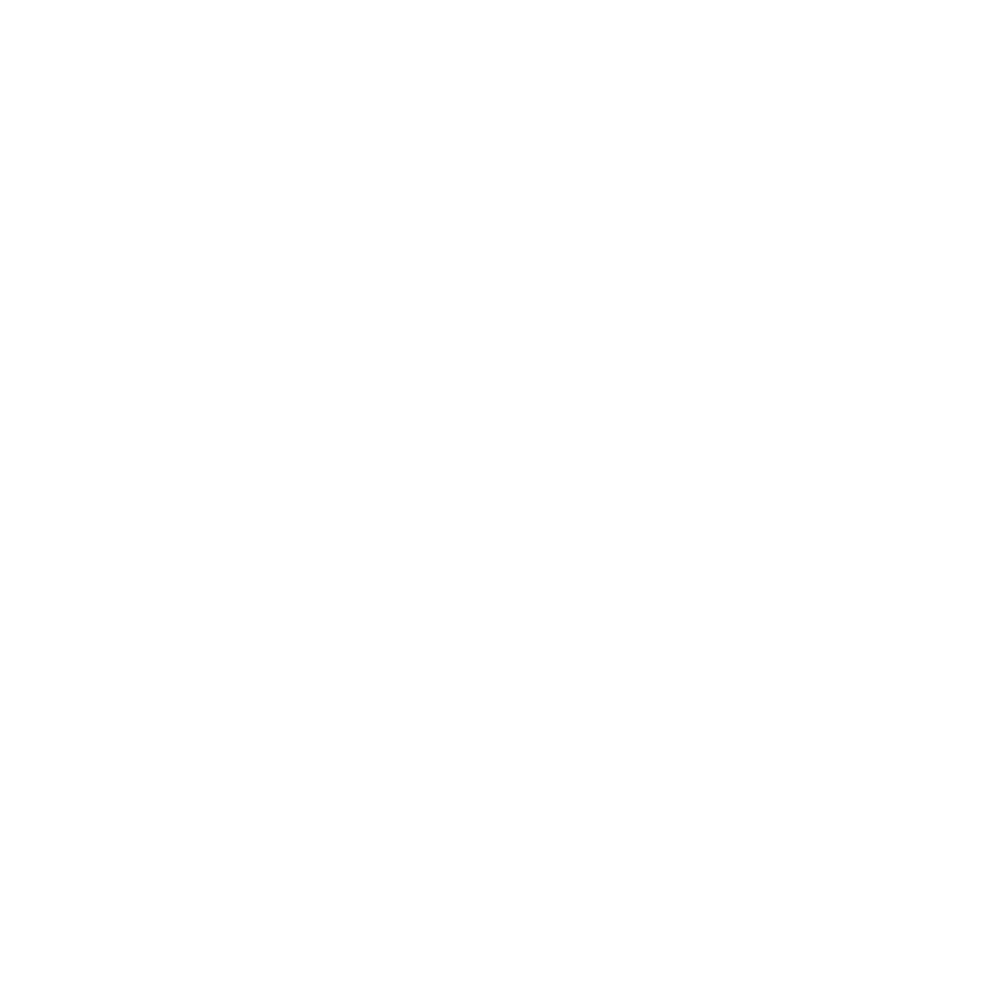 Funded by the European Union. Views and opinions expressed are however those of the author(s) only and do not necessarily reflect those of the European Union or the European Education and Culture Executive Agency (EACEA). Neither the European Union nor EACEA can be held responsible for them.
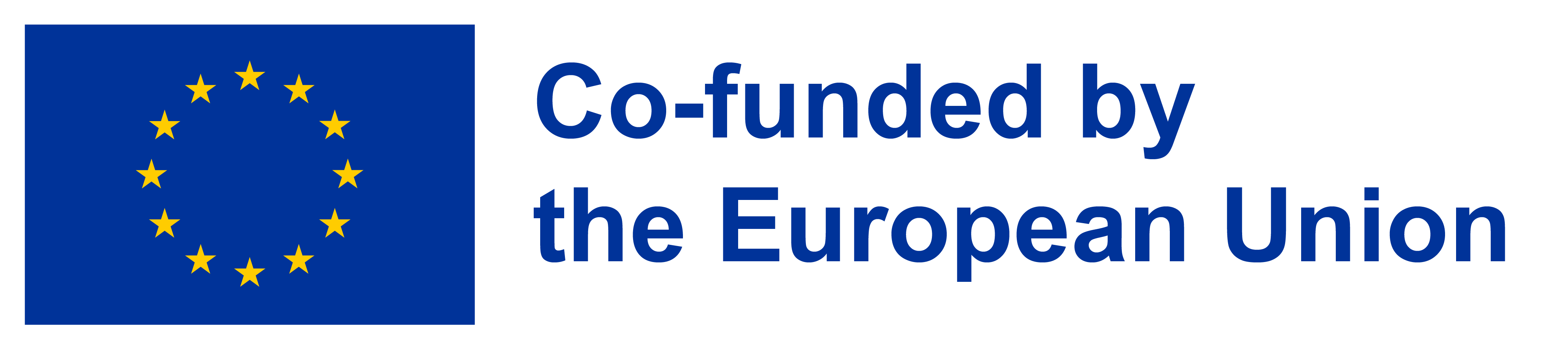